Министерство образования Республики Мордовия
ПОРТФОЛИО
Калявиной Людмилы Михайловны,  воспитателя 
МДОУ «Детский сад №86 комбинированного вида» г. о. Саранск
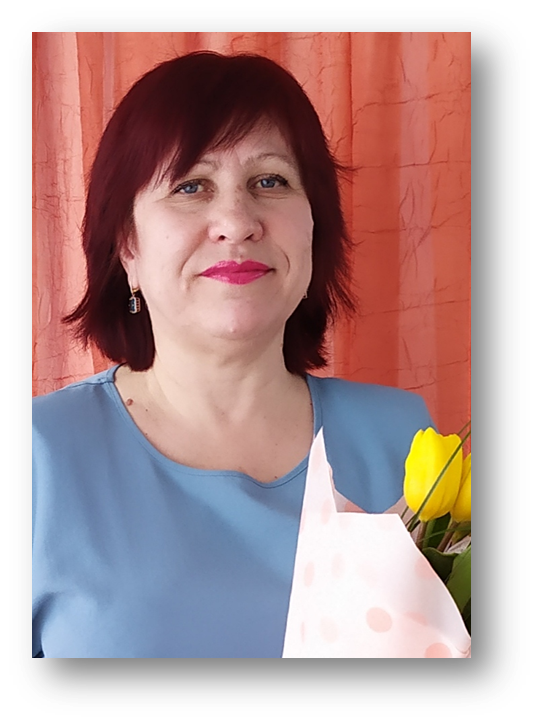 Дата рождения: 17.10.1967 год
Профессиональное образование: высшее
Окончила: МГПИ им М. Е. Евсевьева
Направление подготовки: педагогическое образование
Специальность: «Педагогика и  методика дошкольного образования» 
Квалификация: «Педагог дошкольного образования»
№ диплома:  ABC № 0556033,  дата выдачи: 29.05.1997г.
Общий трудовой стаж: 25 лет
Стаж педагогической работы (по специальности): 
25 лет
В данном учреждении: 25 лет
Дата последней аттестации: 20.02.2018 год.
Занимаемая должность: воспитатель
Звание: не имеет
Представление инновационного педагогического опыта  на сайте МДОУ «Детский сад №86 комбинированного вида»
https://ds86sar.schoolrm.ru/sveden/employees/11222/182061/
Справка о результатах проверки
 инновационного педагогического опыта  в системе «Антиплагиат»
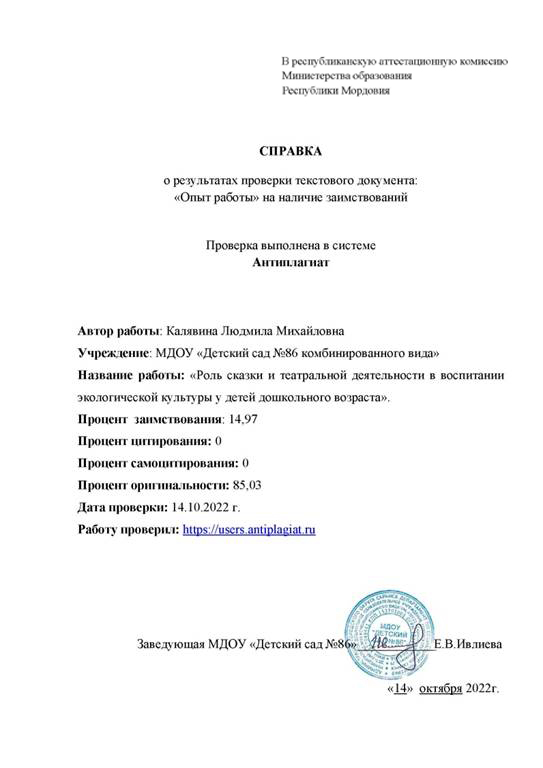 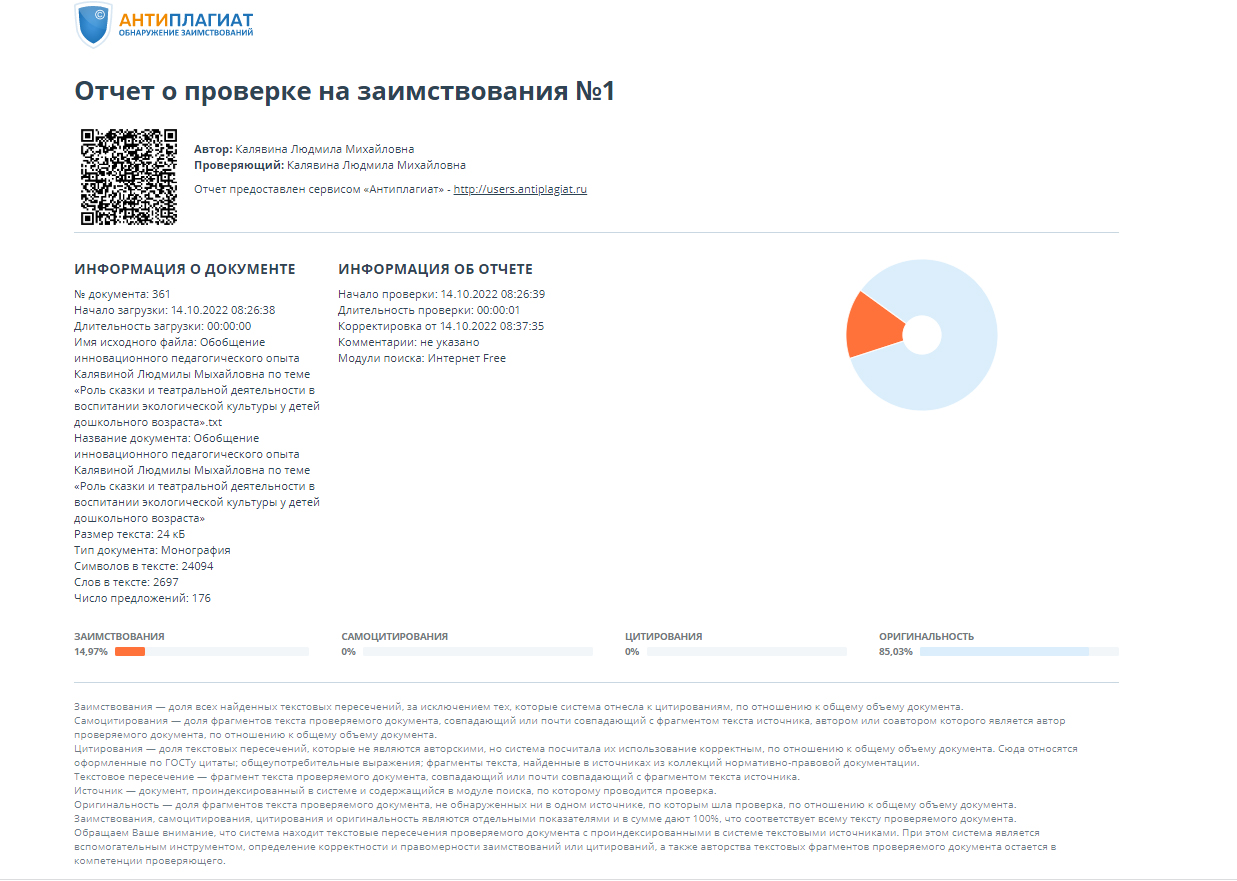 1.  Участие в инновационной (экспериментальной) деятельности
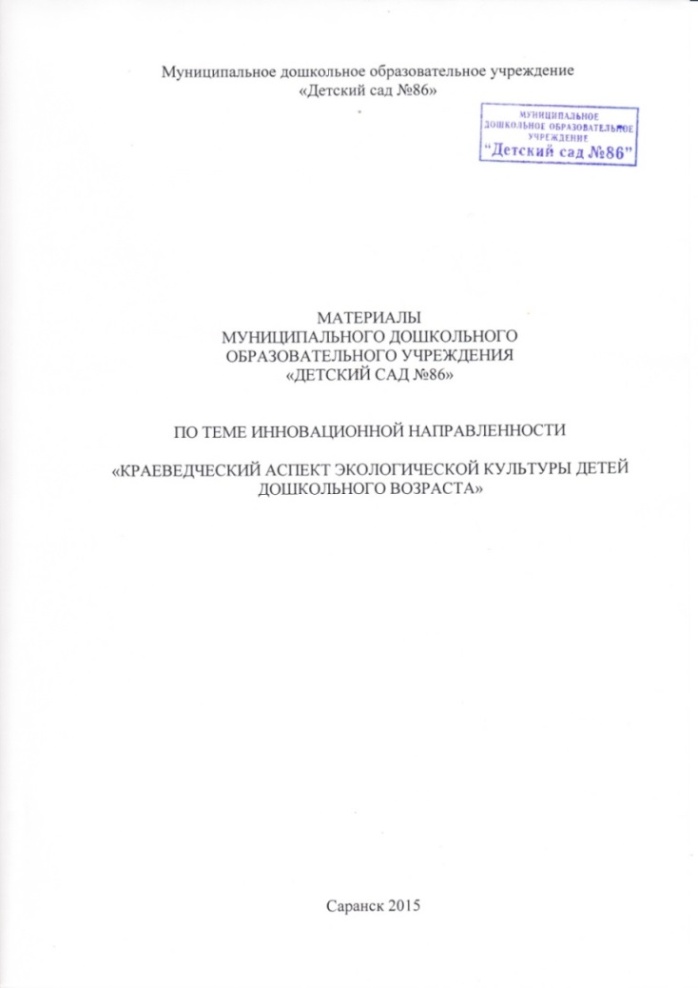 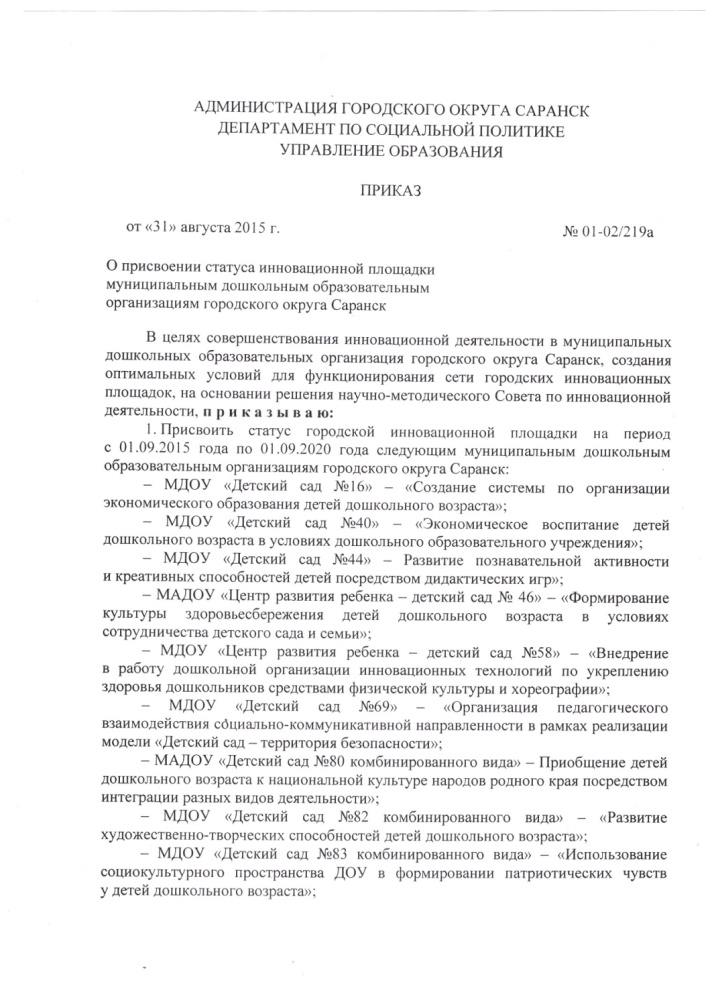 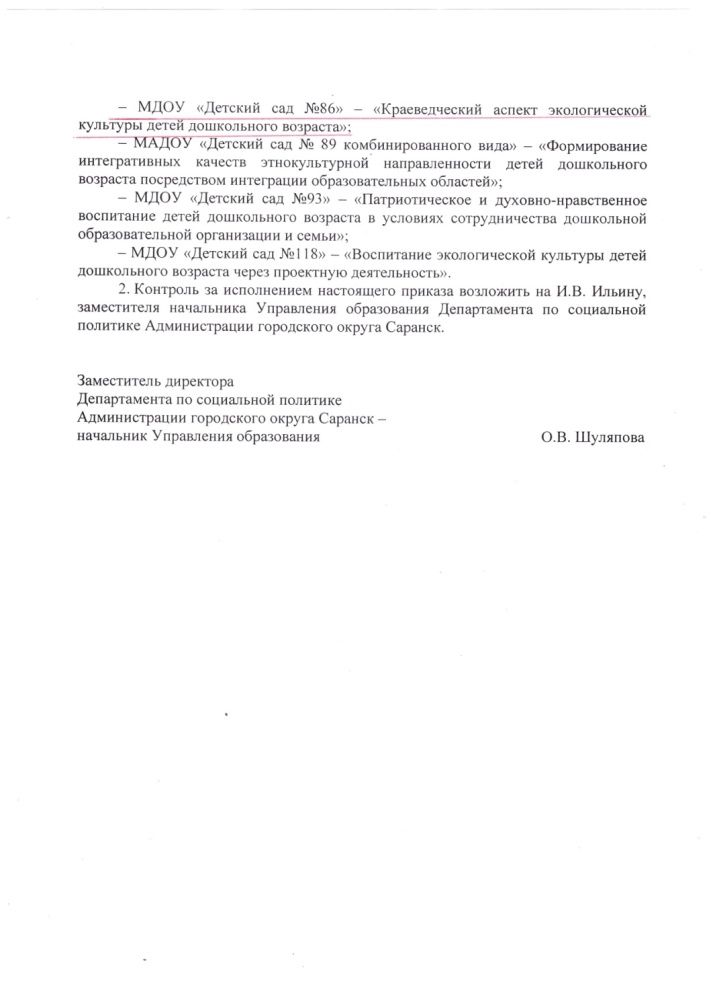 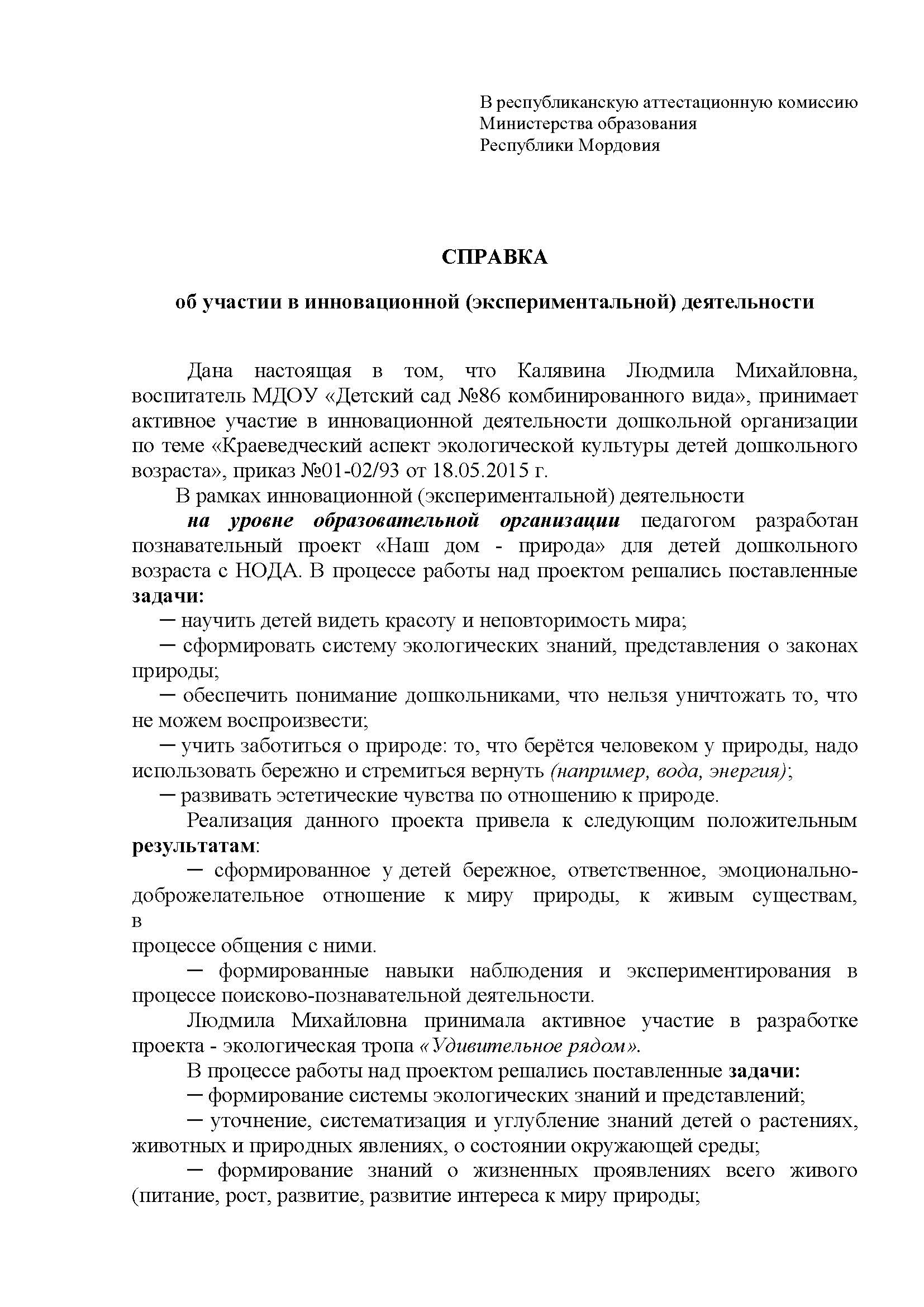 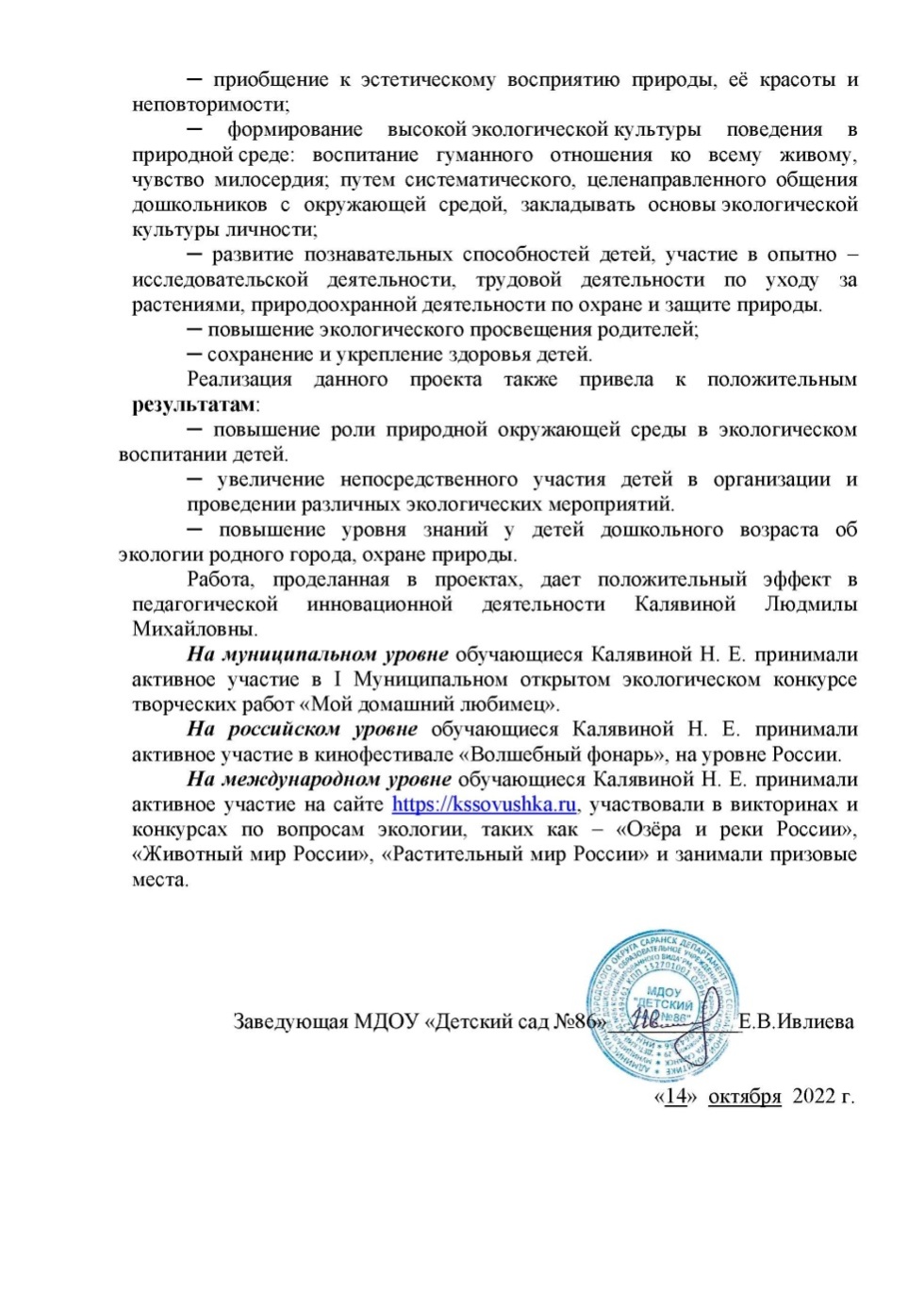 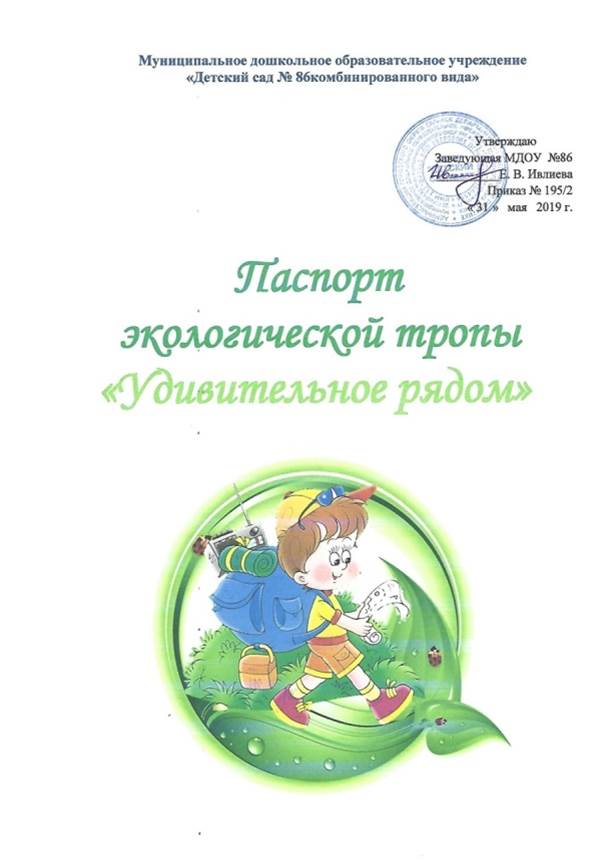 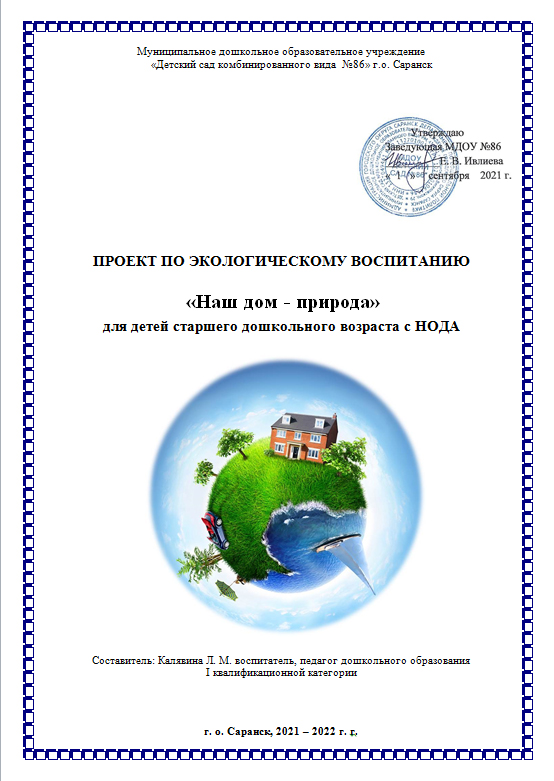 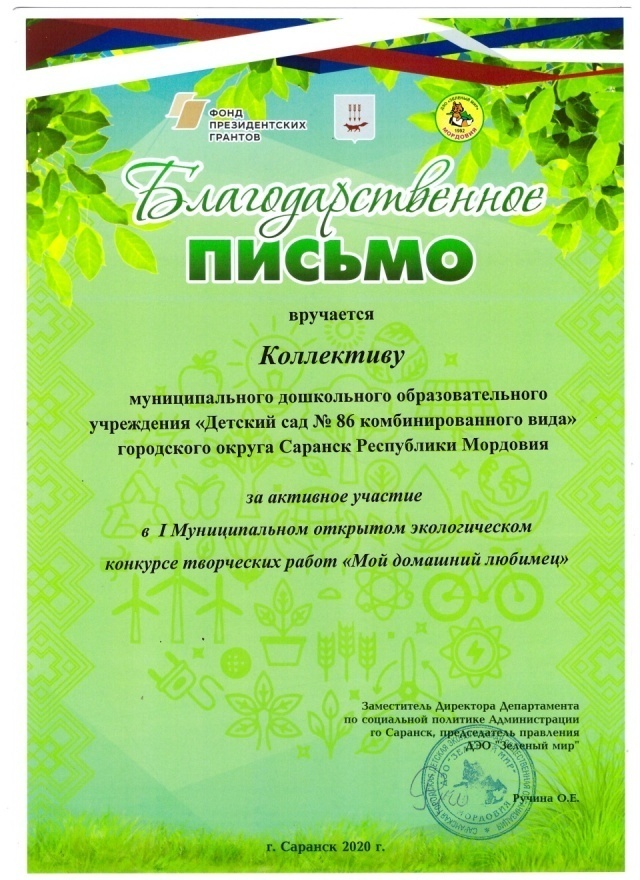 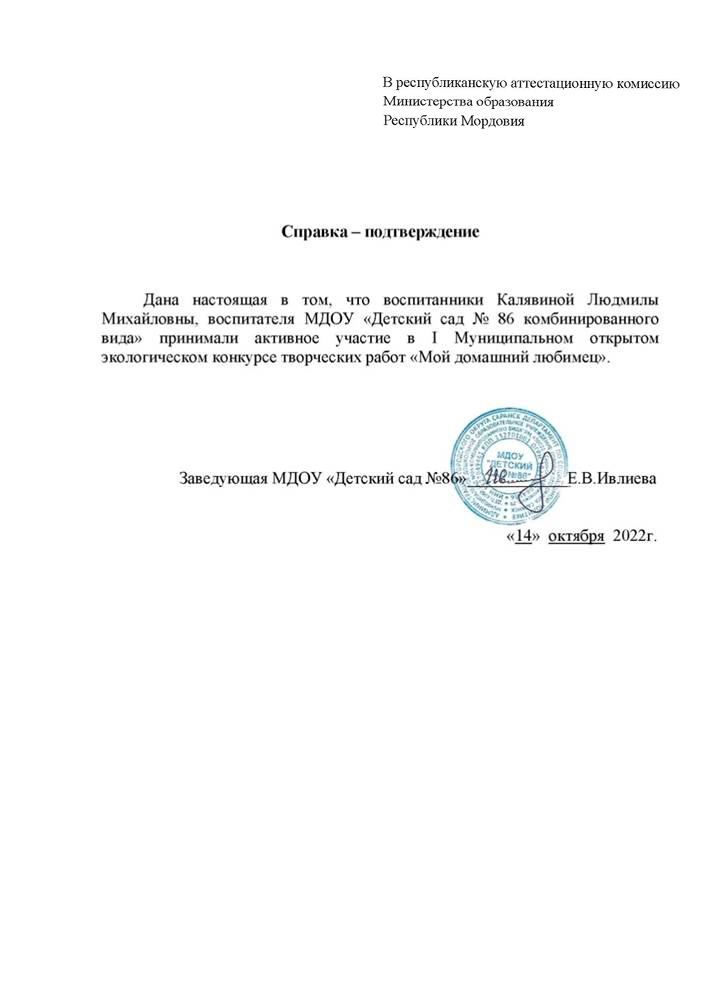 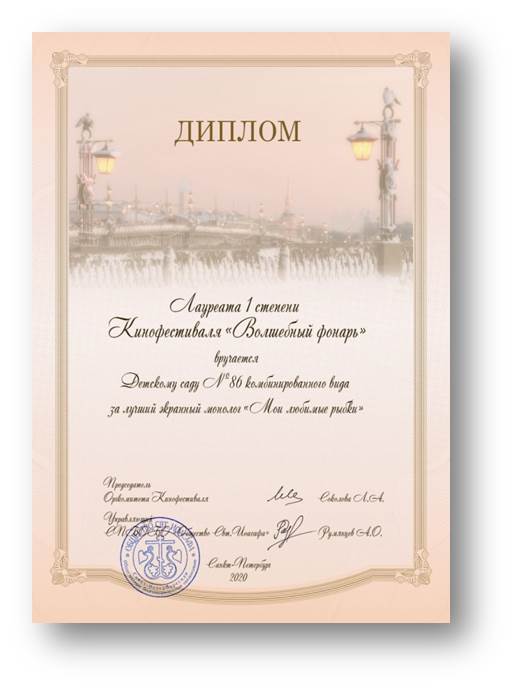 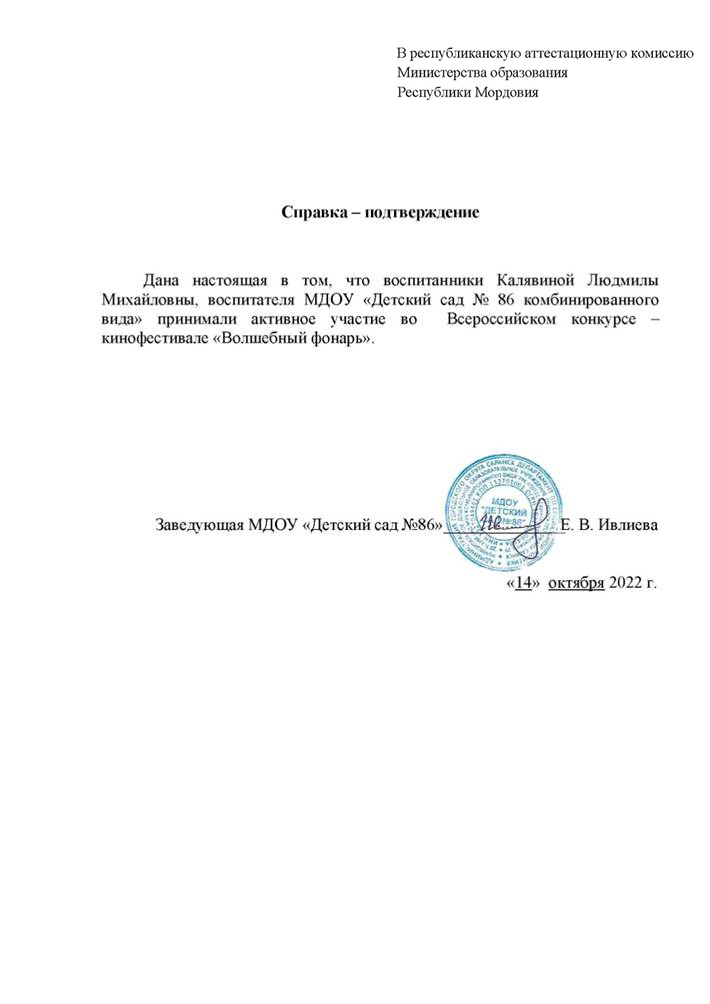 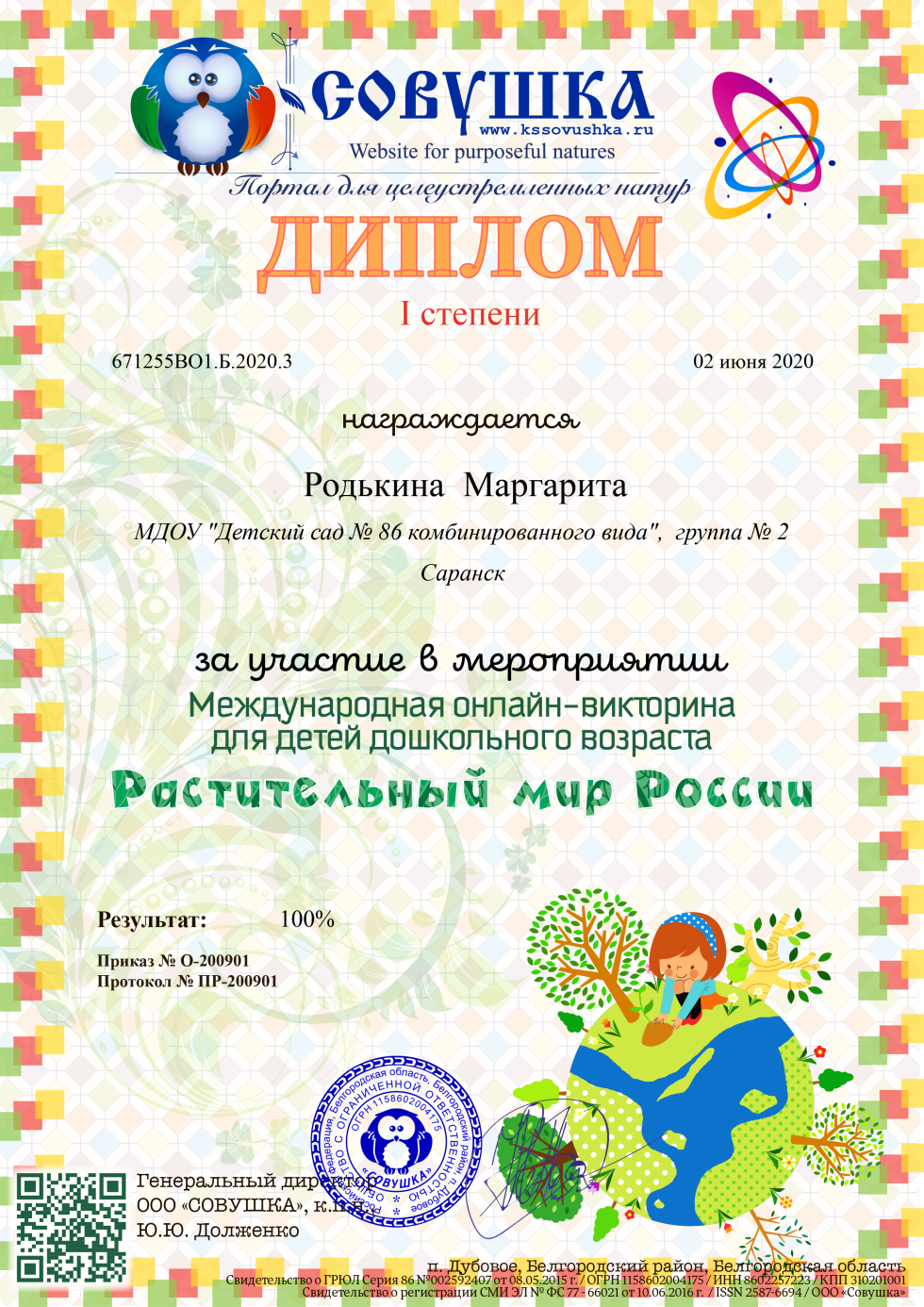 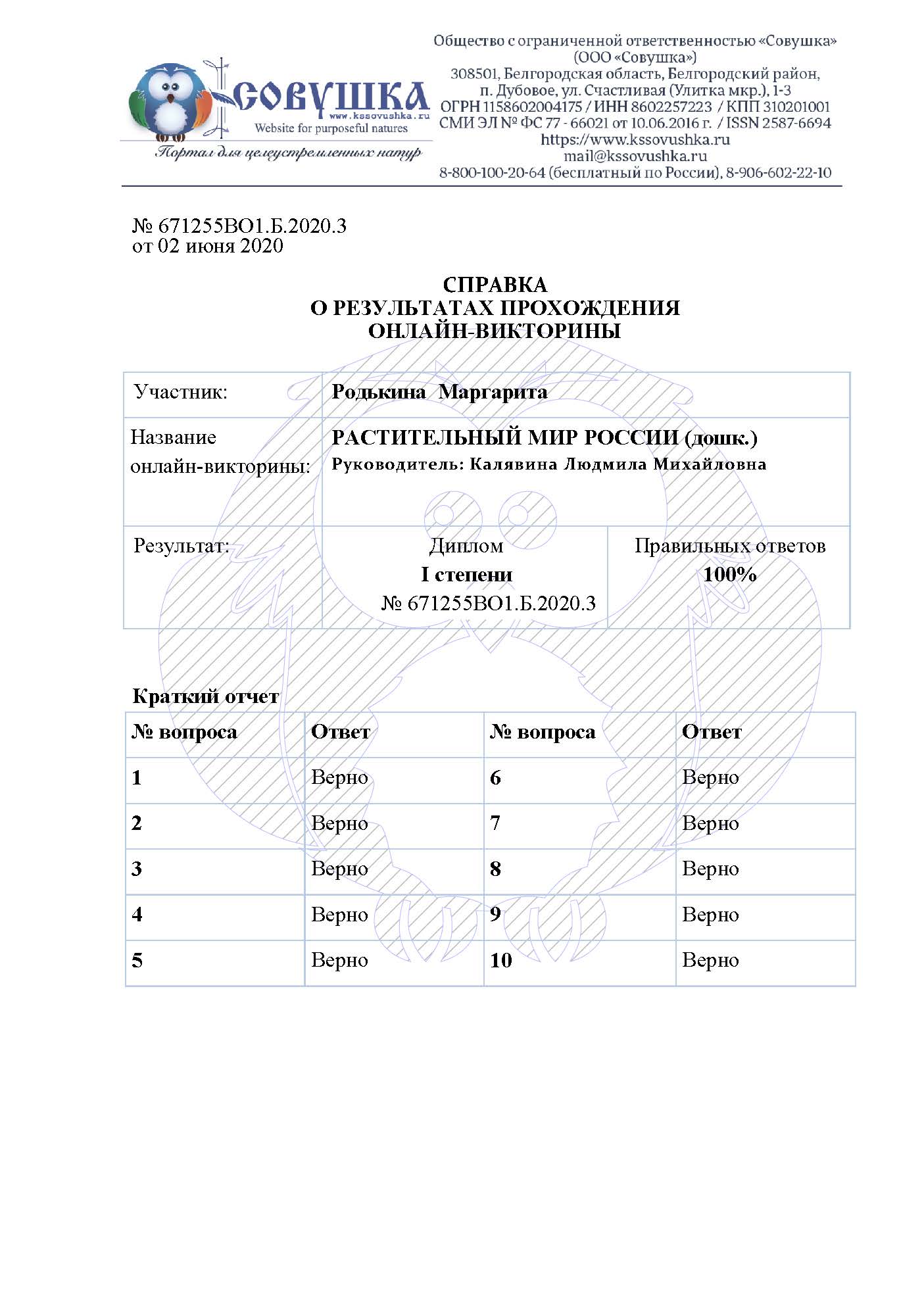 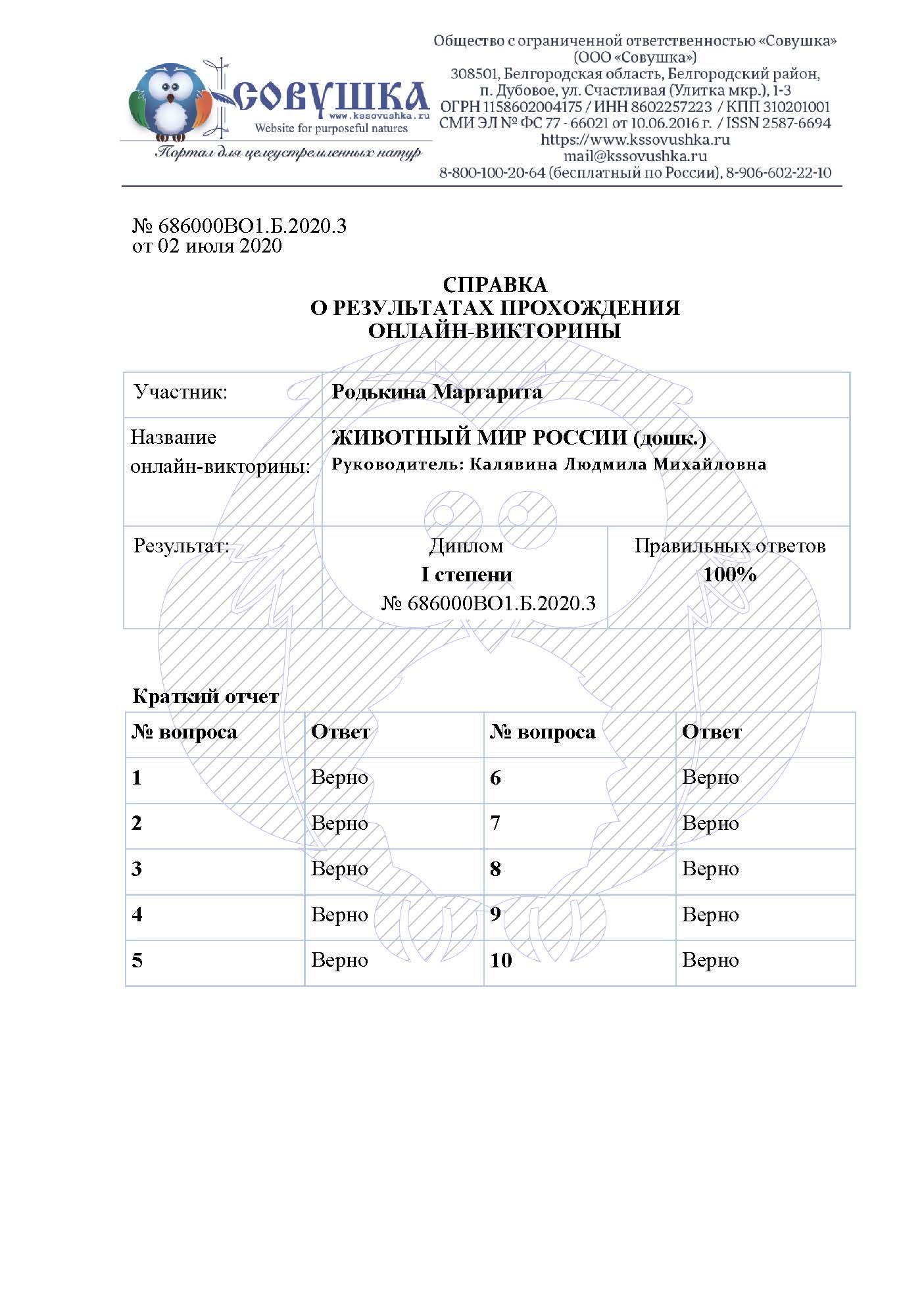 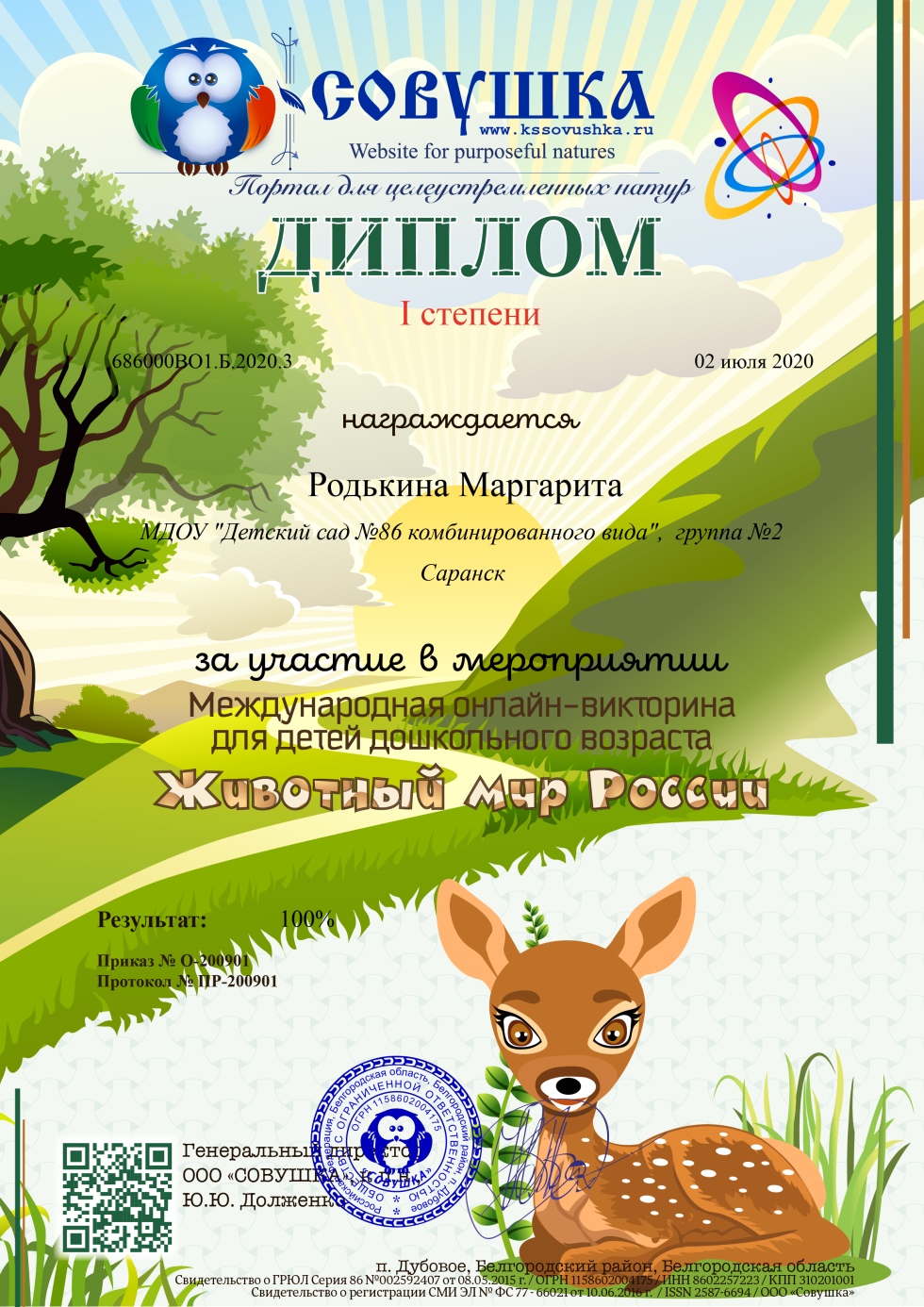 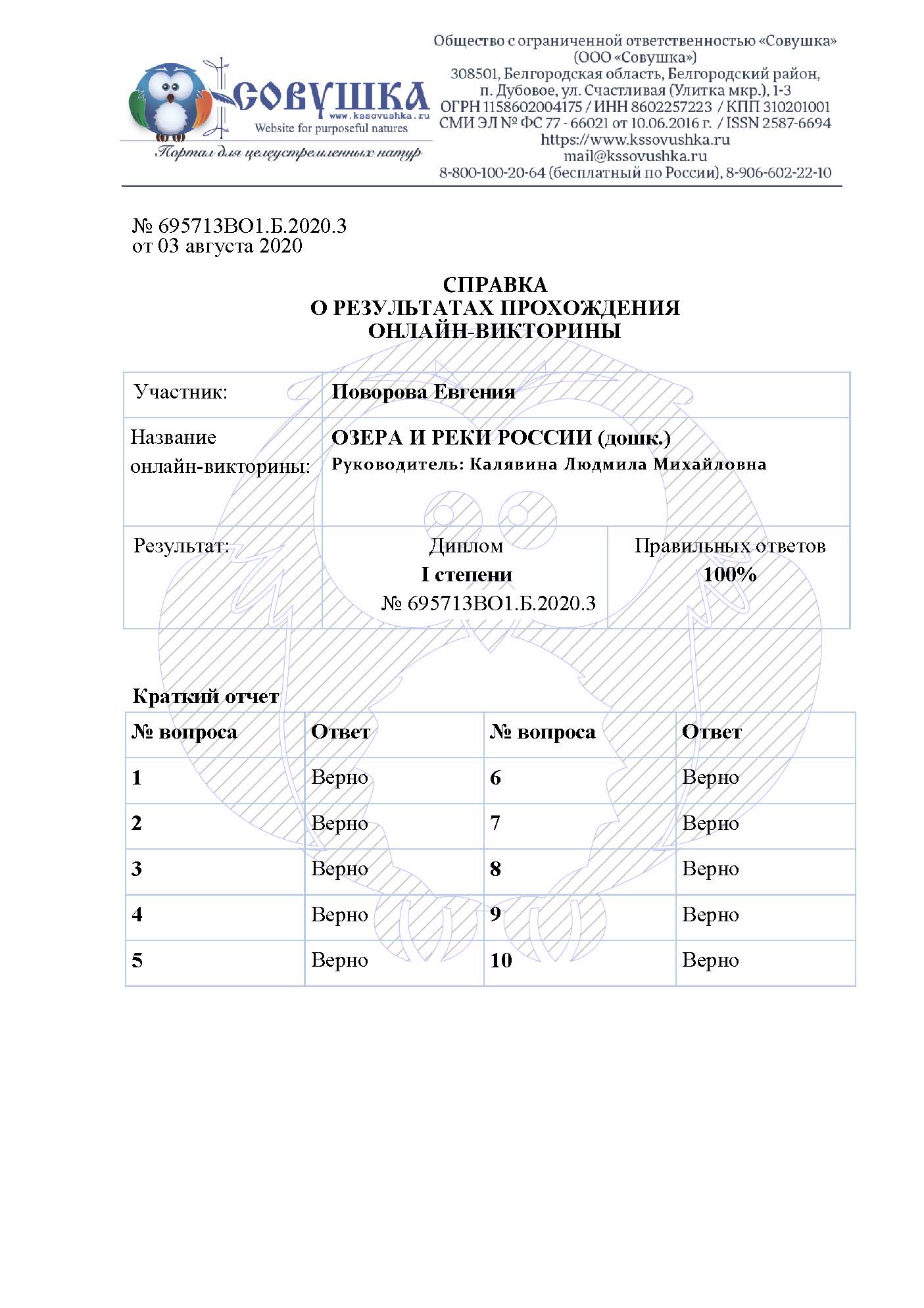 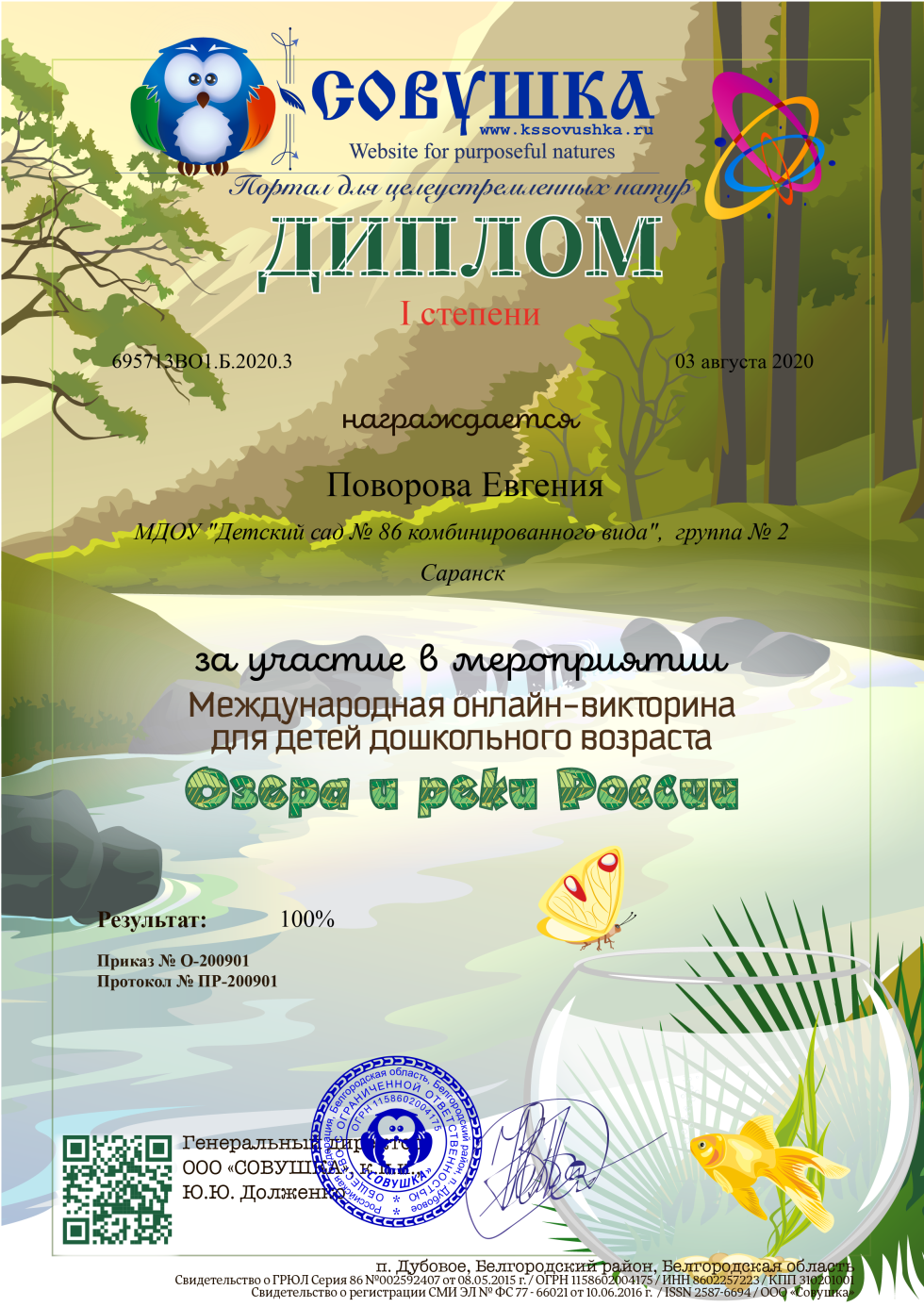 Результат участия на российском уровне
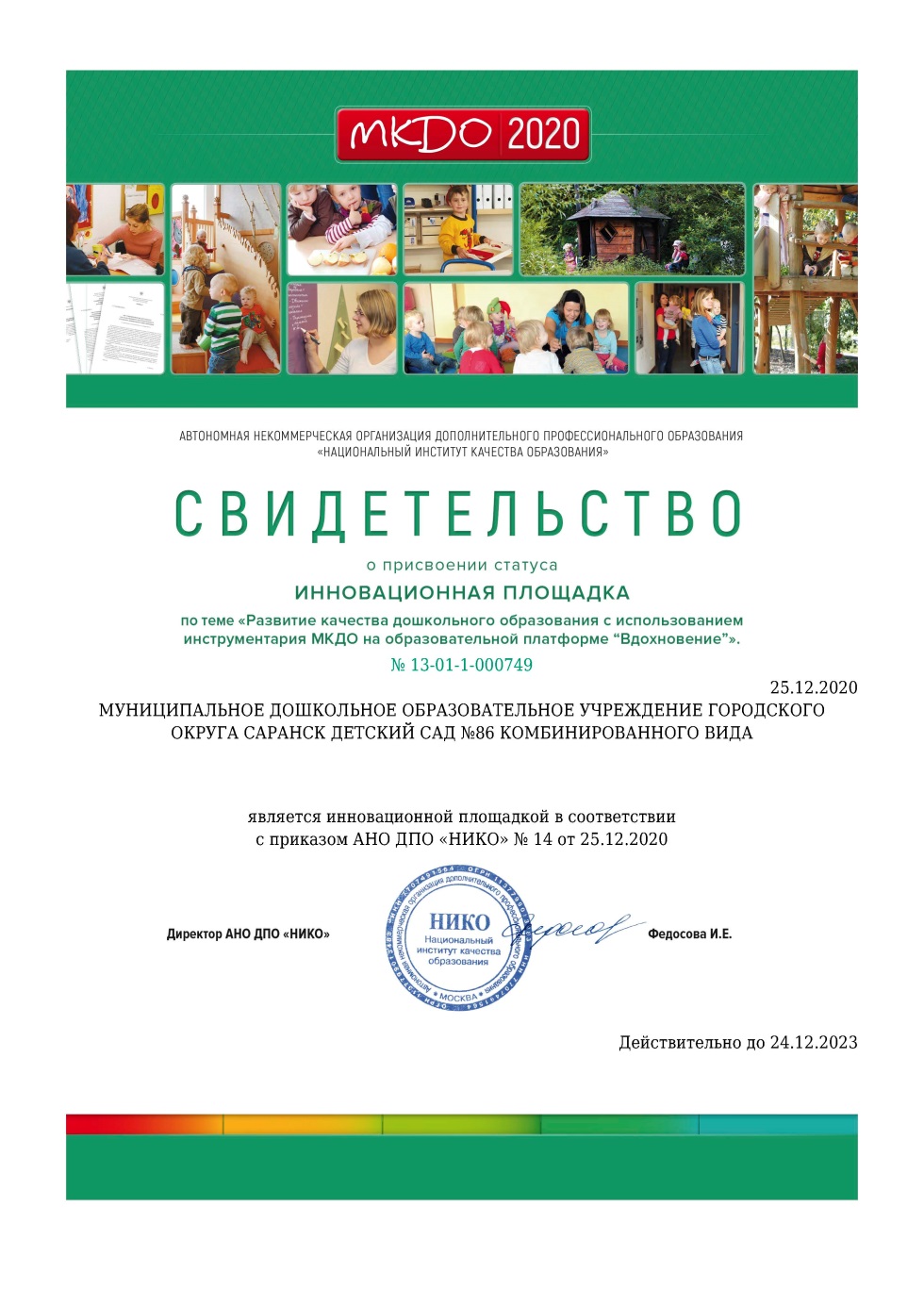 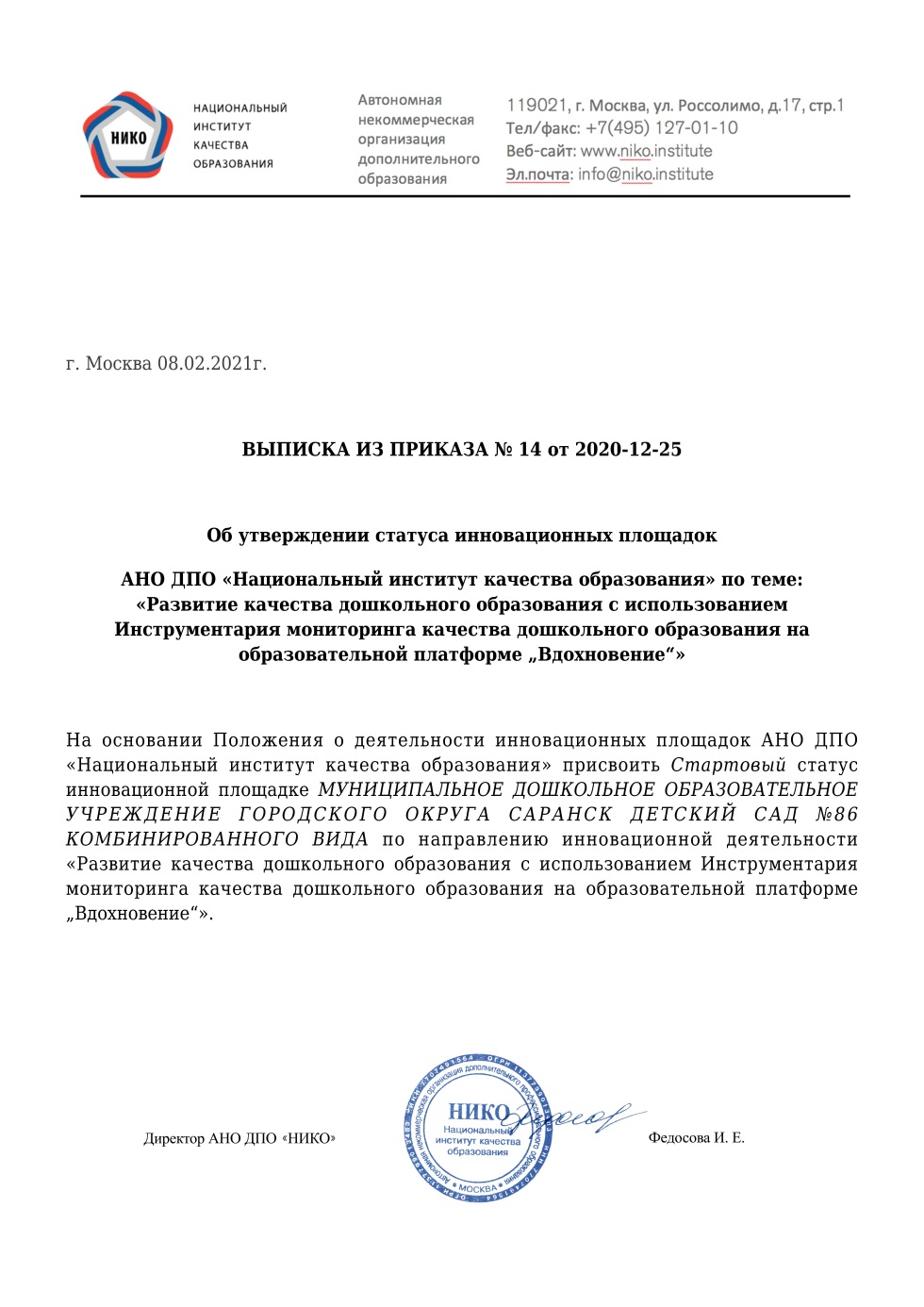 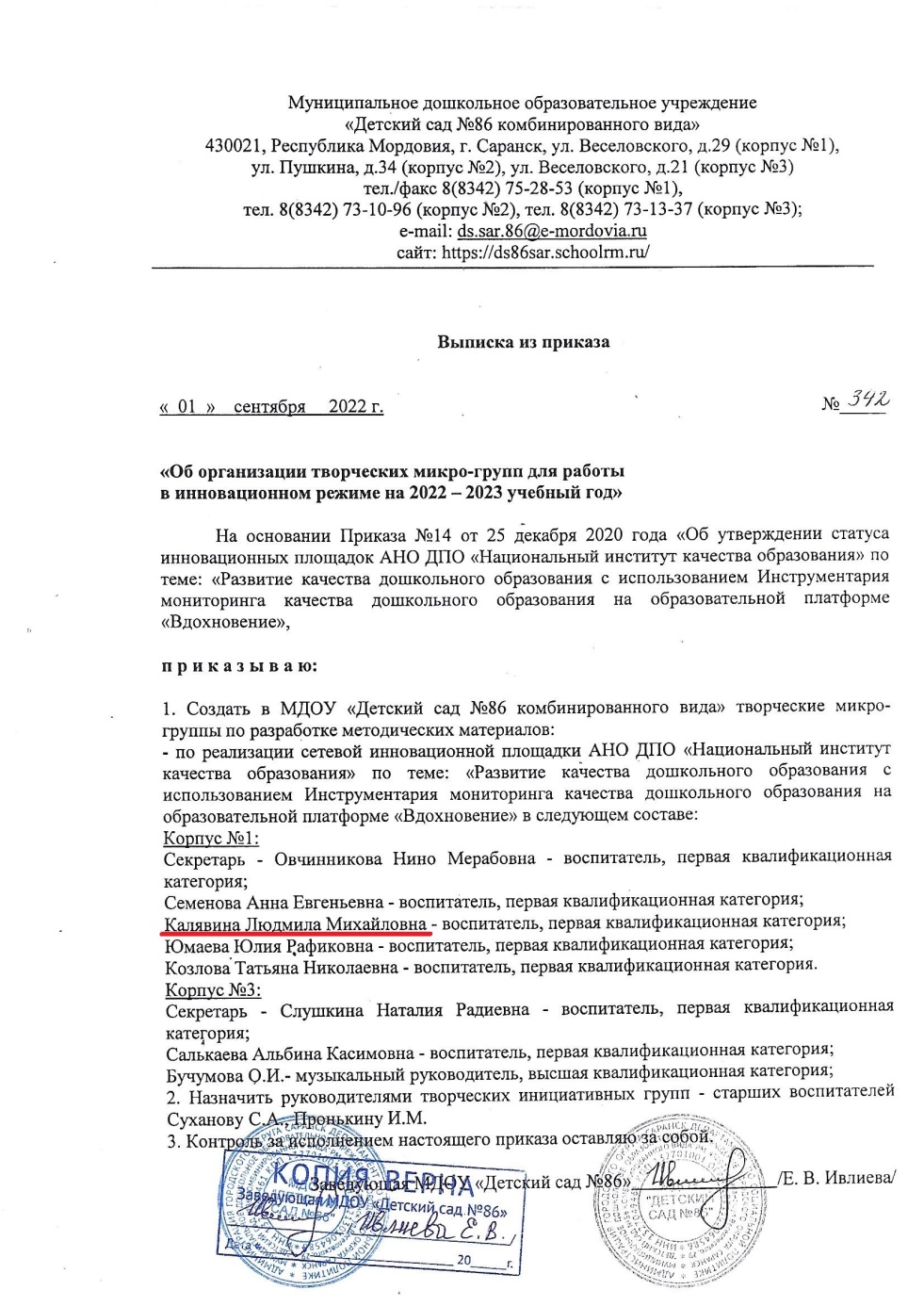 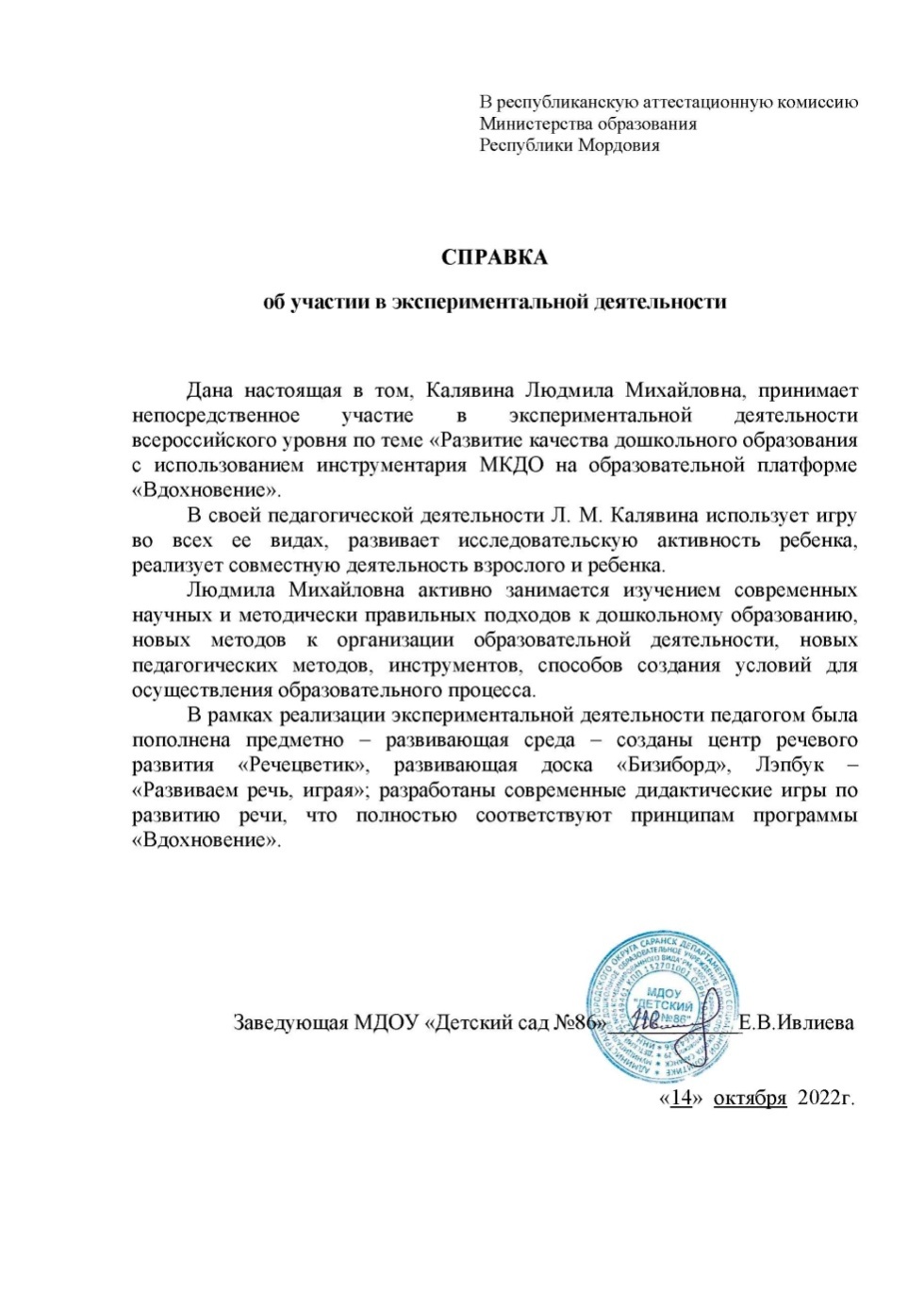 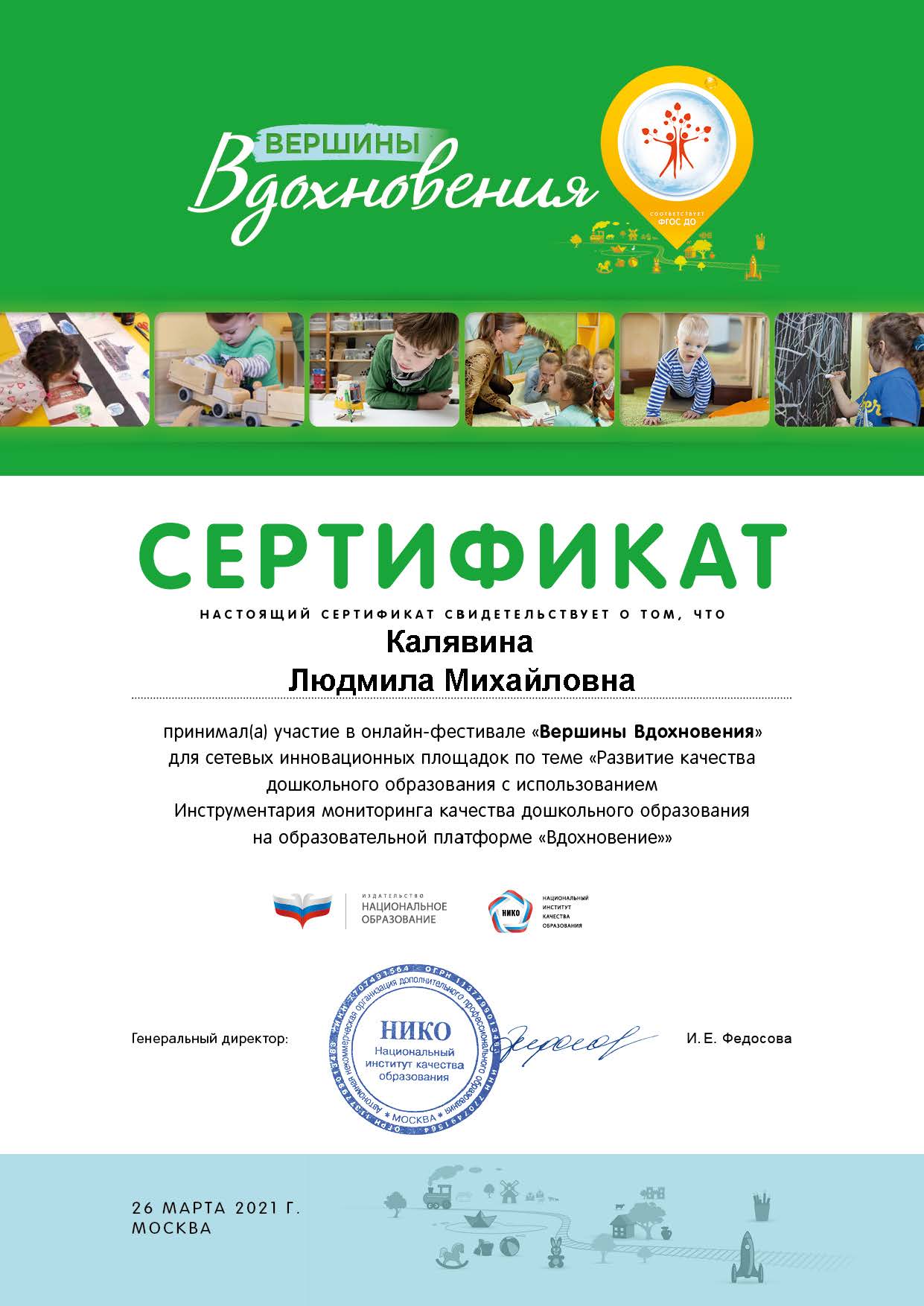 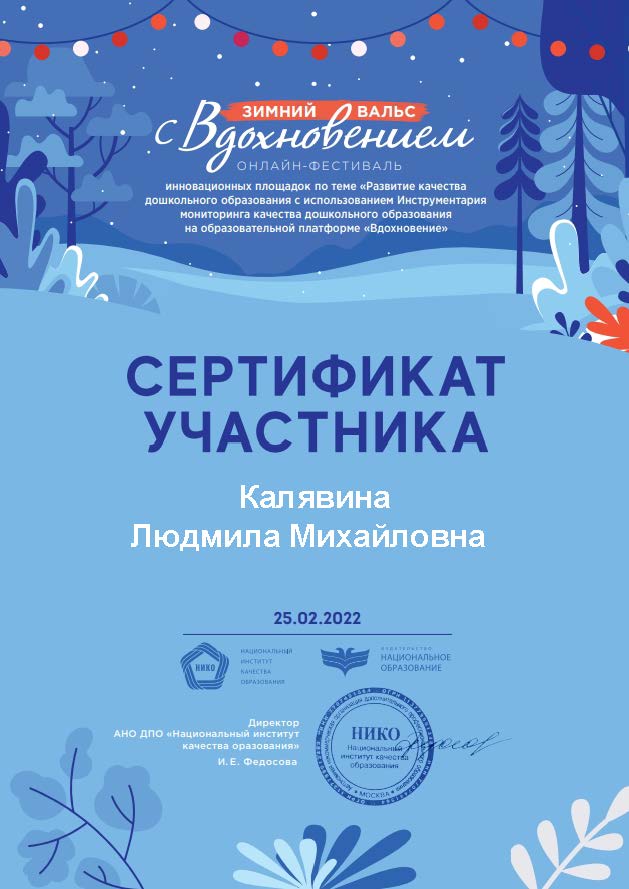 2. Наставничество
3. Наличие публикаций

Материалы, прошедшие экспертизу на сайтах, порталах сети Интернет: публикаций – 3

Муниципальный уровень: публикаций – 5

Республиканский уровень: публикаций – 2

Российский уровень: публикаций – 2

Международный уровень: публикаций – 2
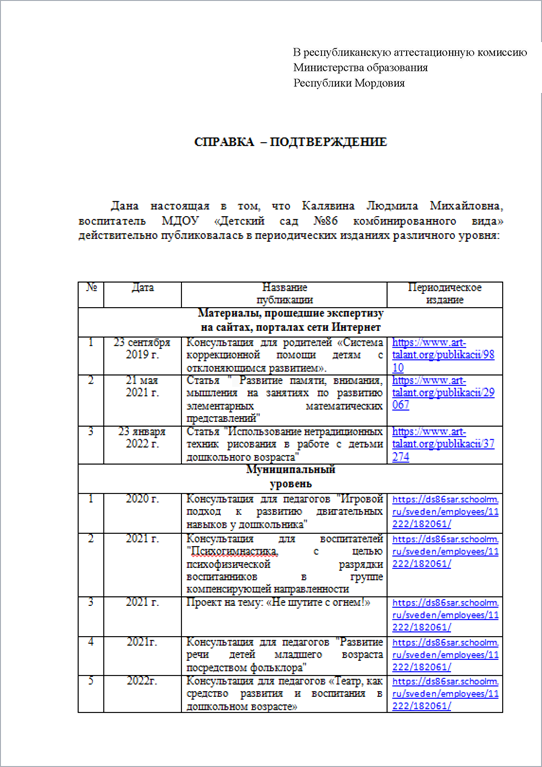 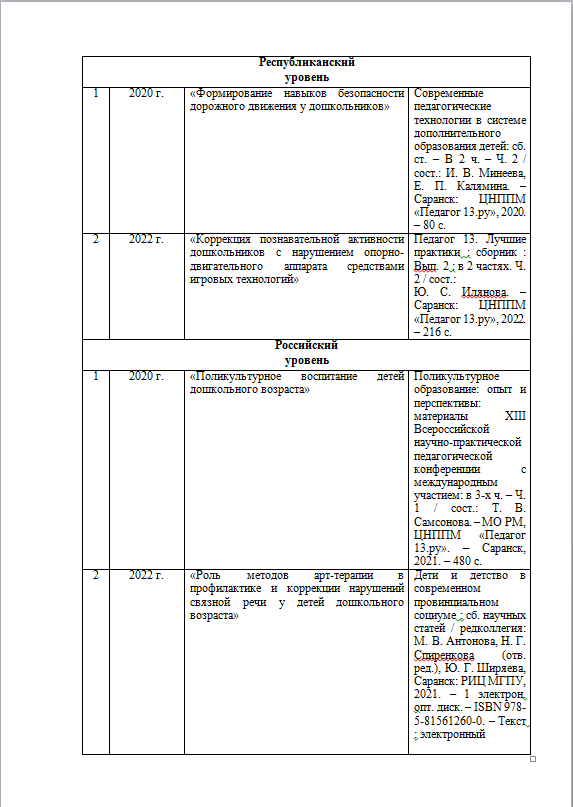 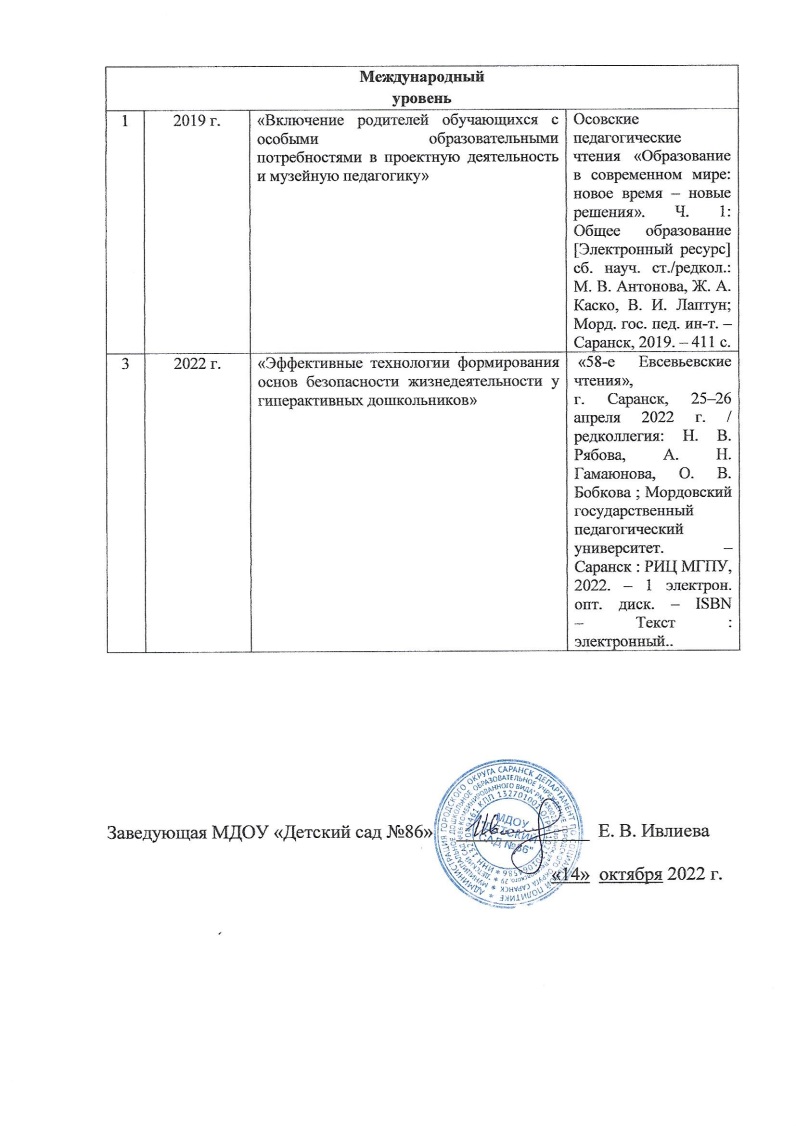 Материалы, прошедшие экспертизу на сайтах, порталах сети Интернет
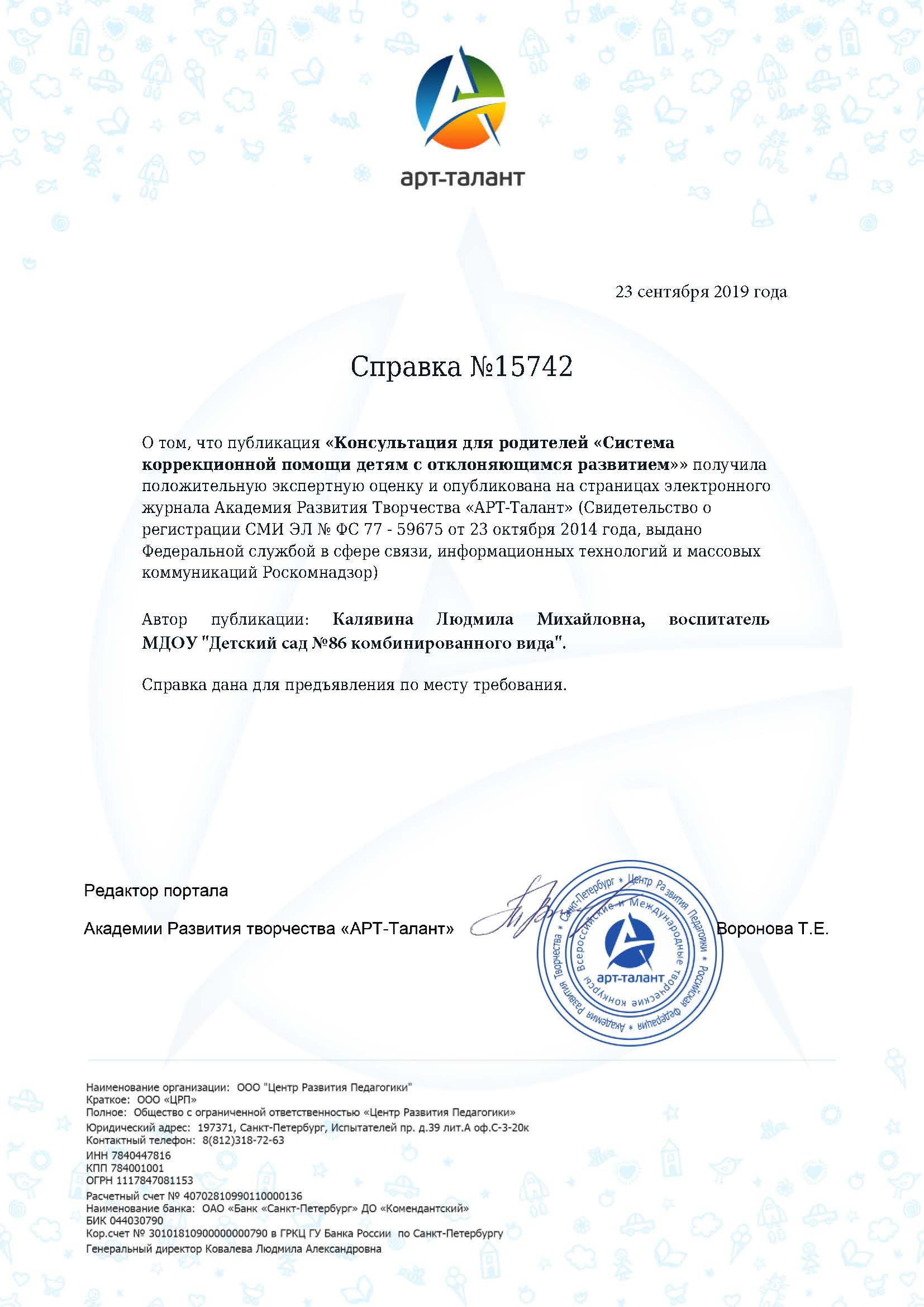 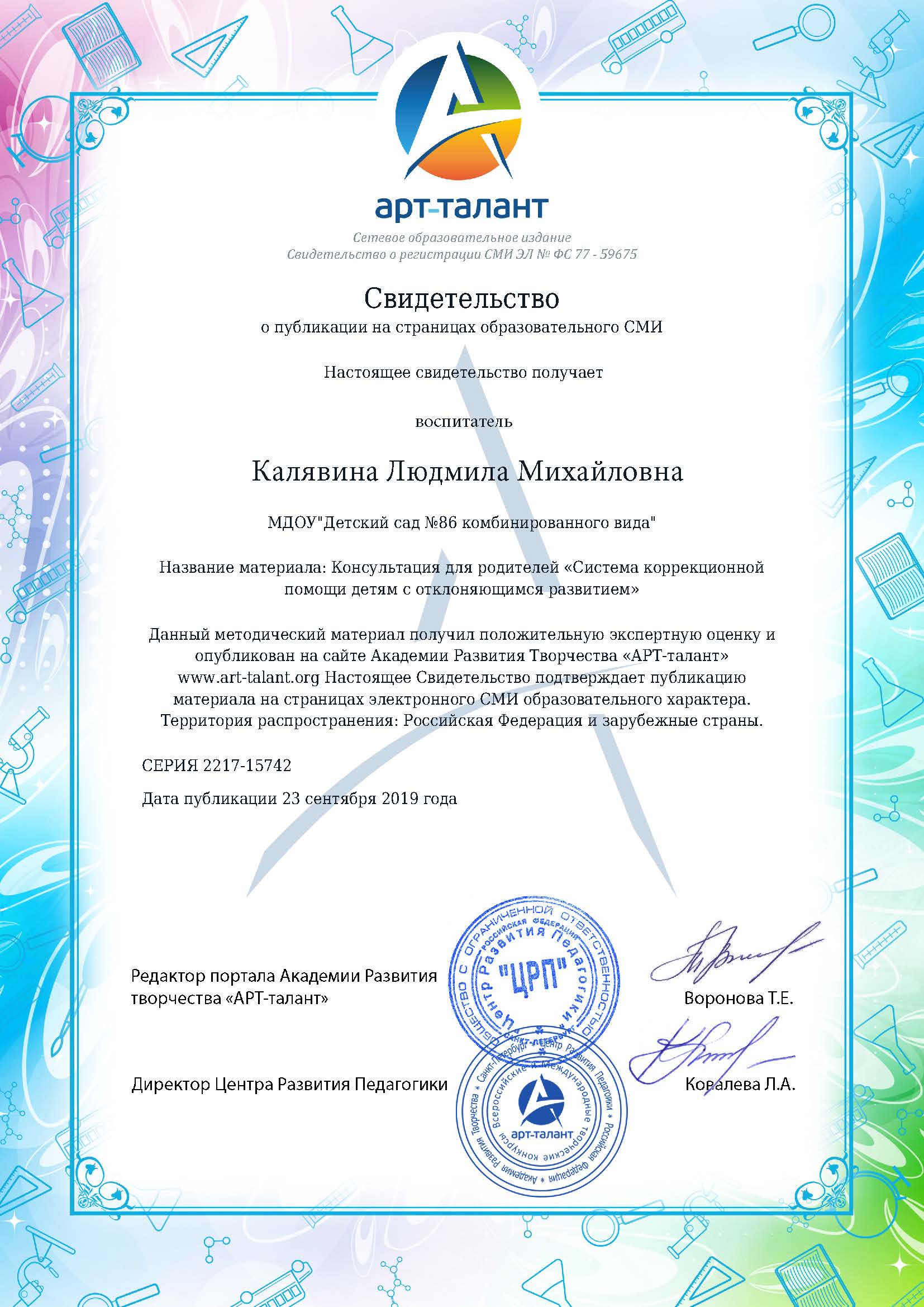 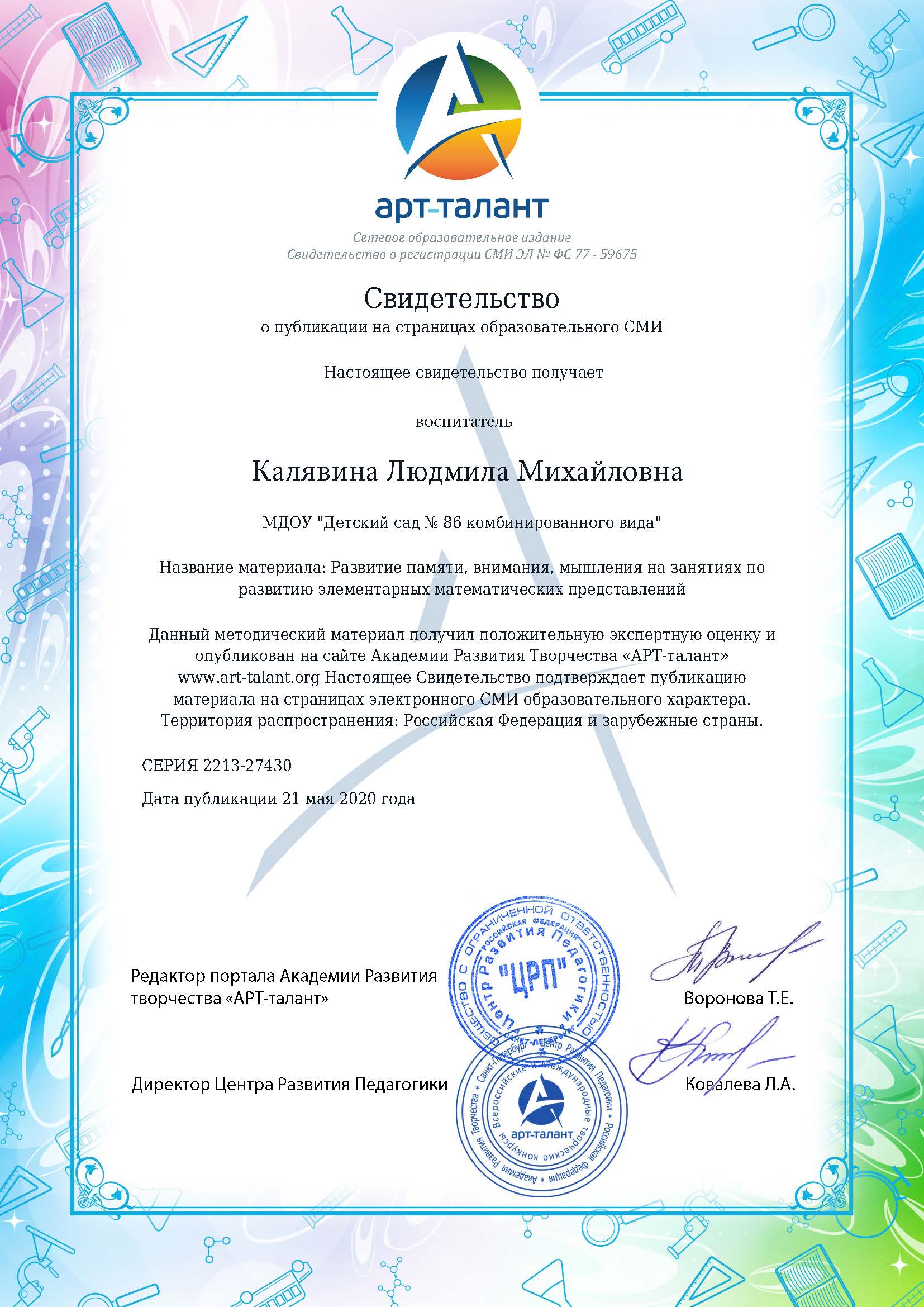 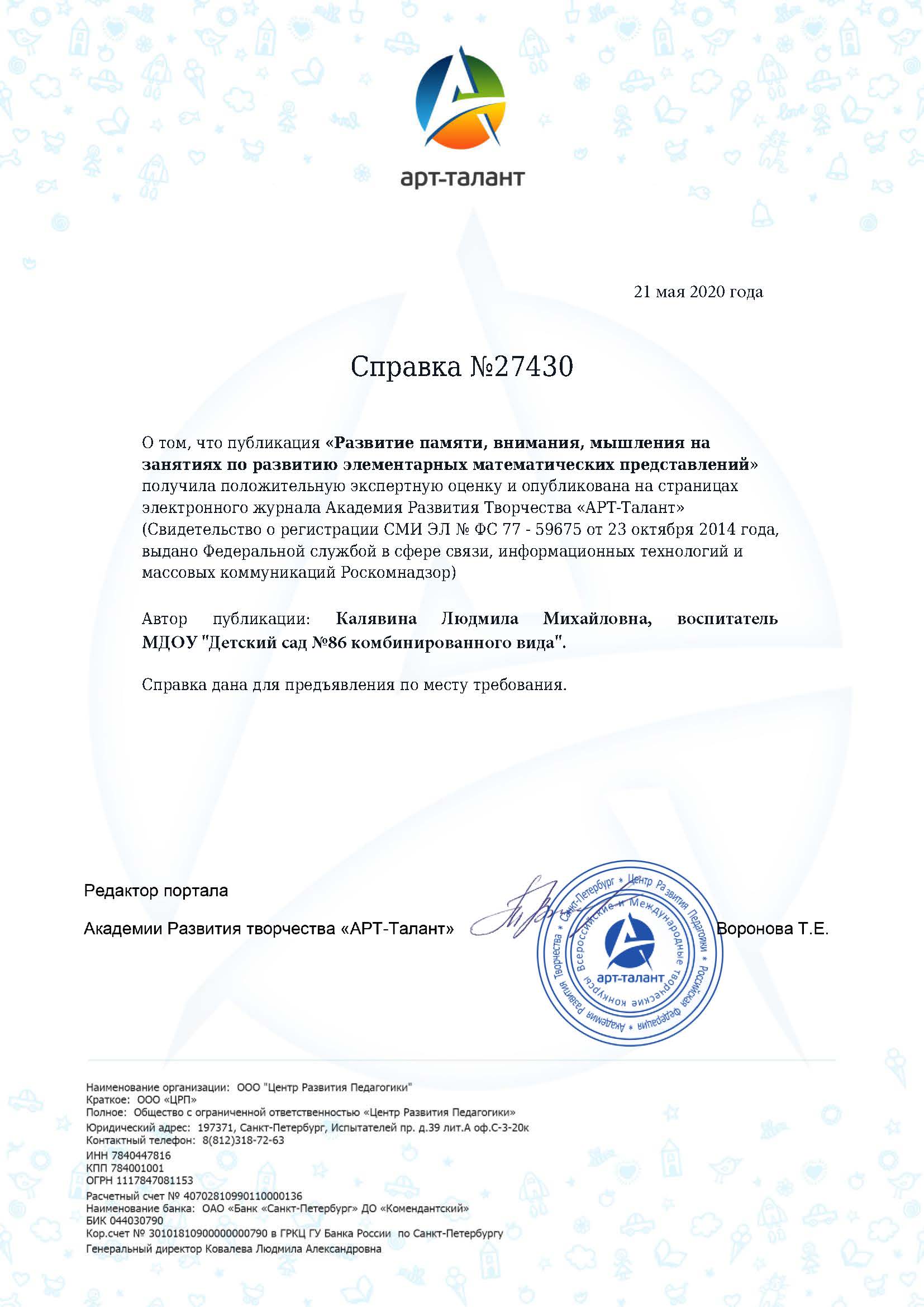 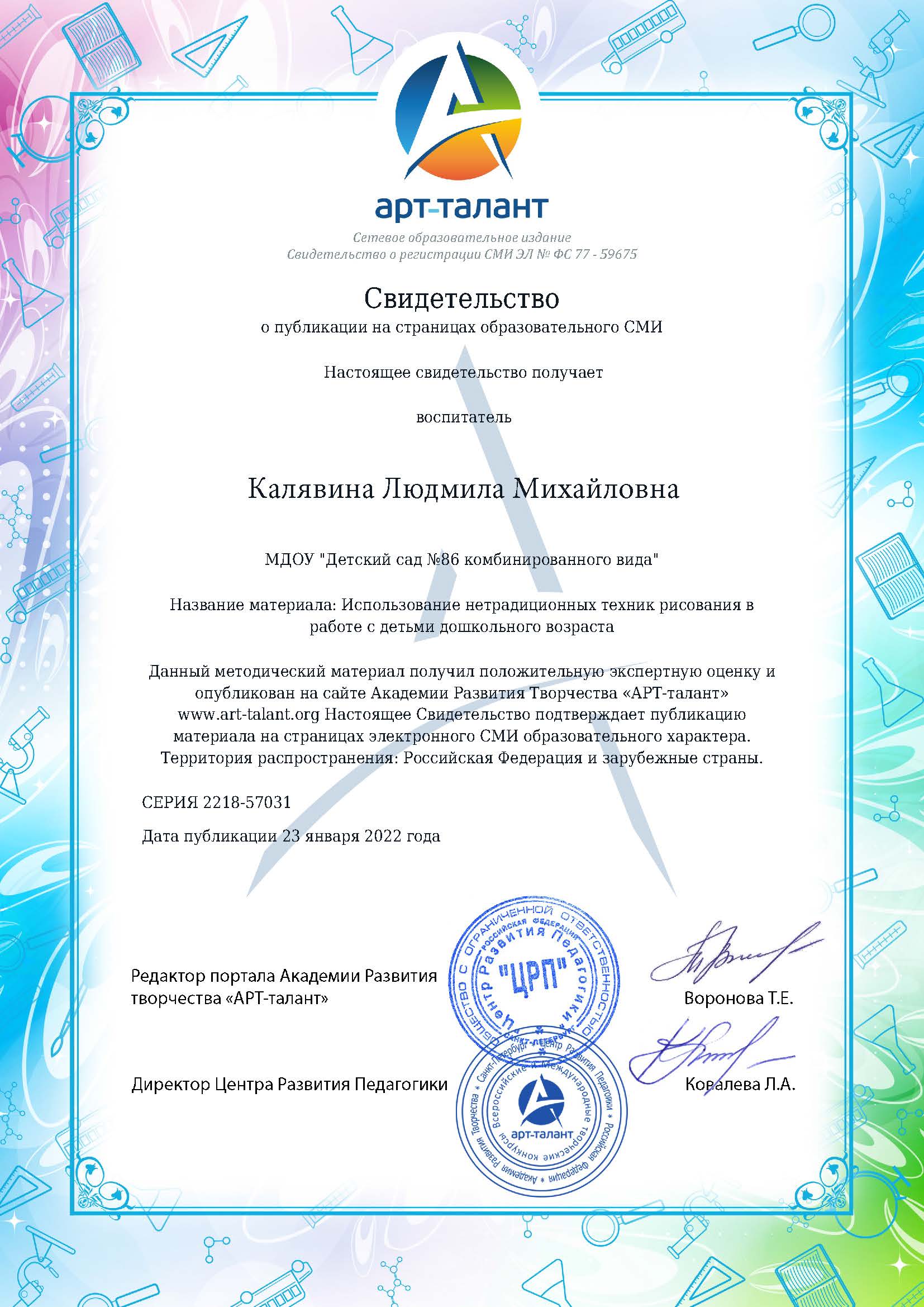 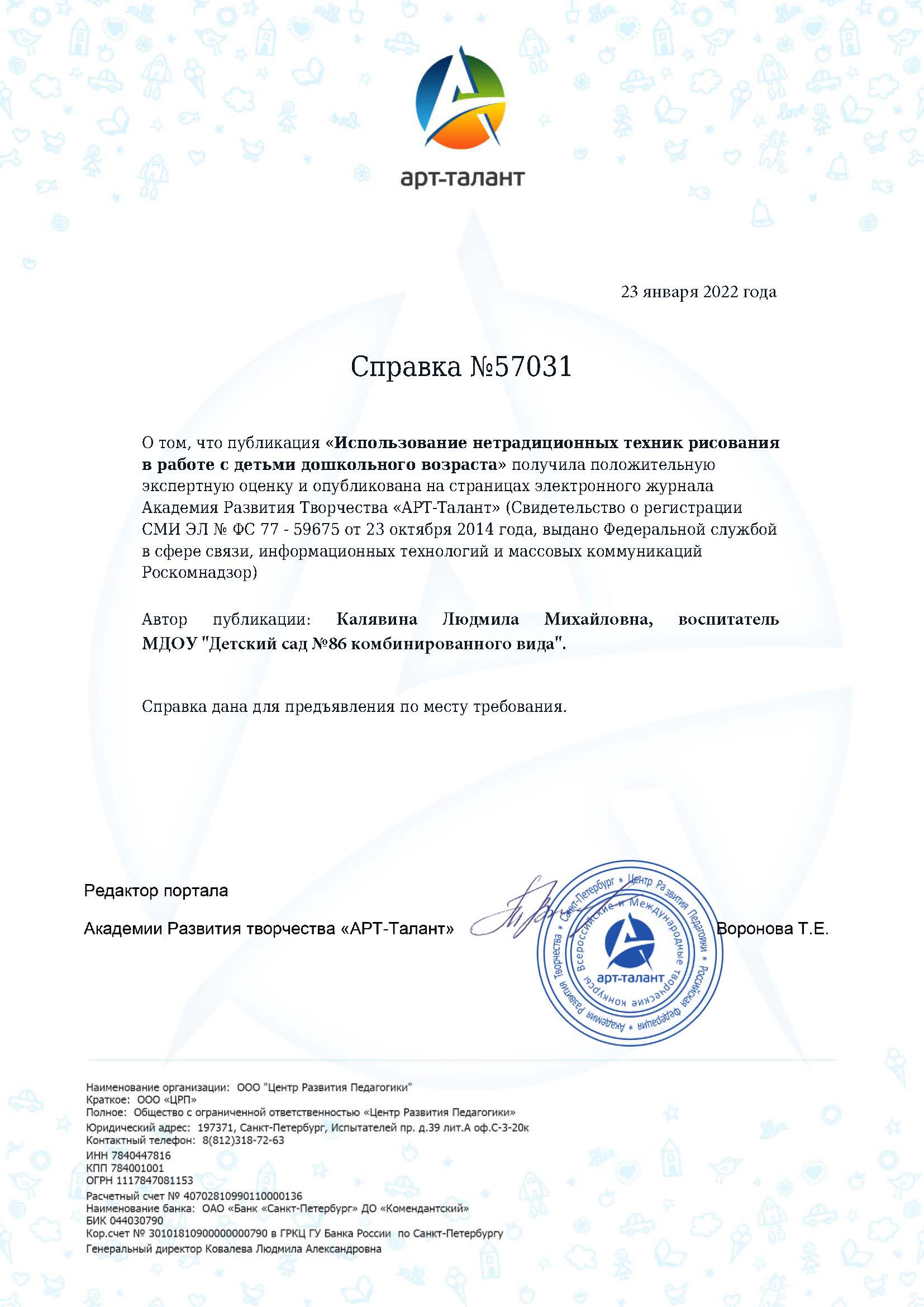 Республиканский уровень
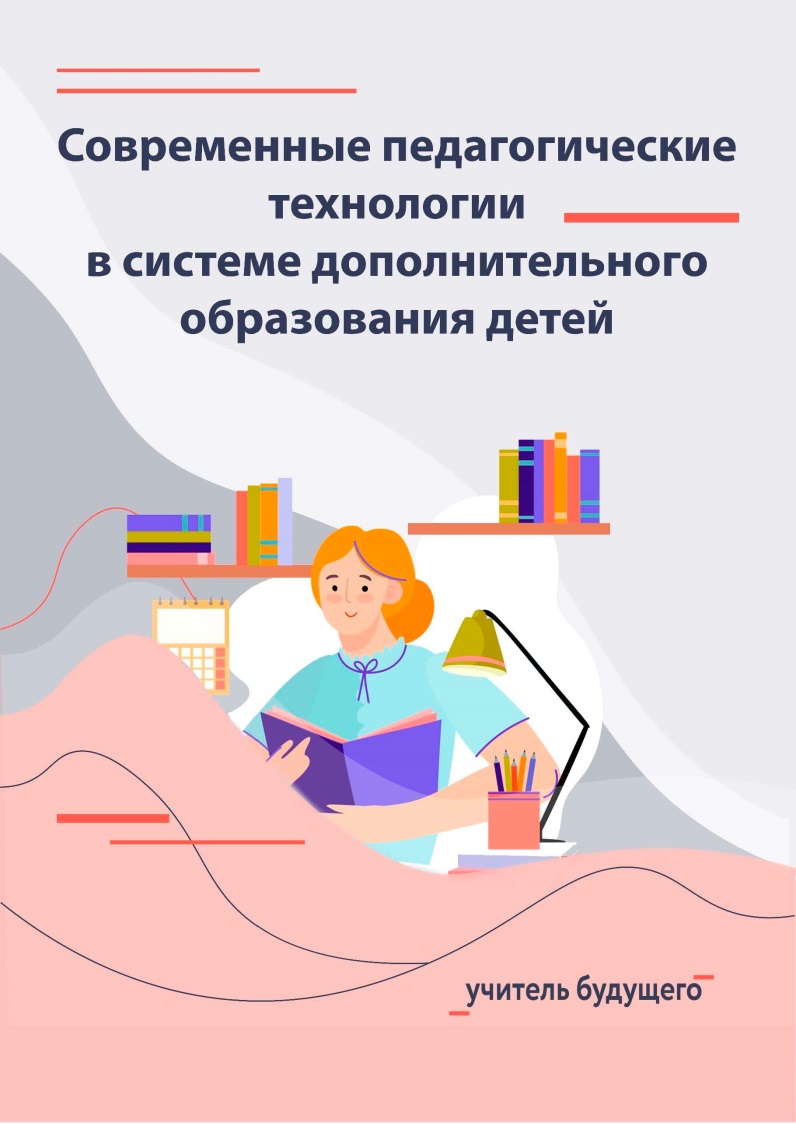 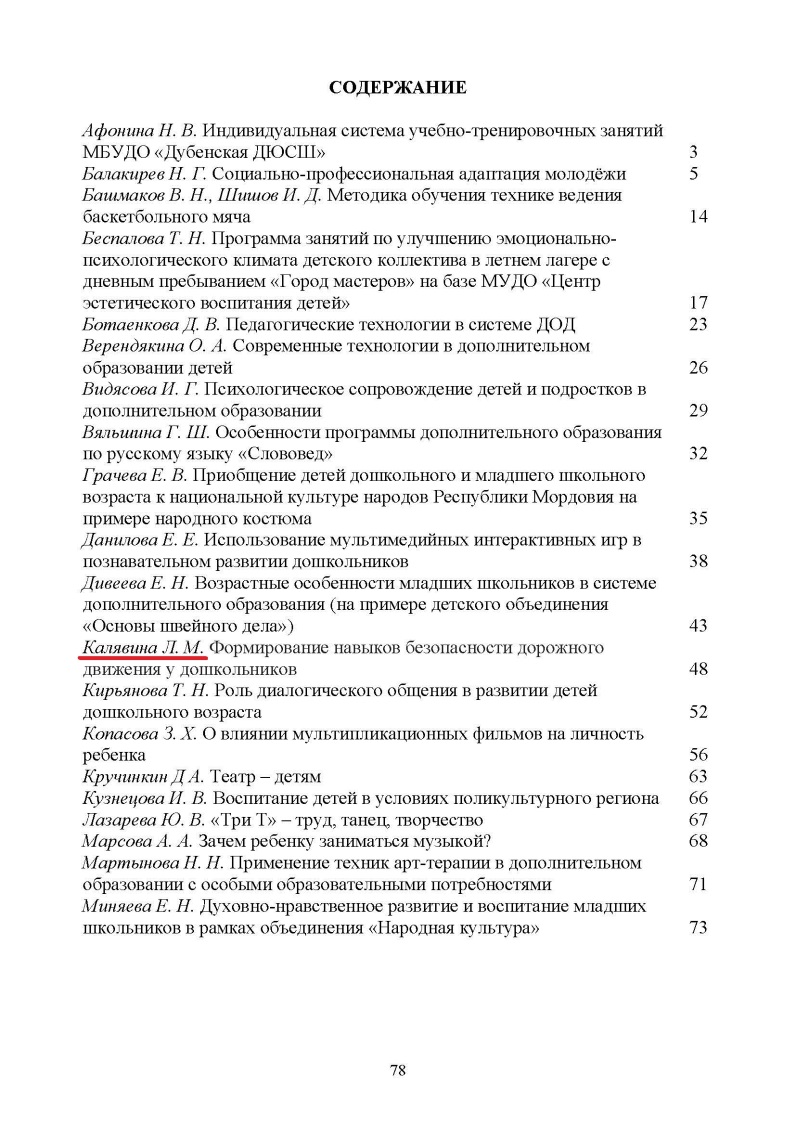 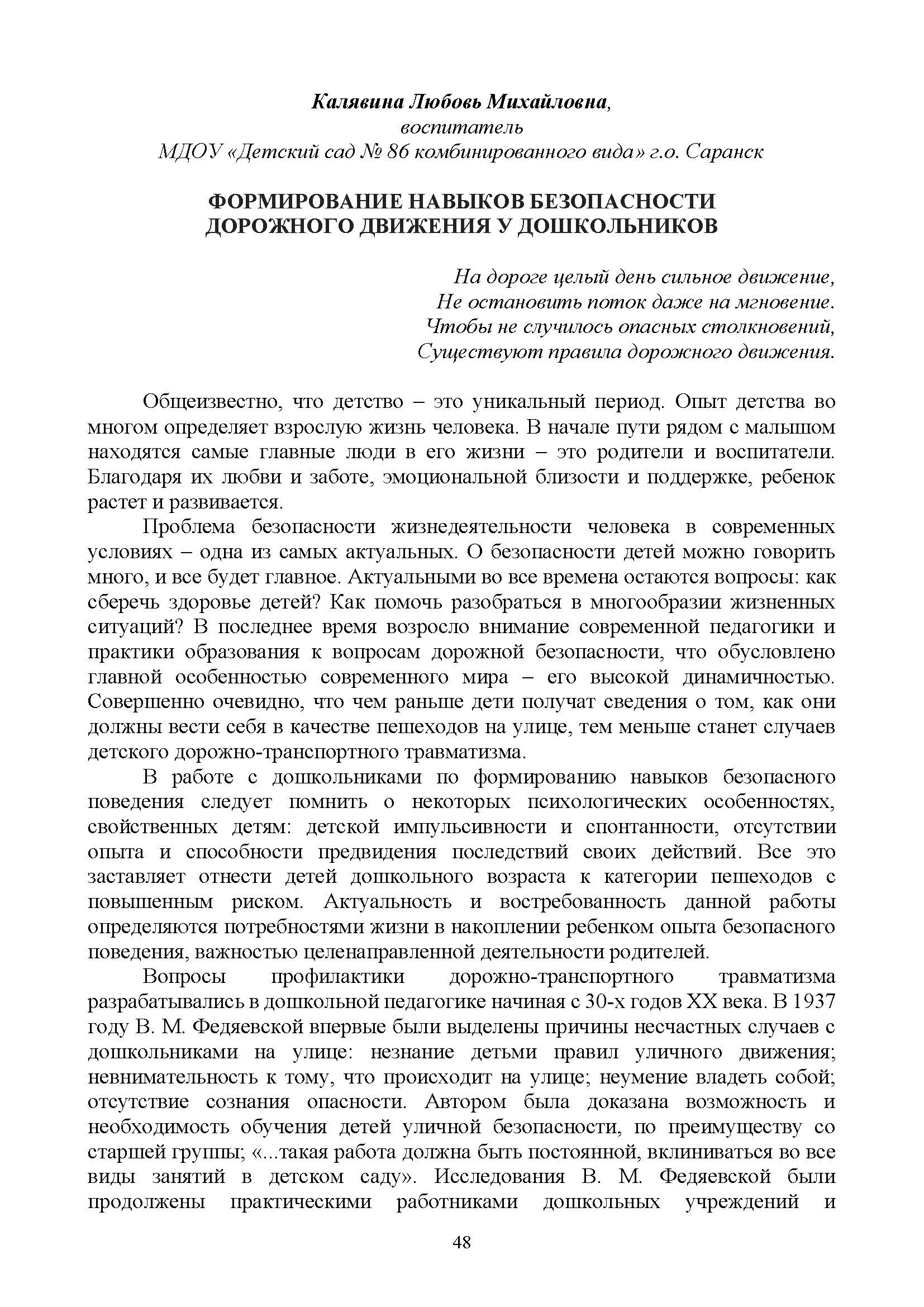 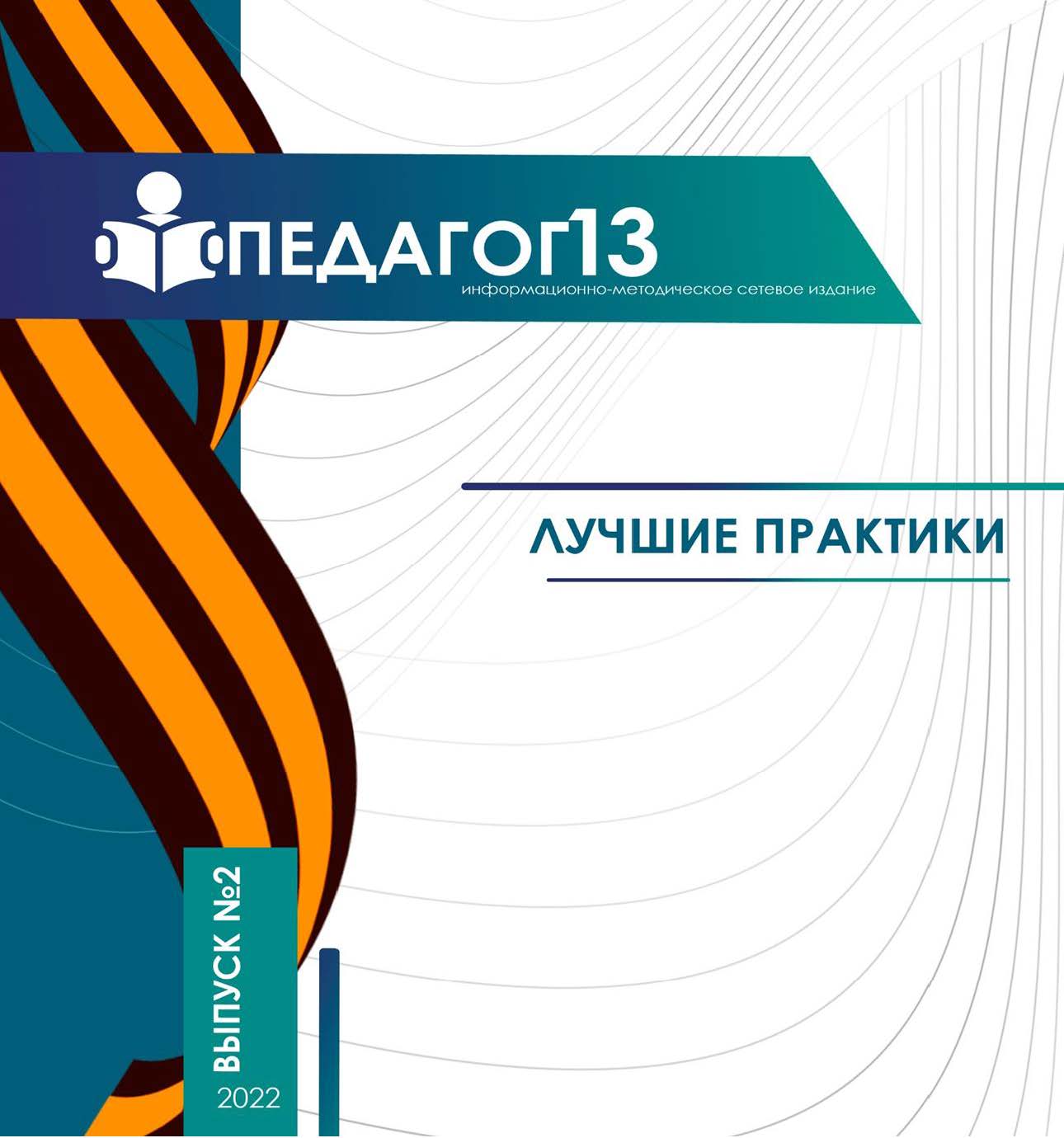 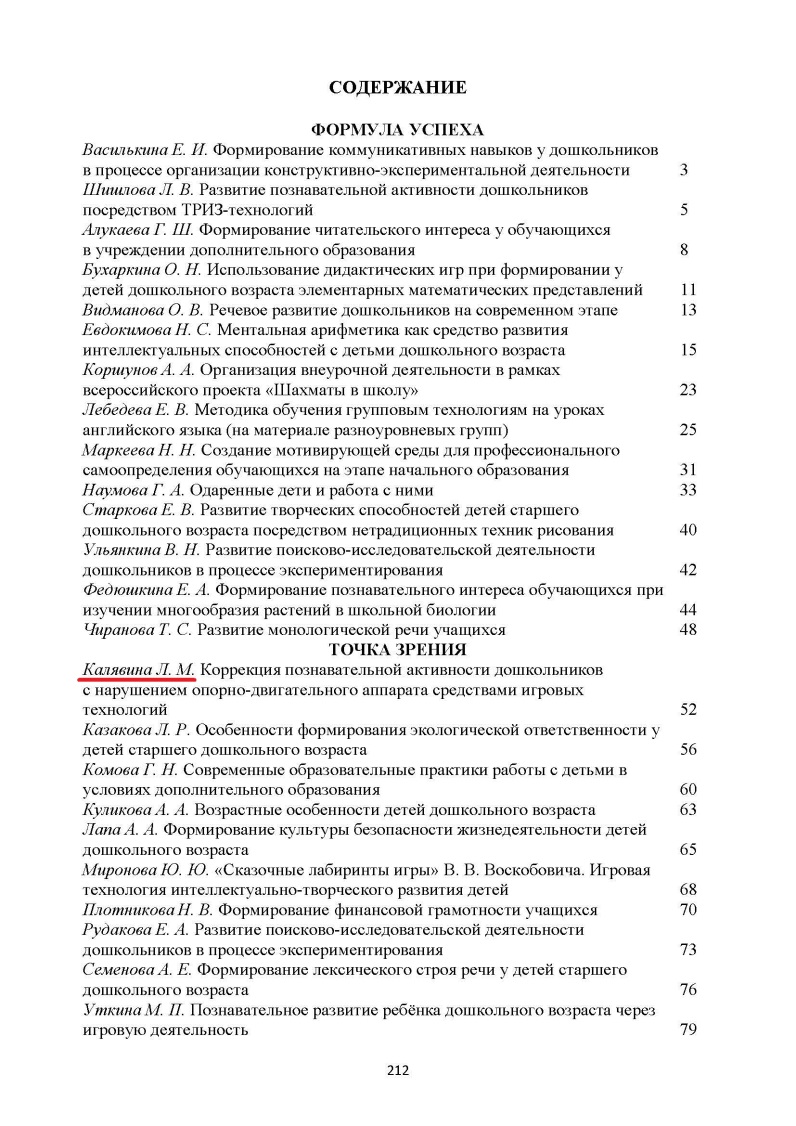 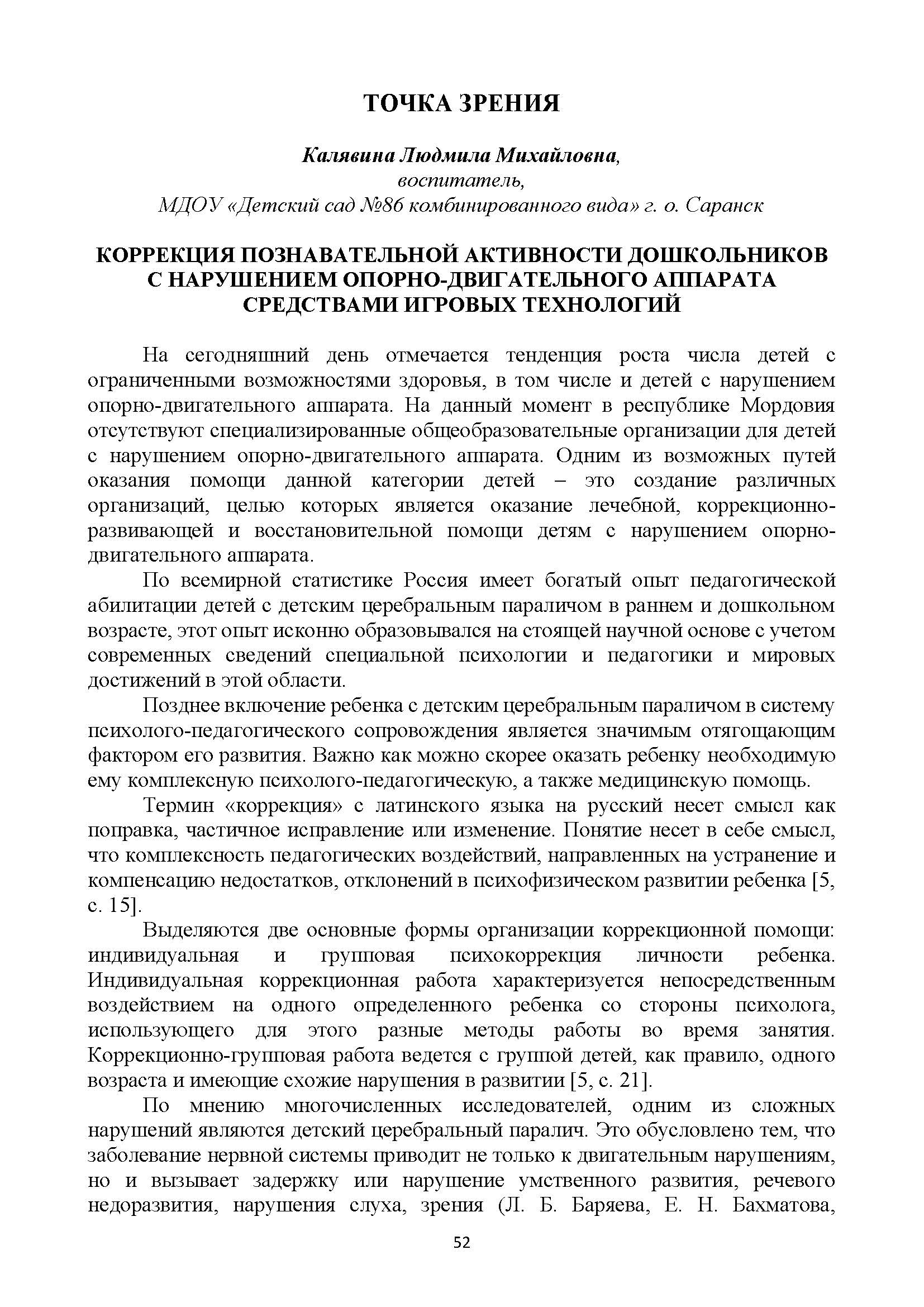 Российский уровень
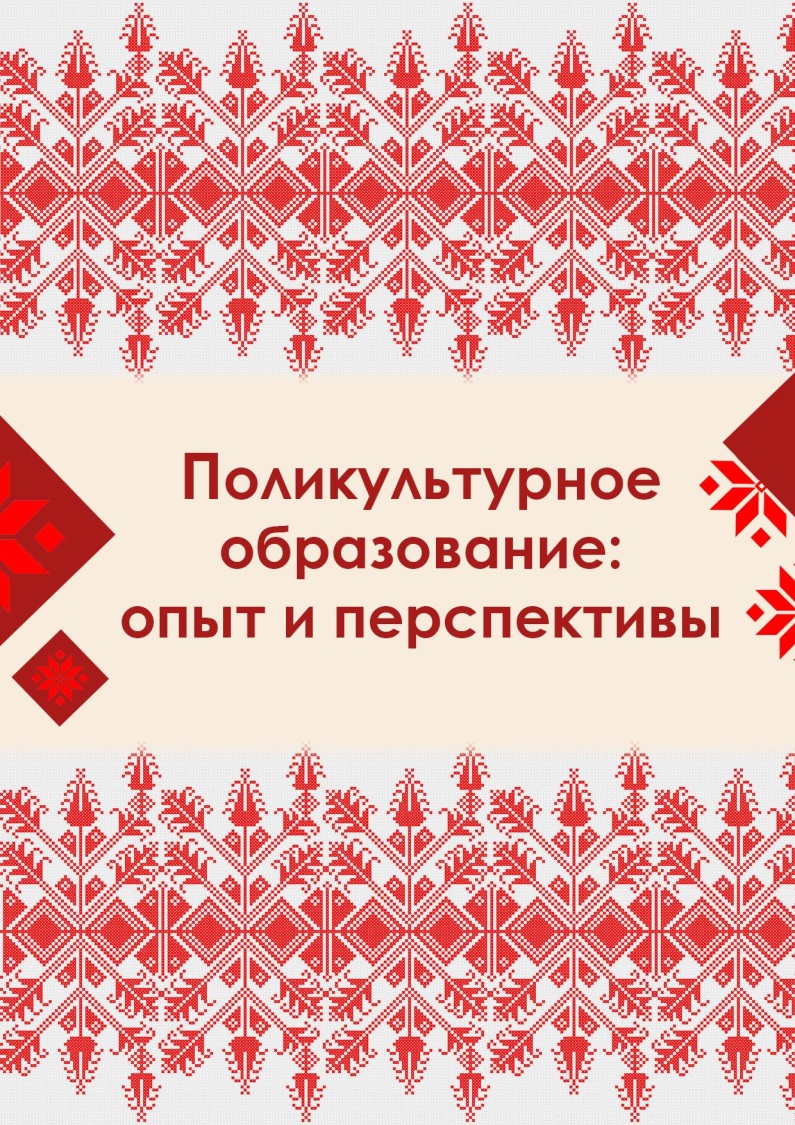 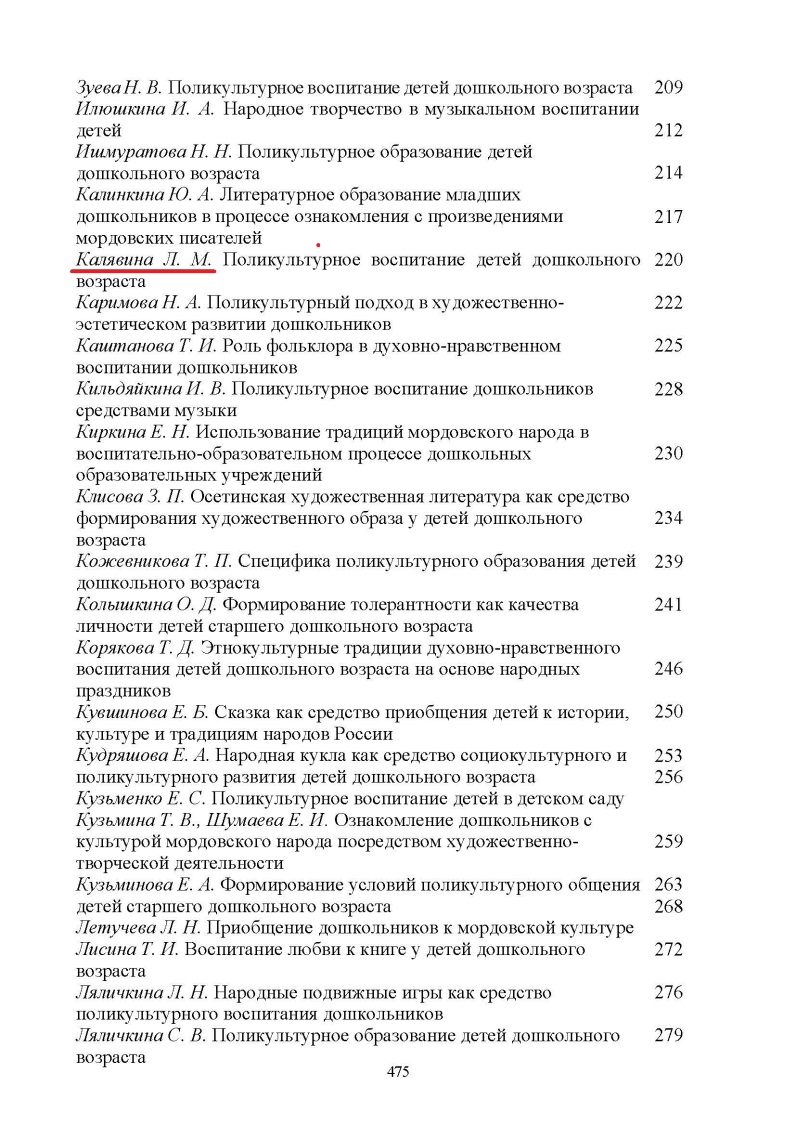 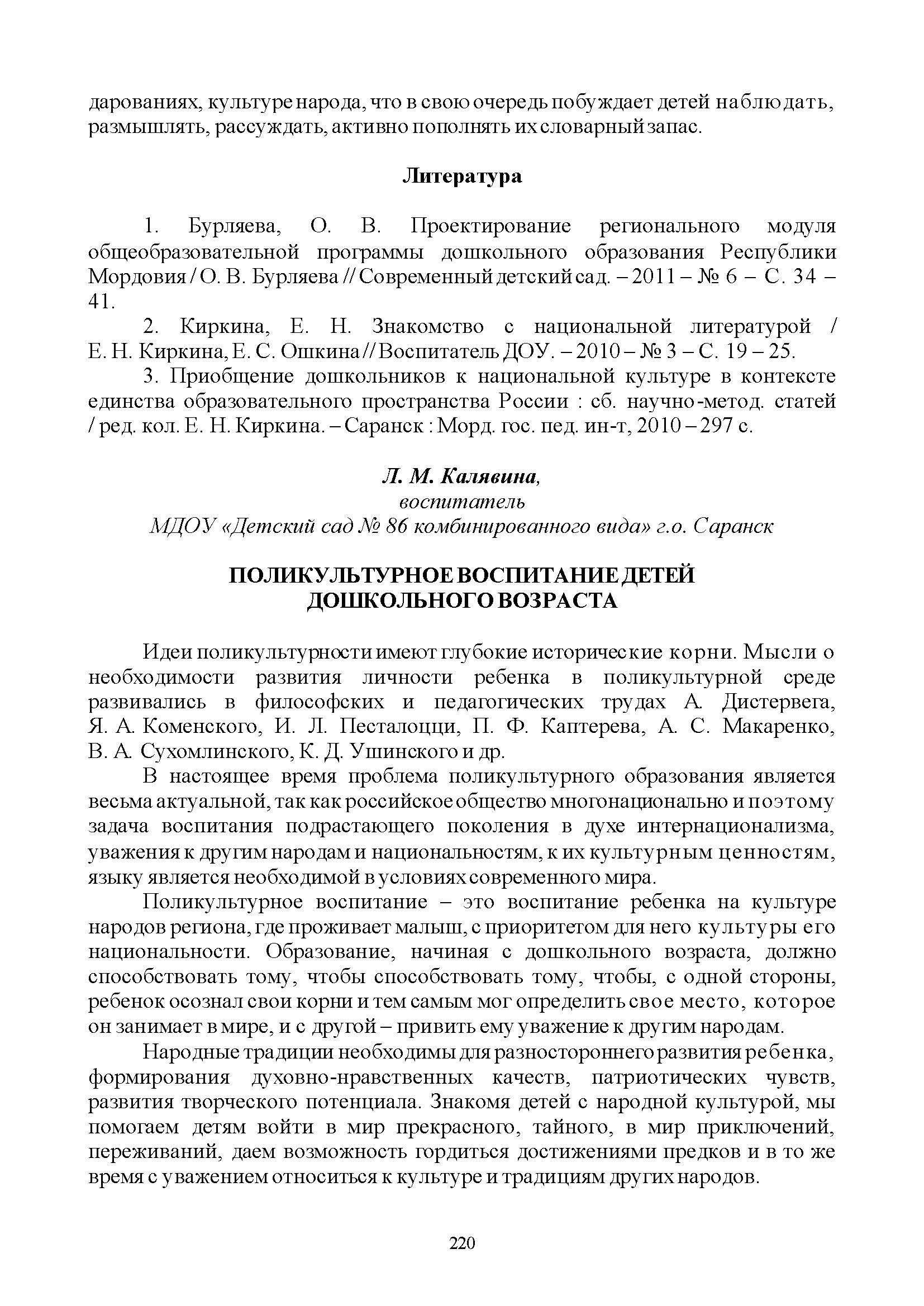 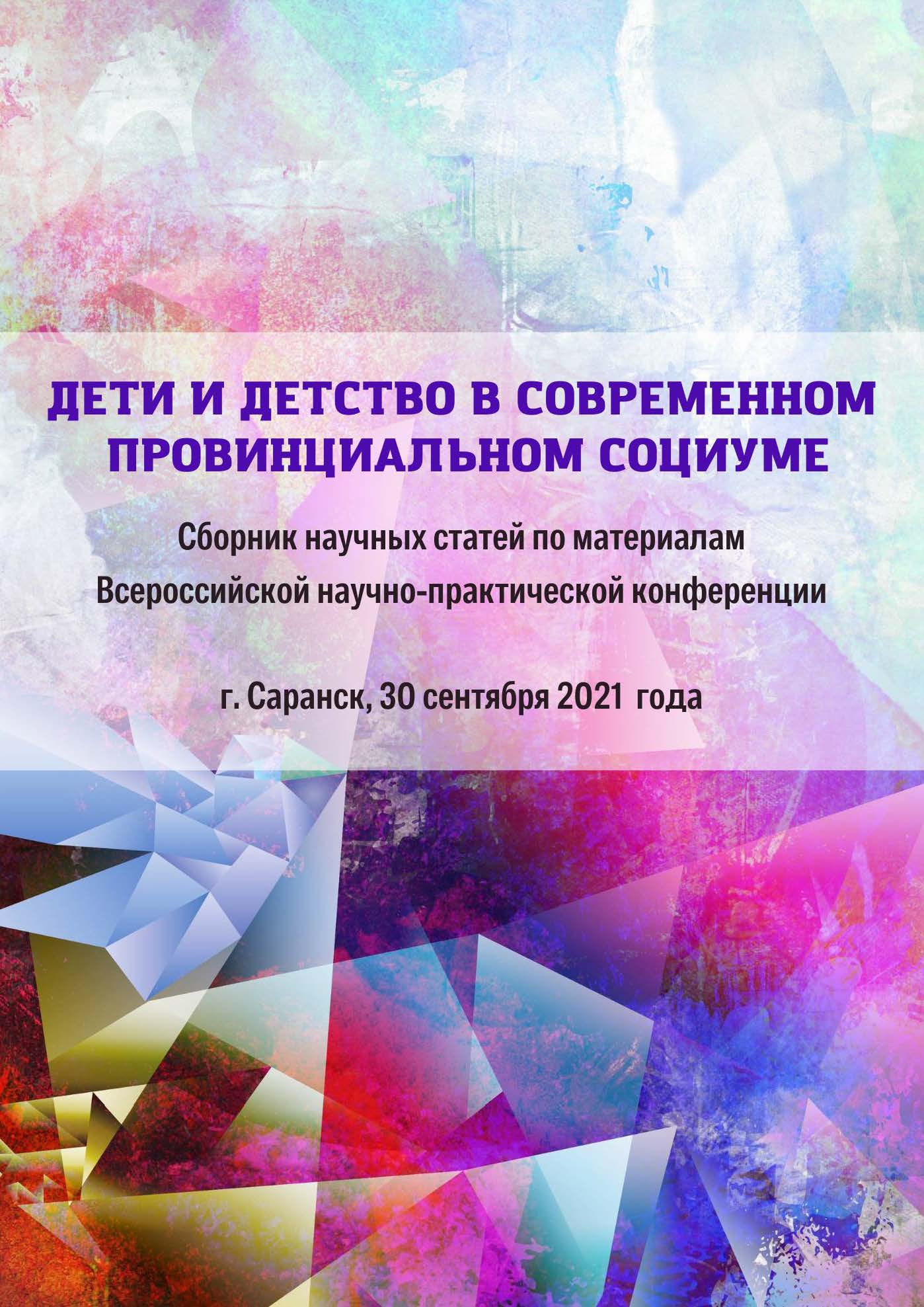 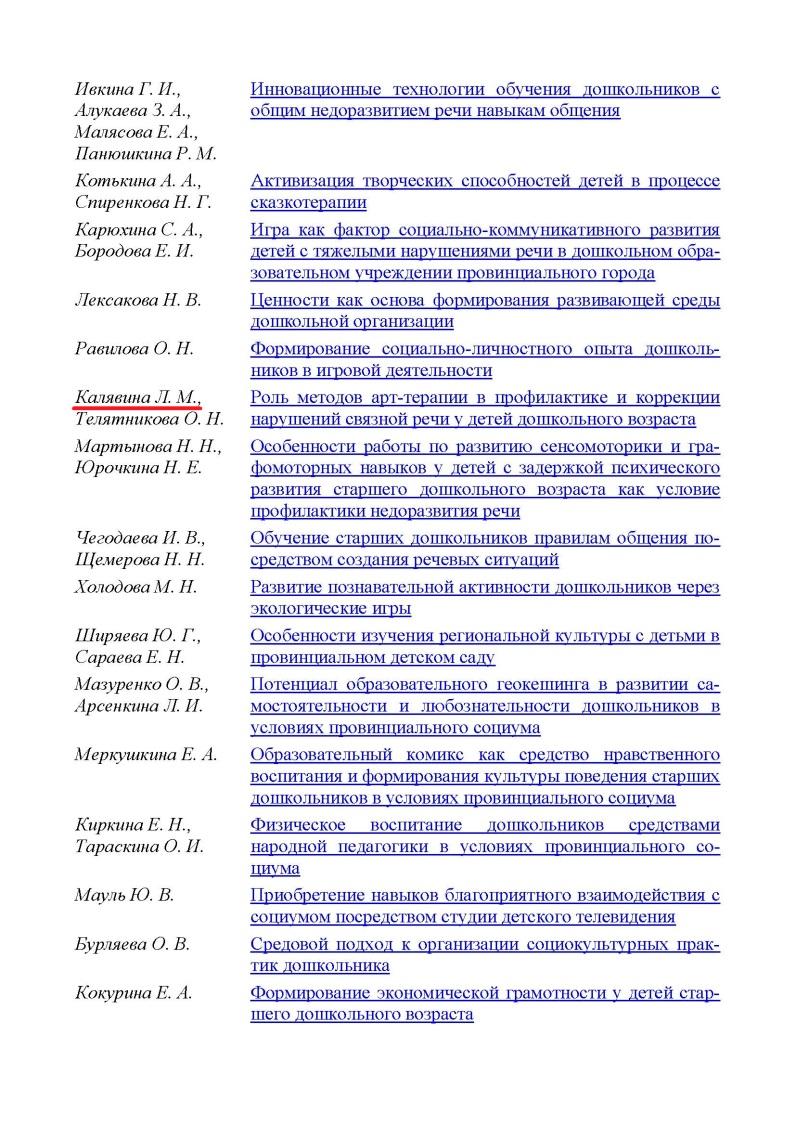 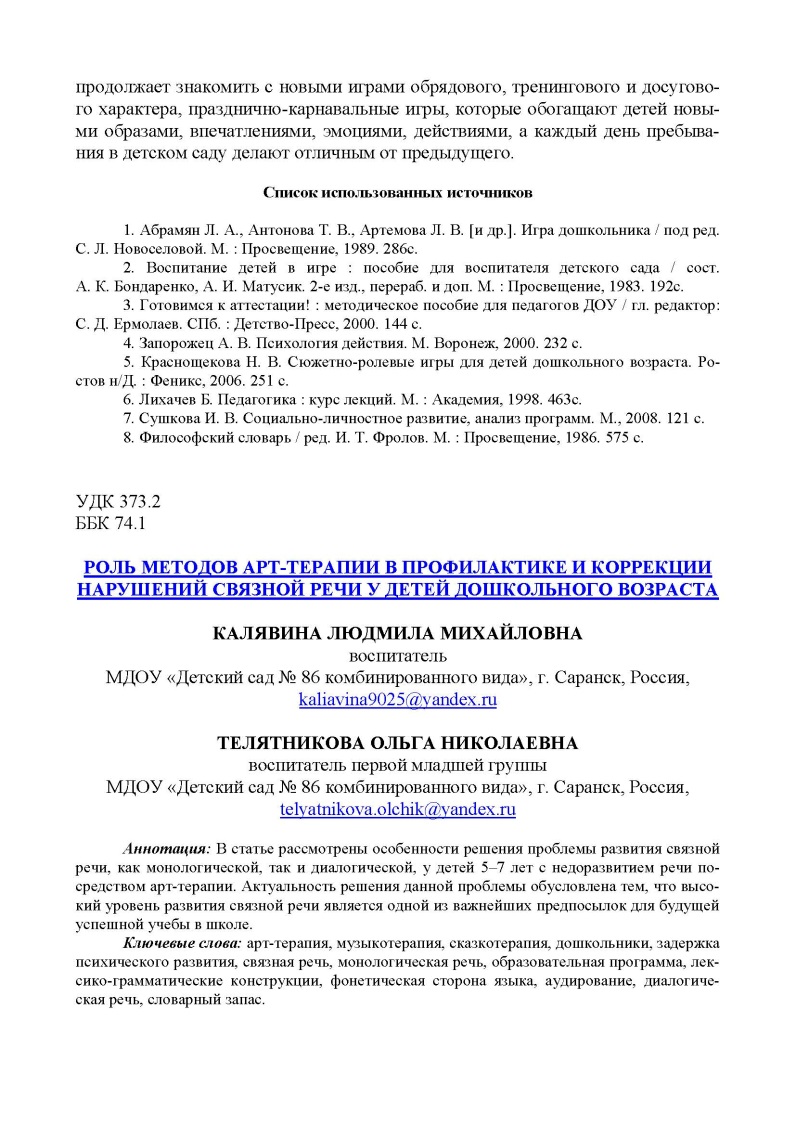 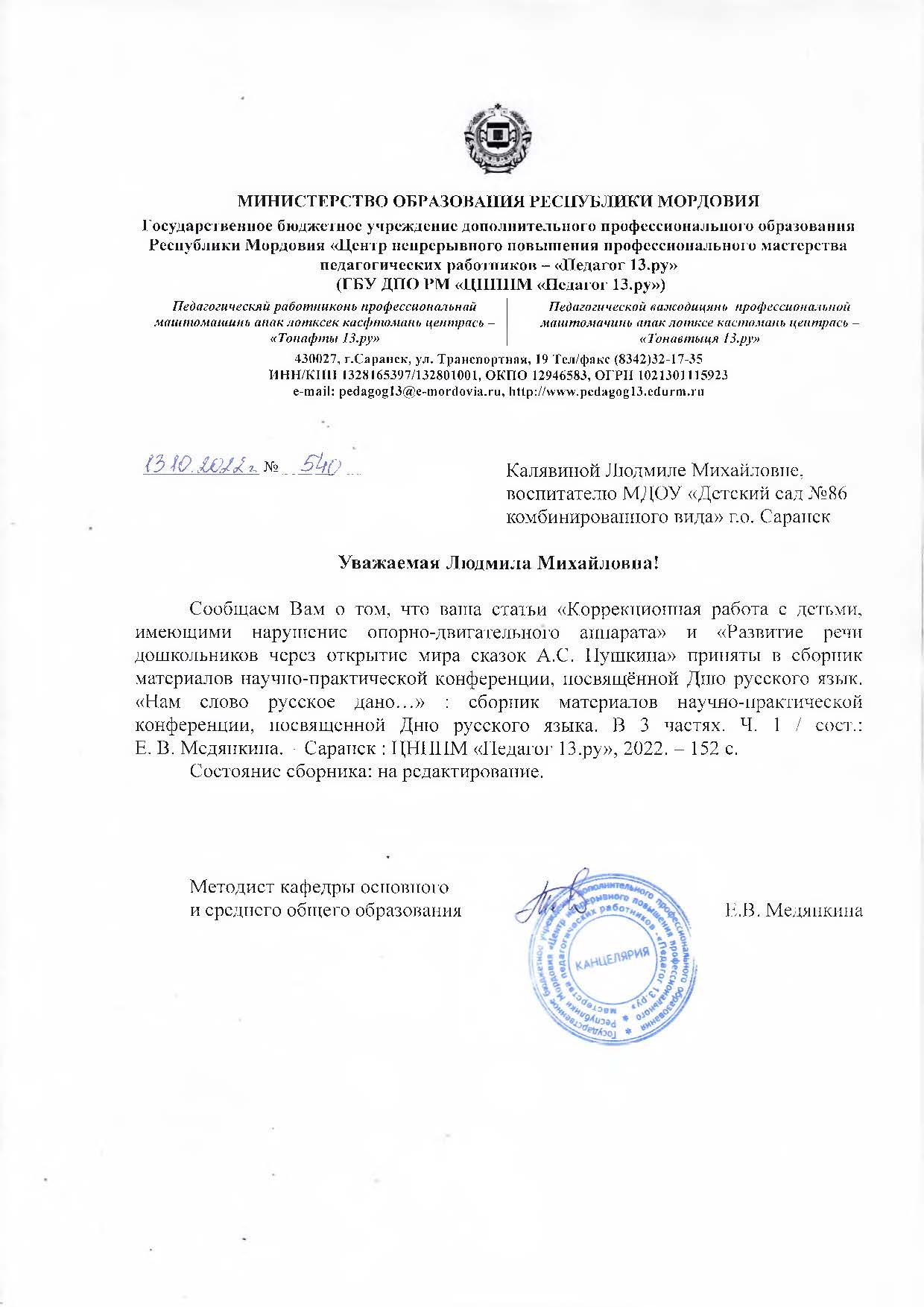 Международный уровень
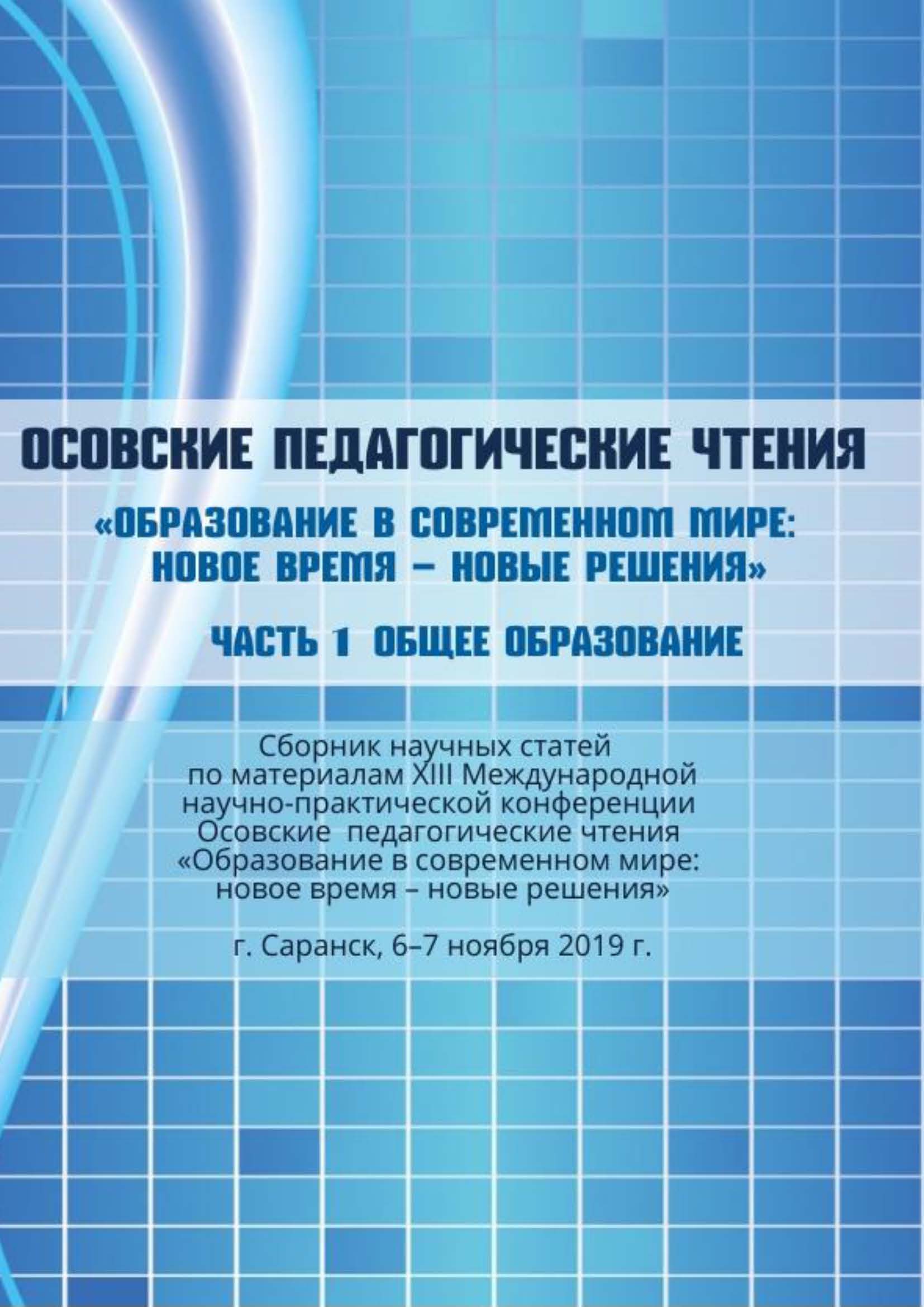 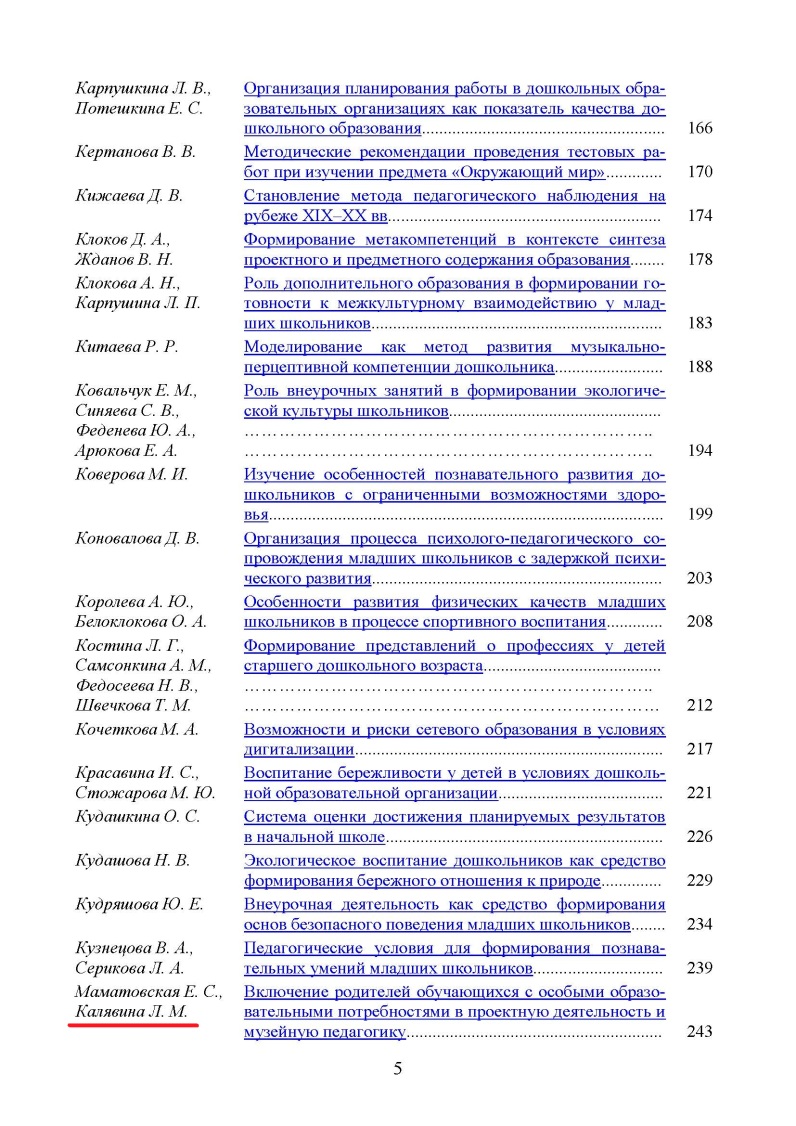 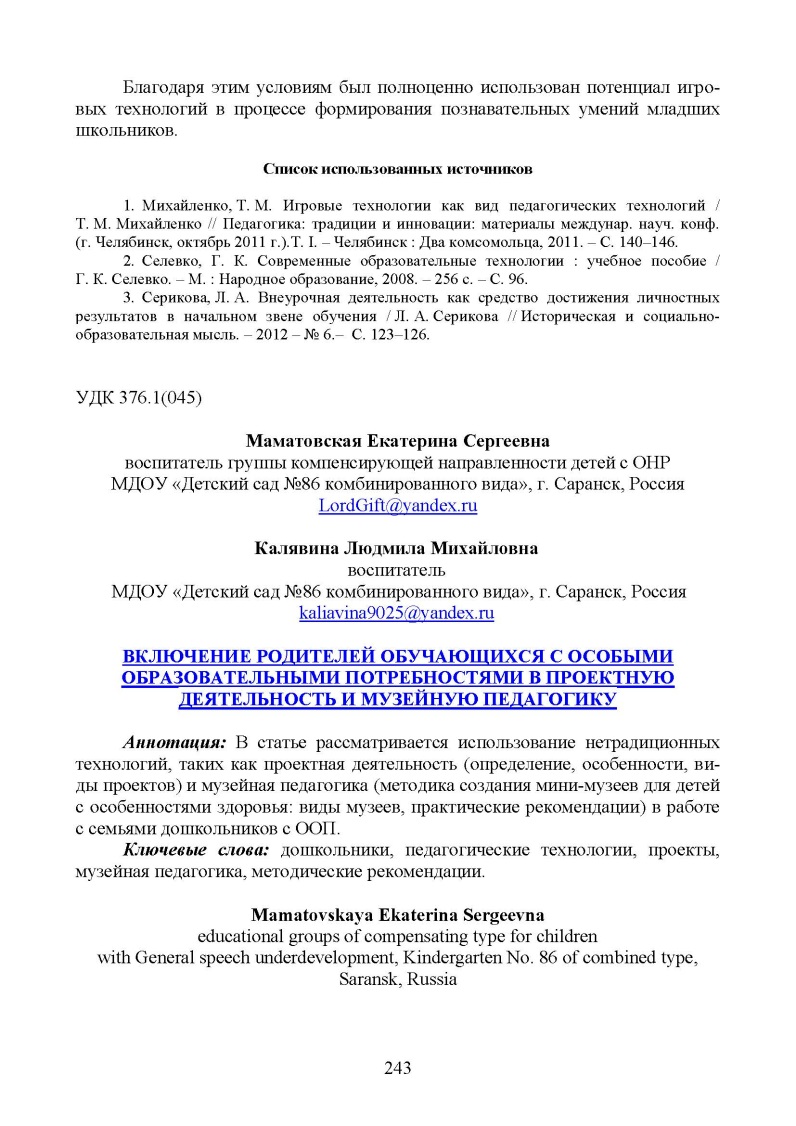 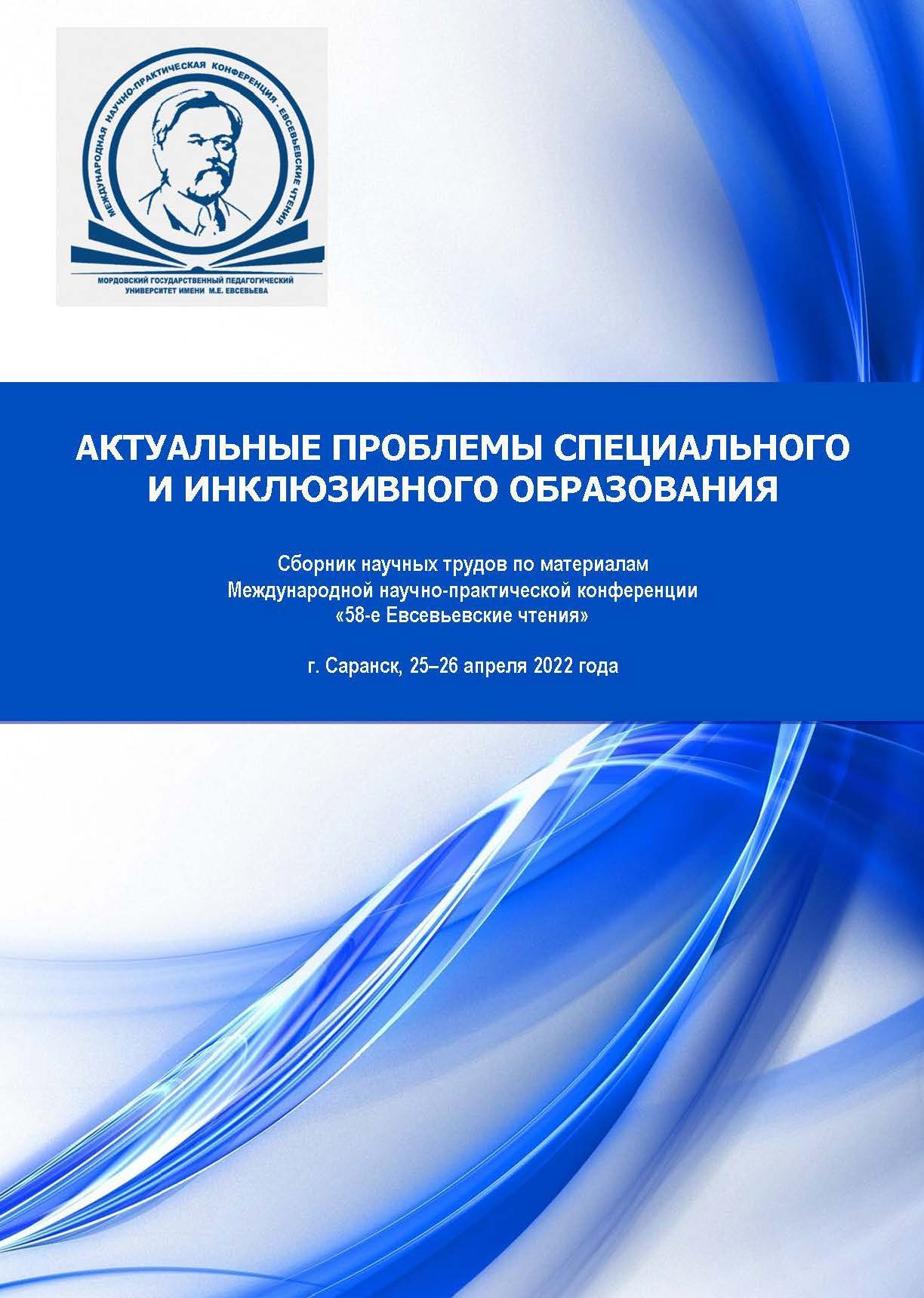 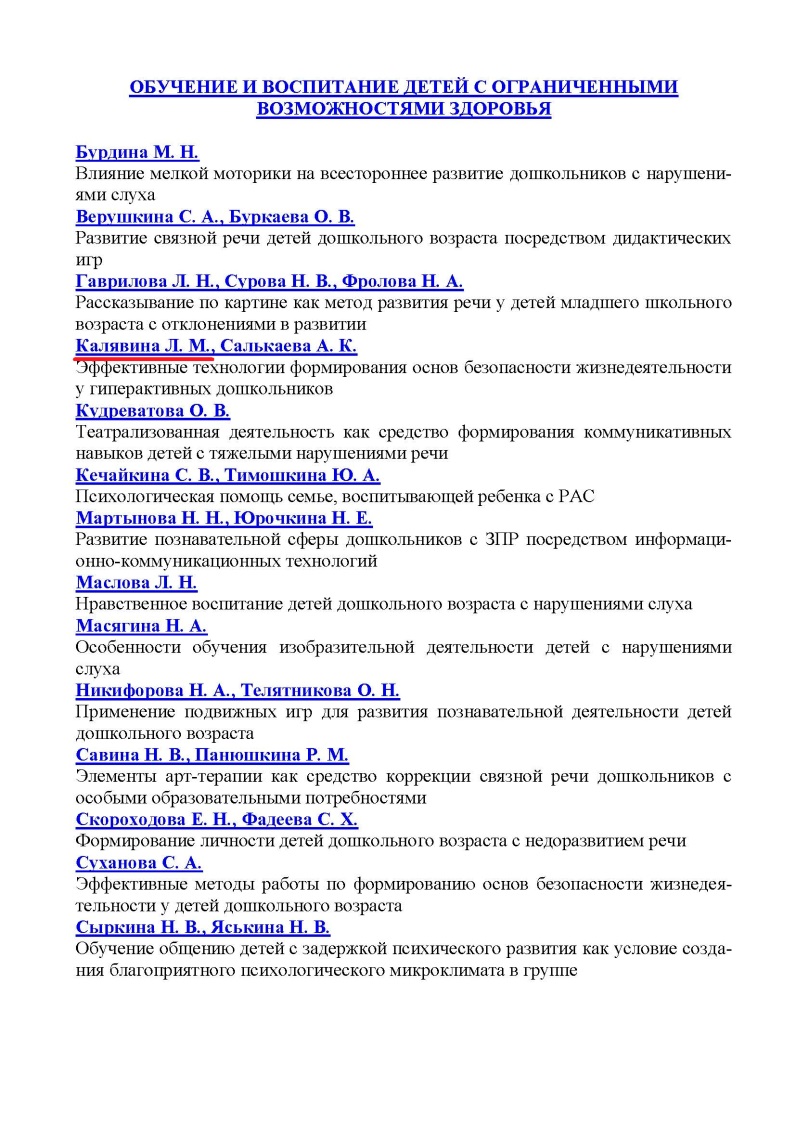 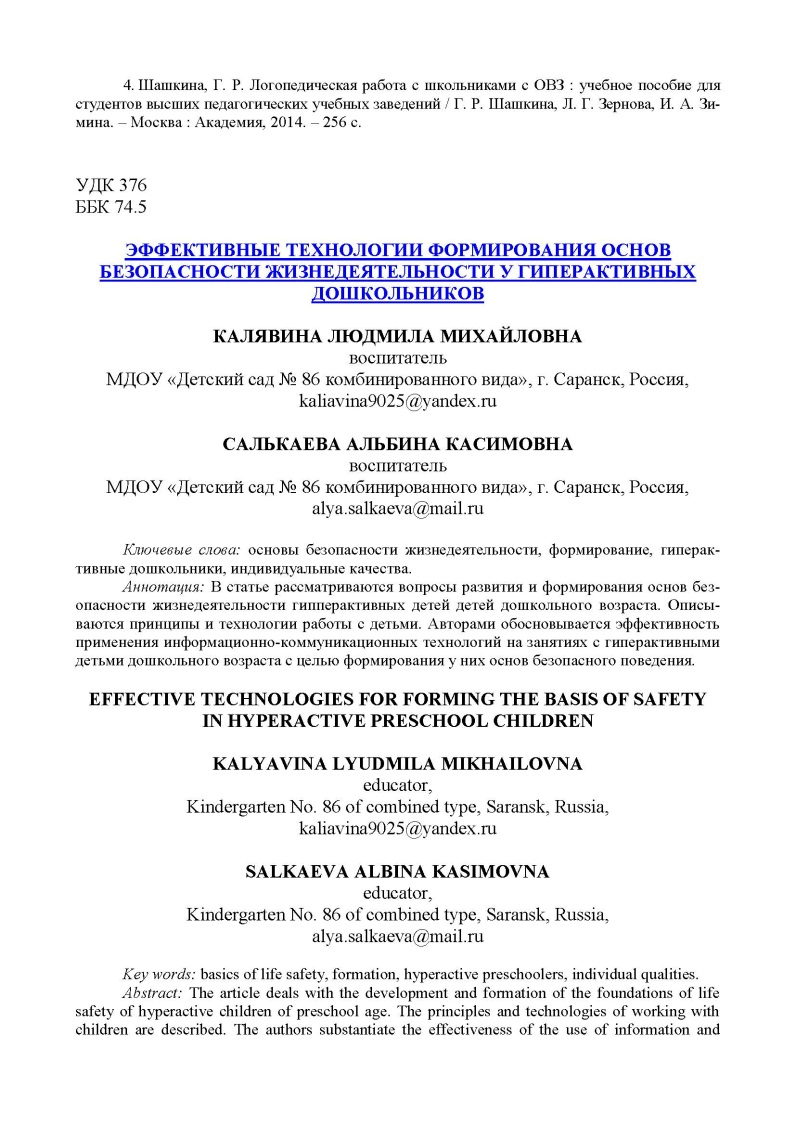 4. Результаты участия воспитанников в конкурсах, выставках, турнирах, соревнованиях, акциях, фестивалях
Победы и призовые места в заочных/дистанционных мероприятиях в сети «Интернет» – 3

Победы и призовые места в очных муниципальных мероприятиях – 5

Победы и призовые места в очных республиканских мероприятиях – 1

Победы и призовые места в очных российских мероприятиях – 1

Победы и призовые места в очных международных мероприятиях – 1
Победы и призовые места в заочных/дистанционных мероприятиях в сети «Интернет»
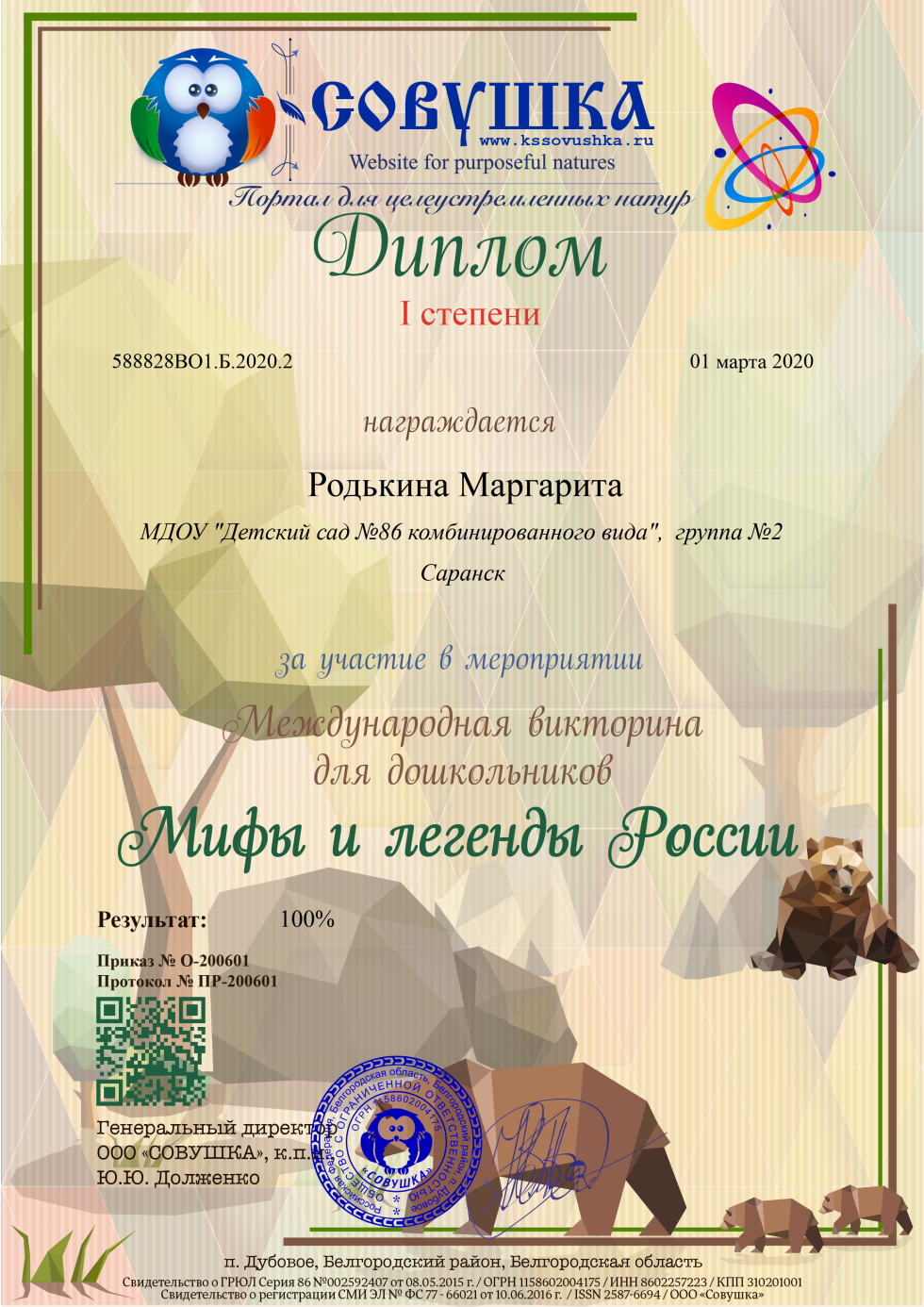 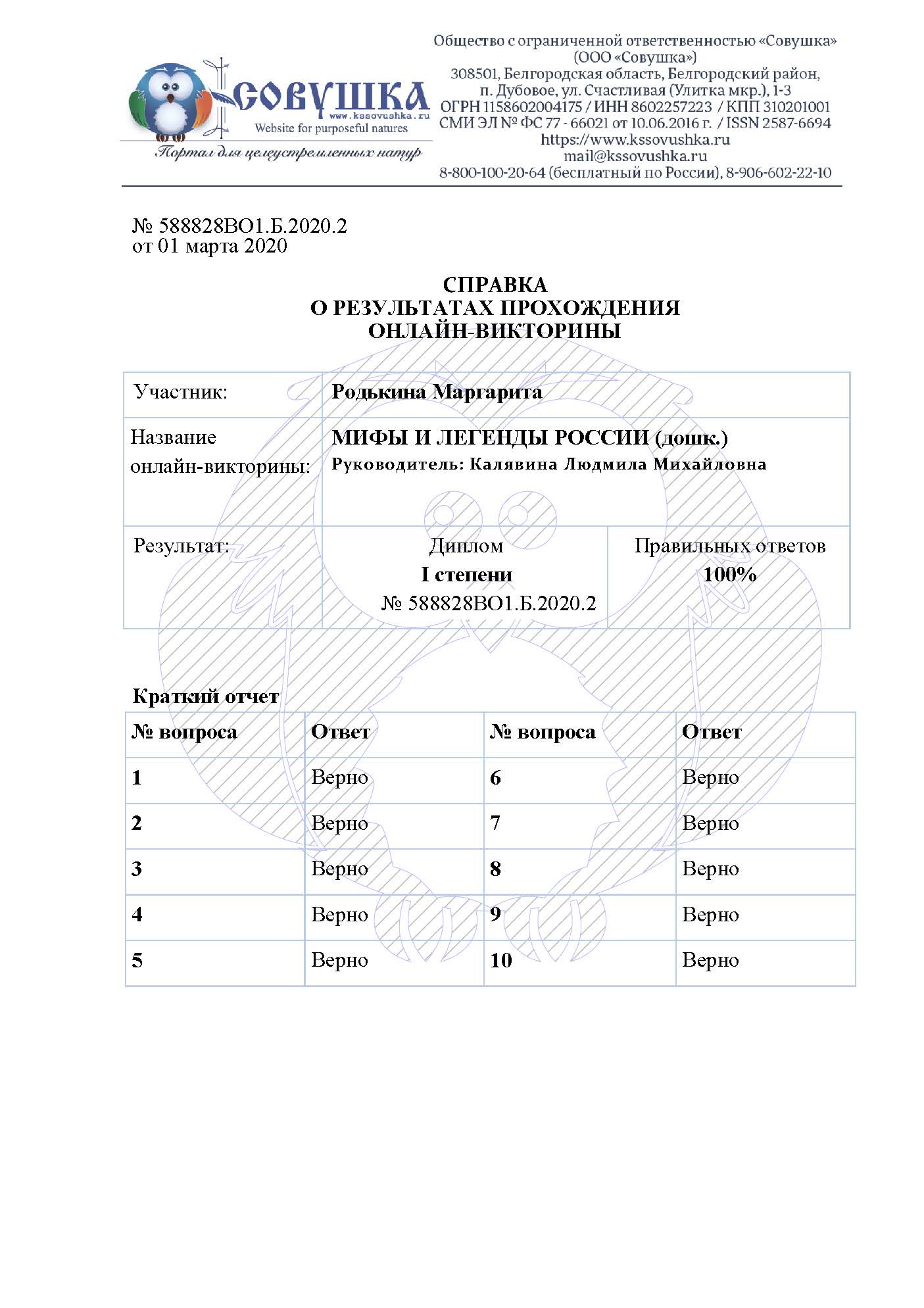 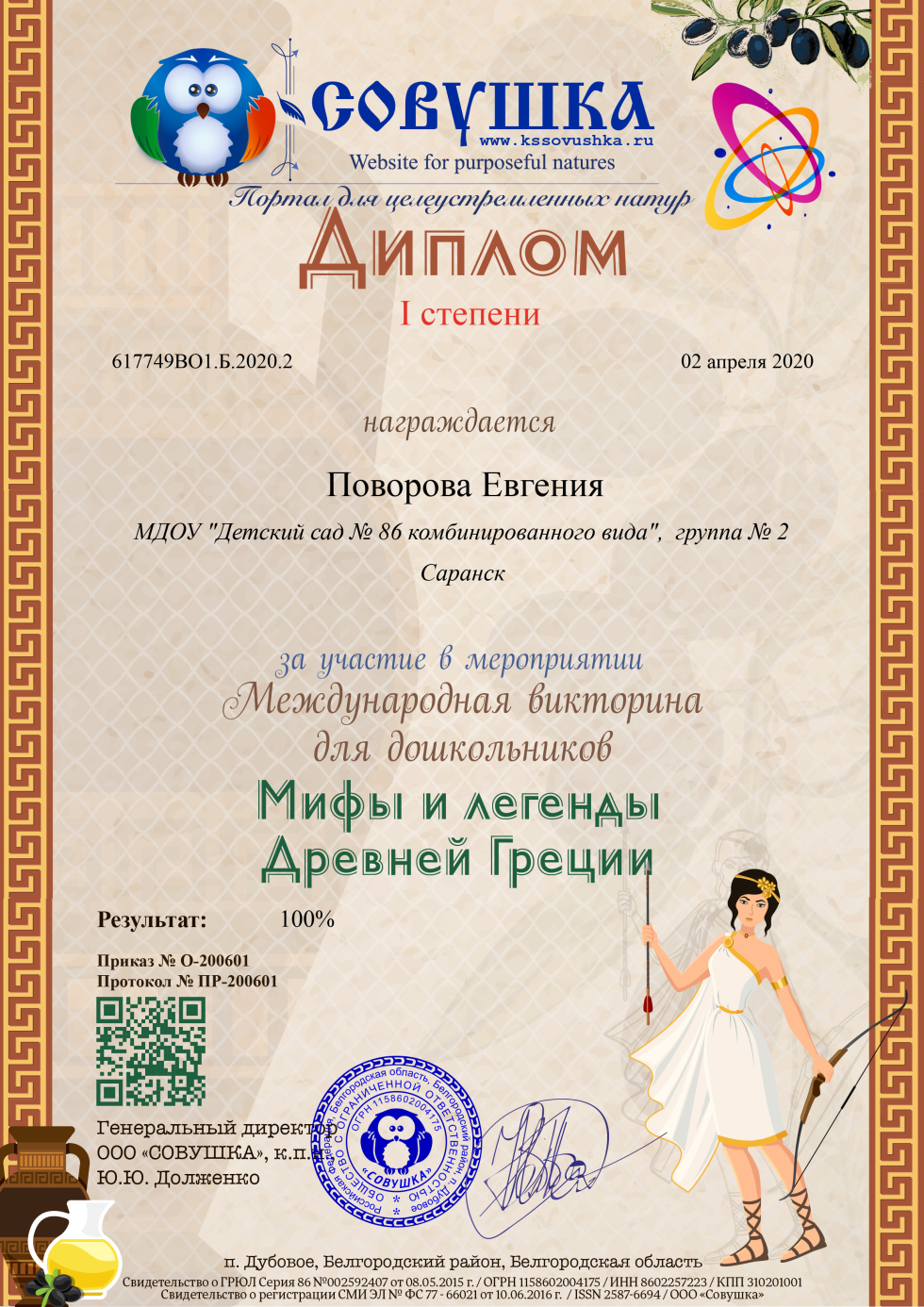 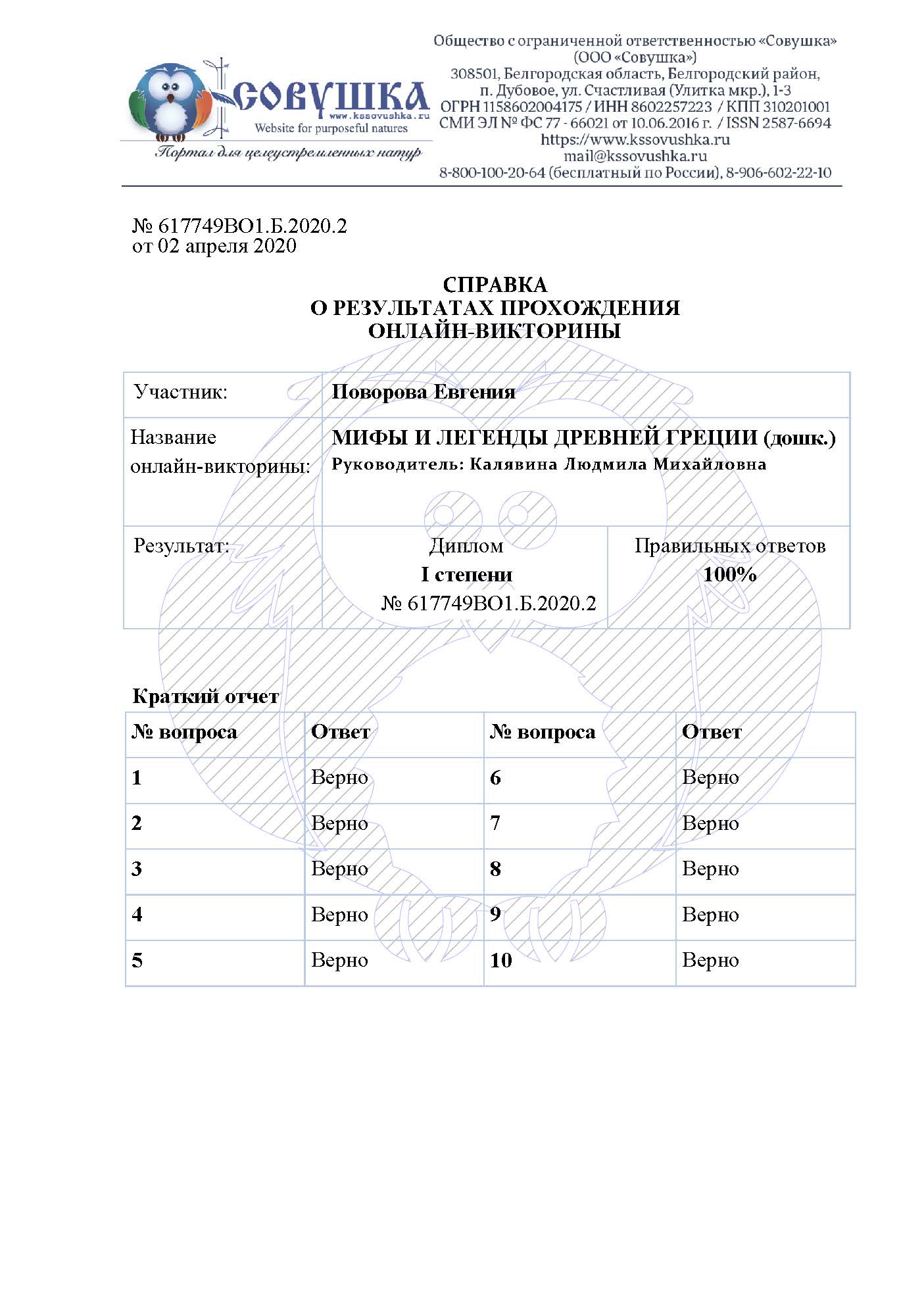 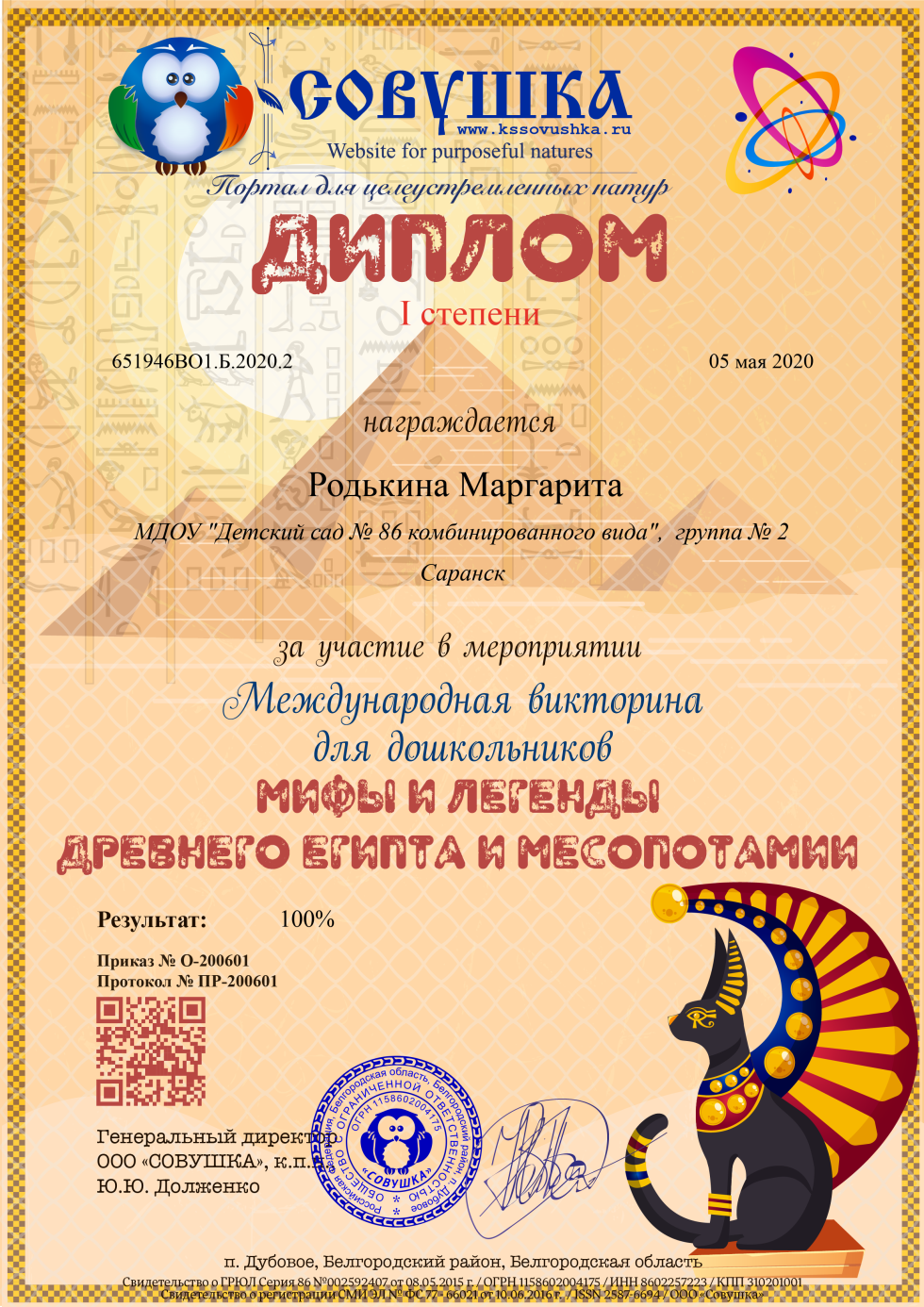 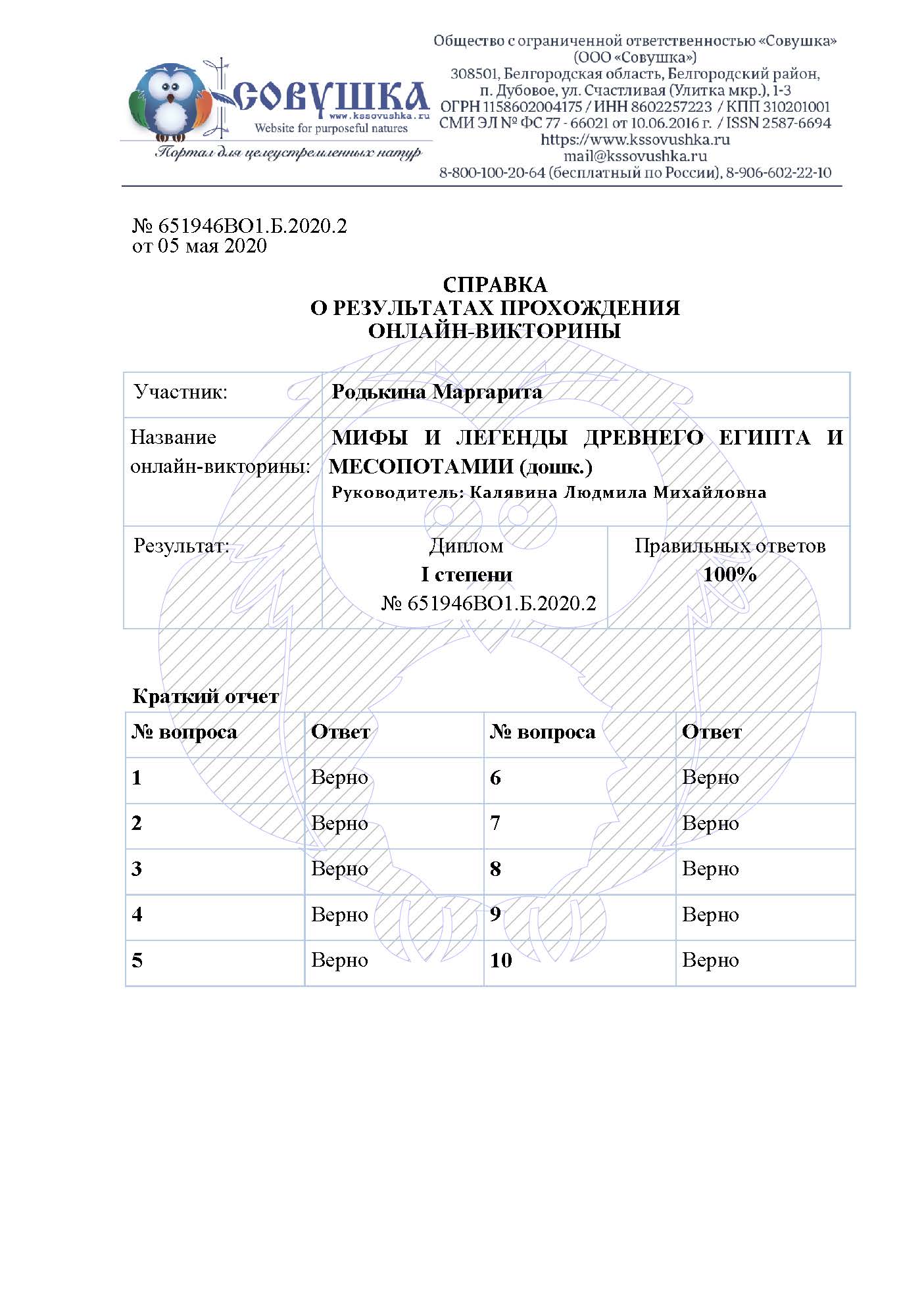 Победы и призовые места в очных муниципальных мероприятиях
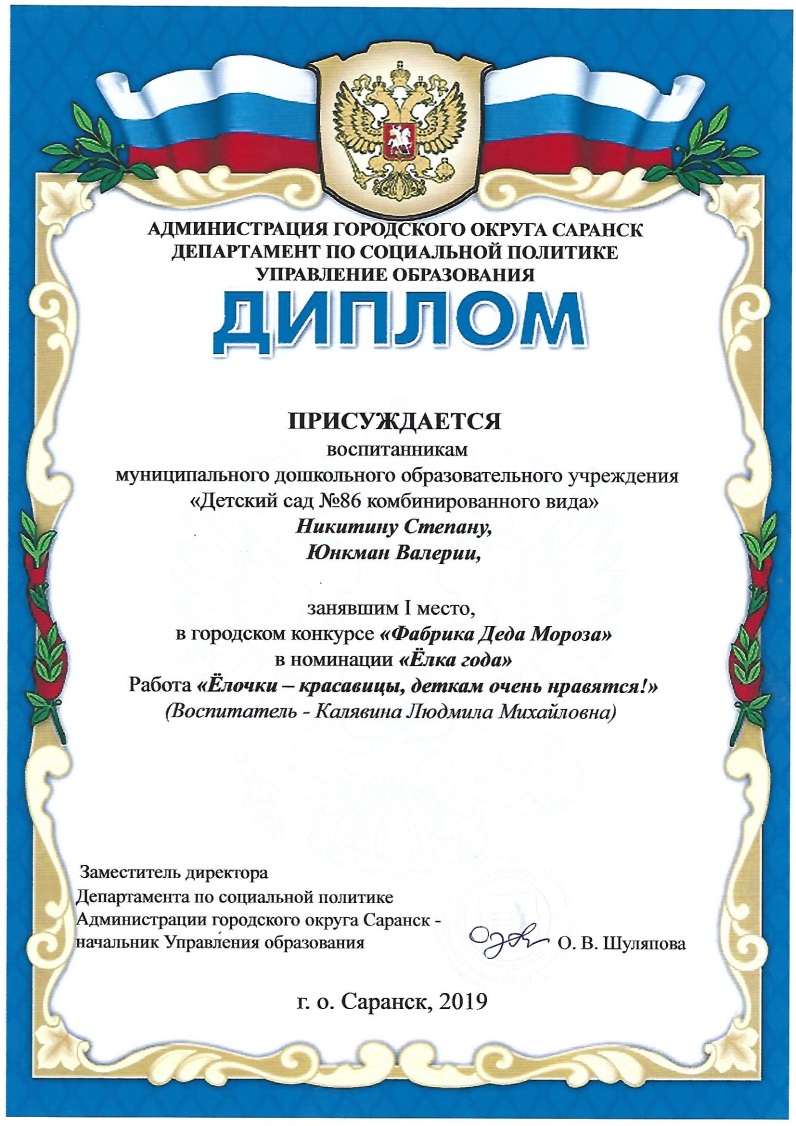 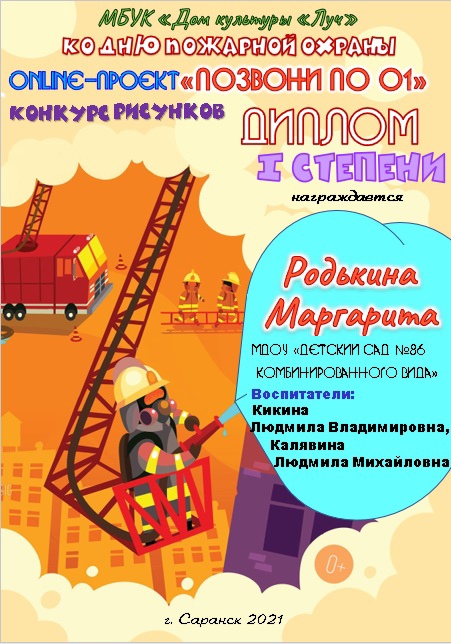 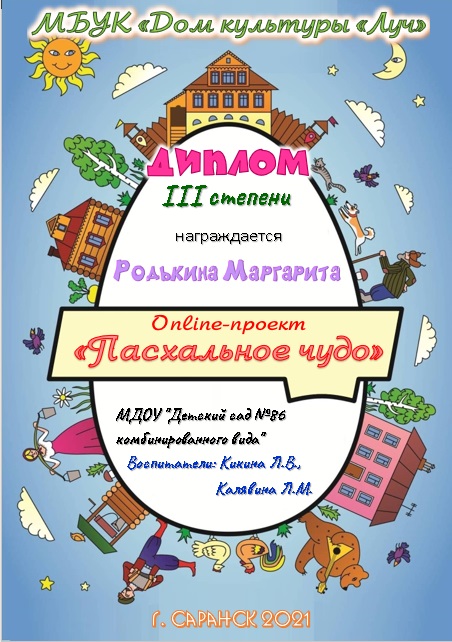 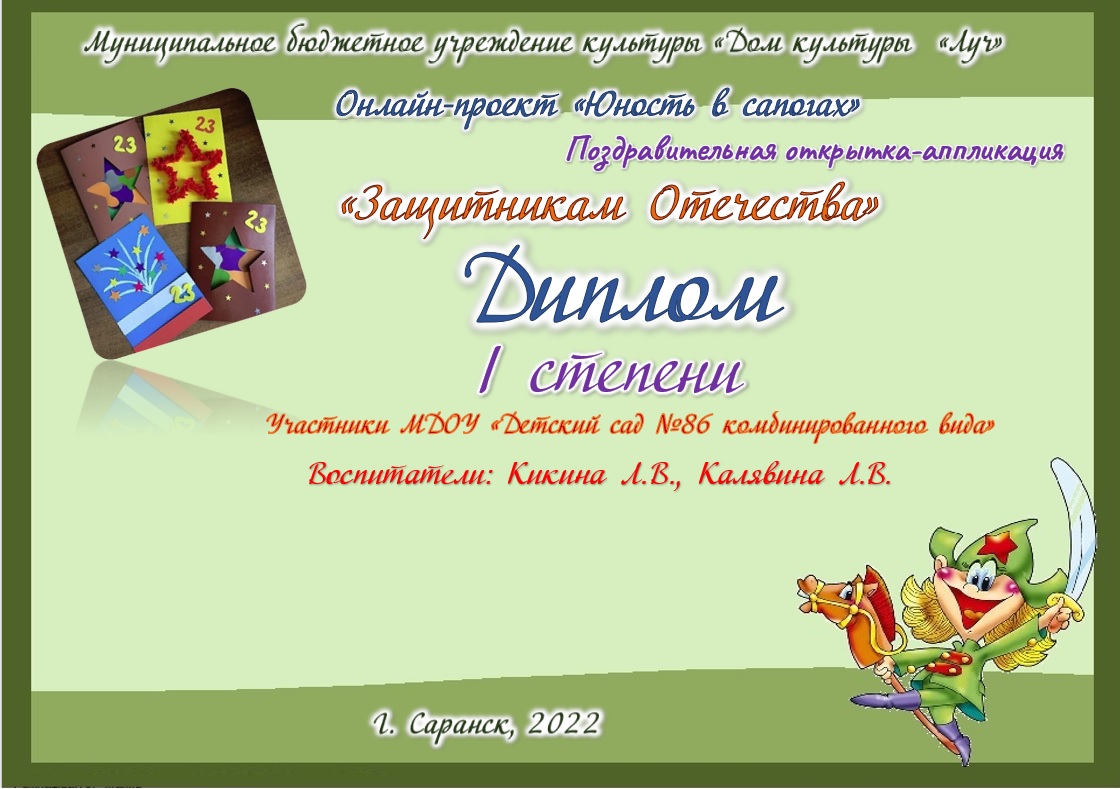 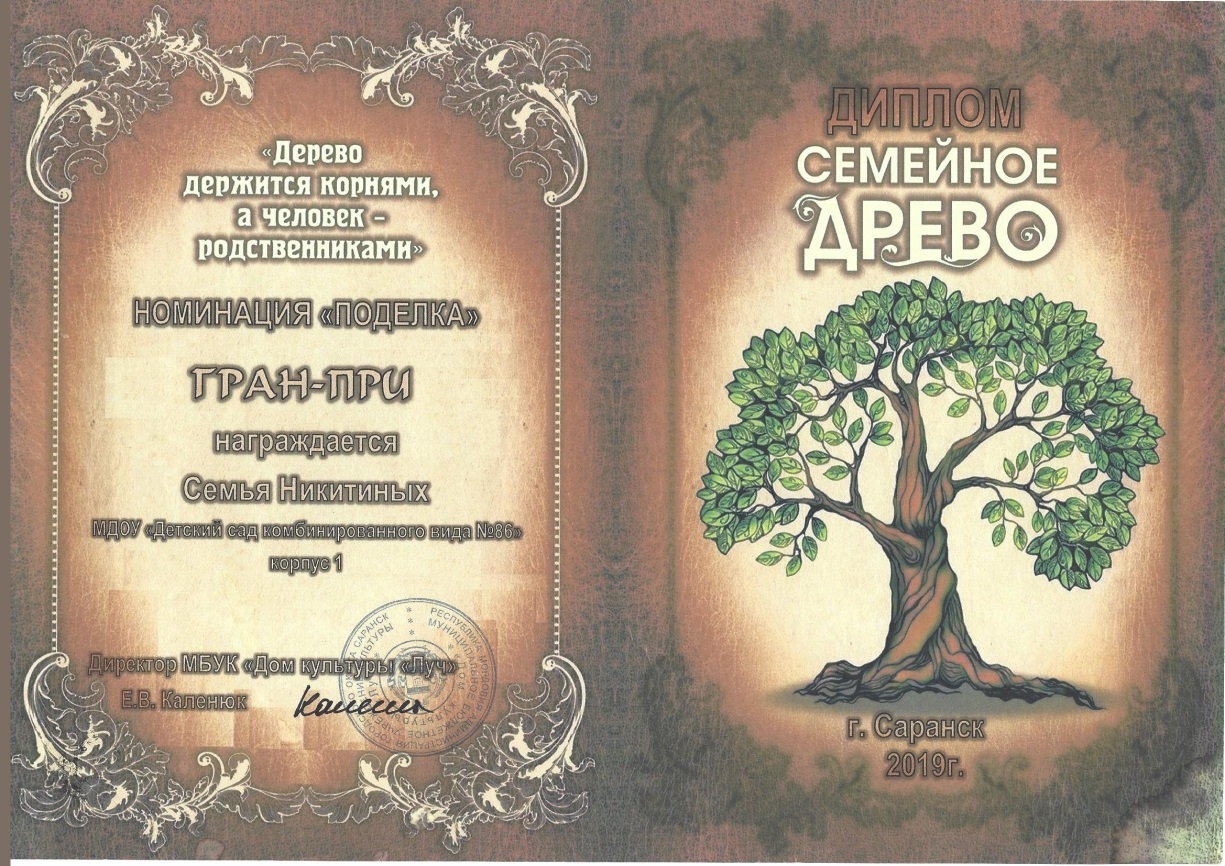 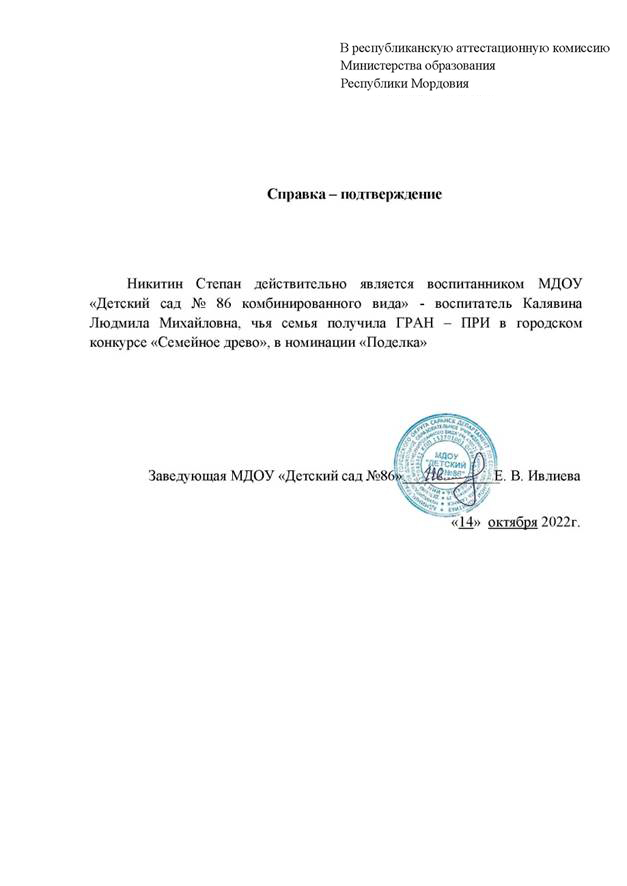 Победы и призовые места в очных республиканских мероприятиях
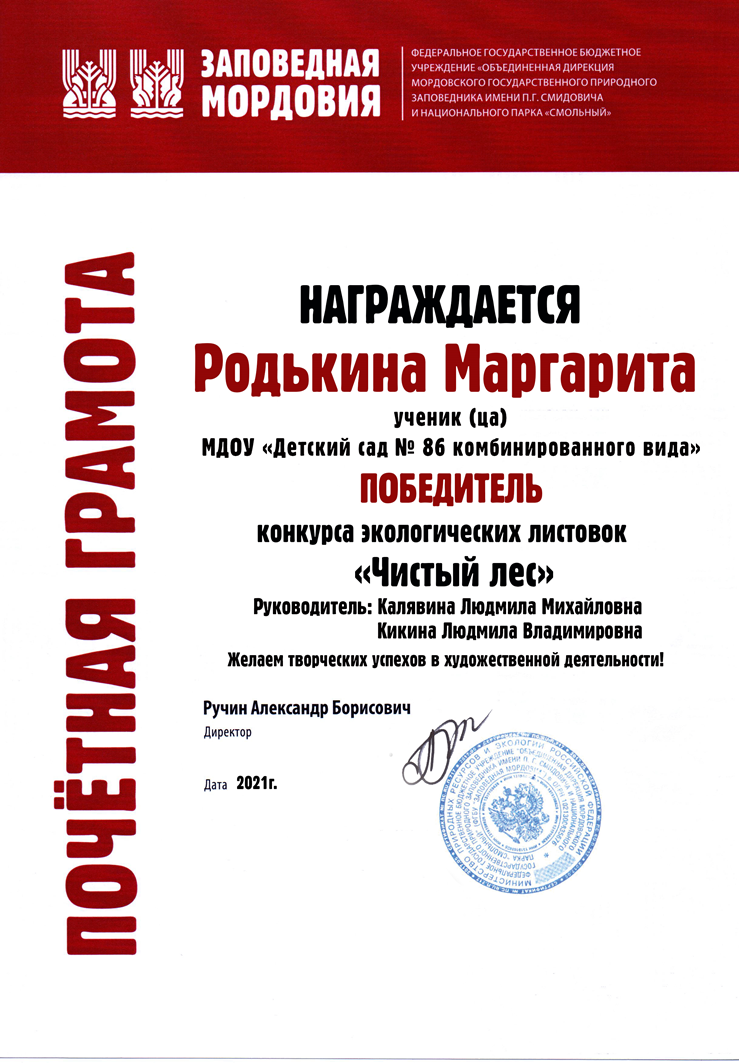 Победы и призовые места в очных российских мероприятиях
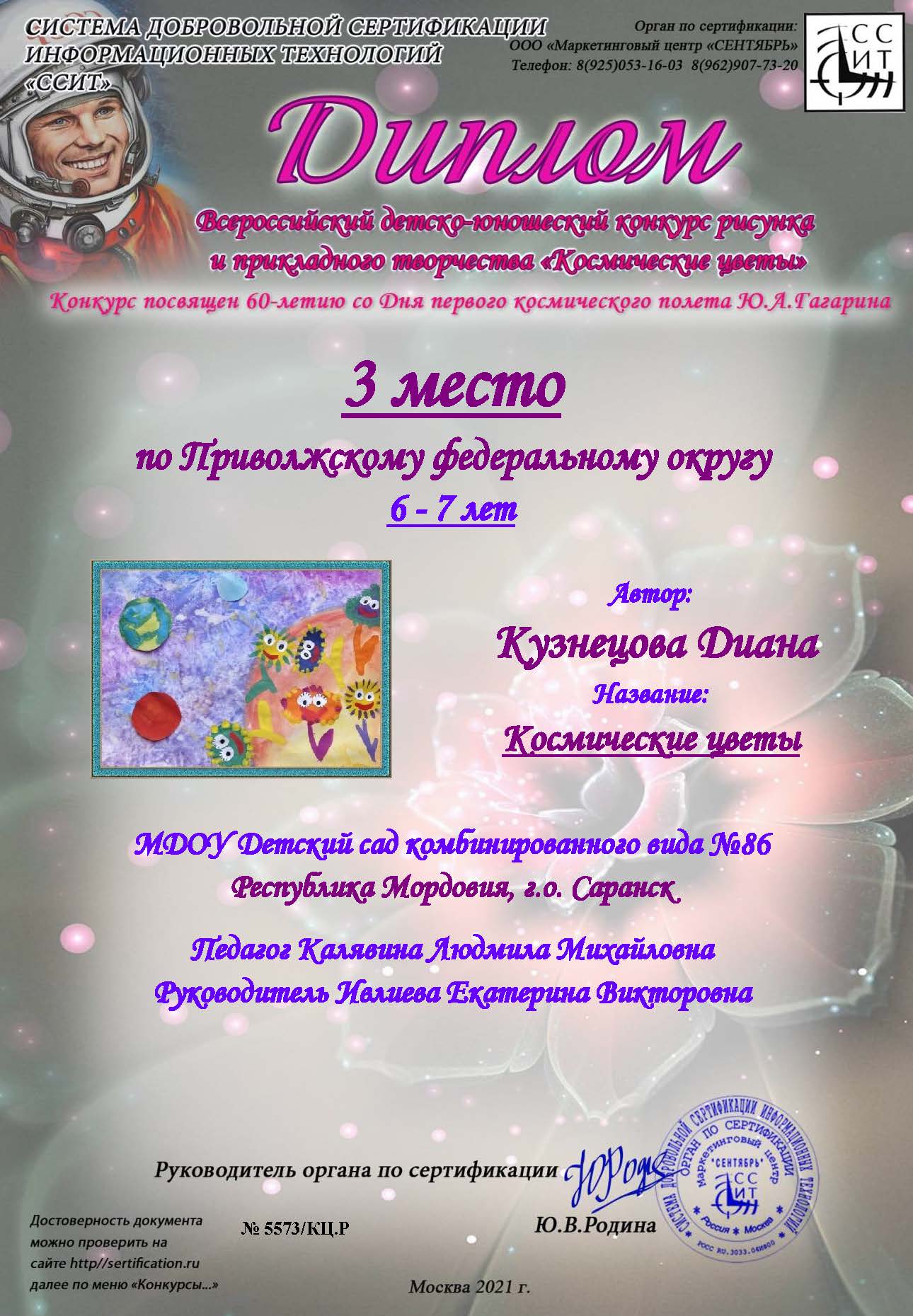 Победы и призовые места в очных международных мероприятиях
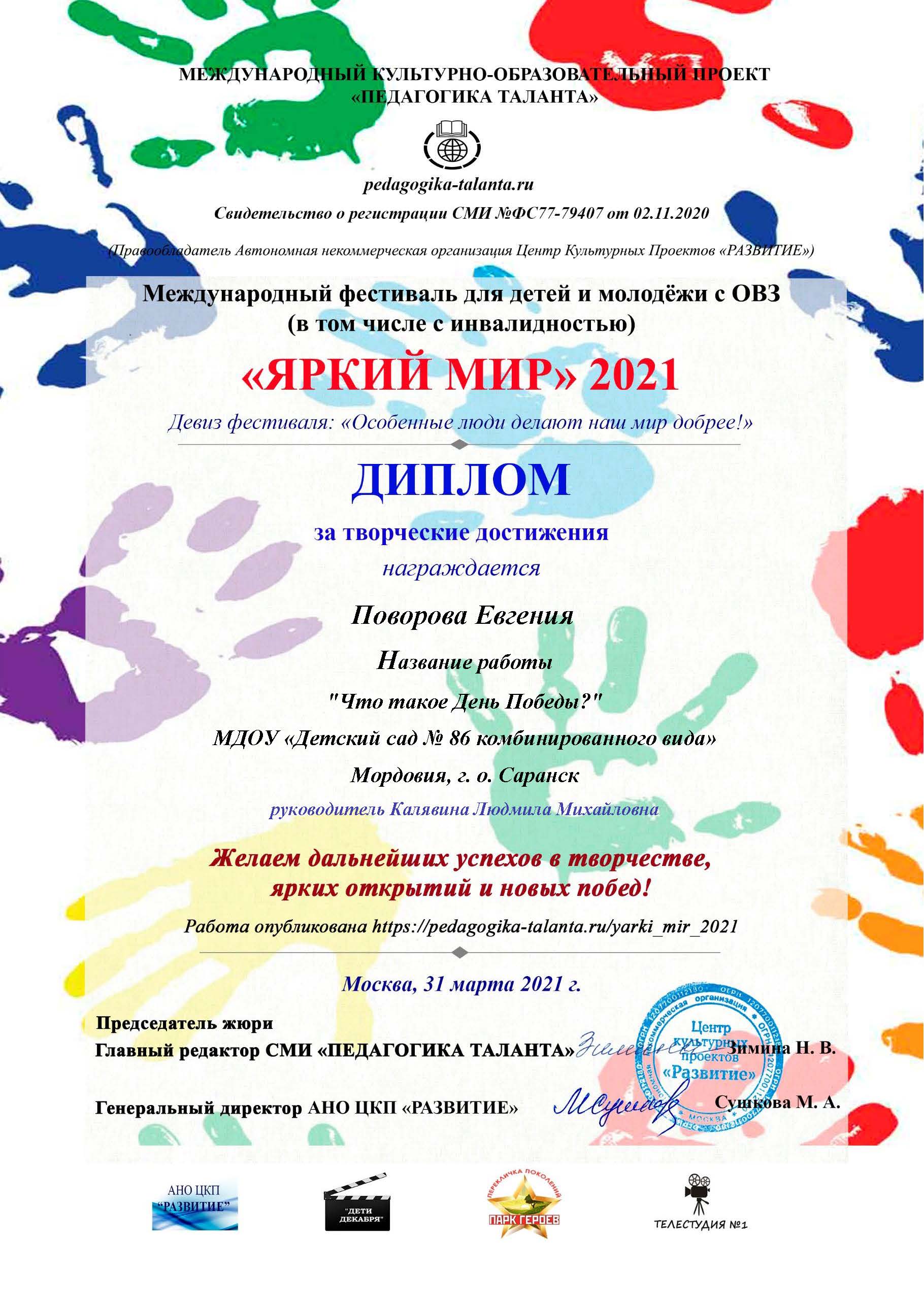 5. Наличие авторских программ, методических пособий
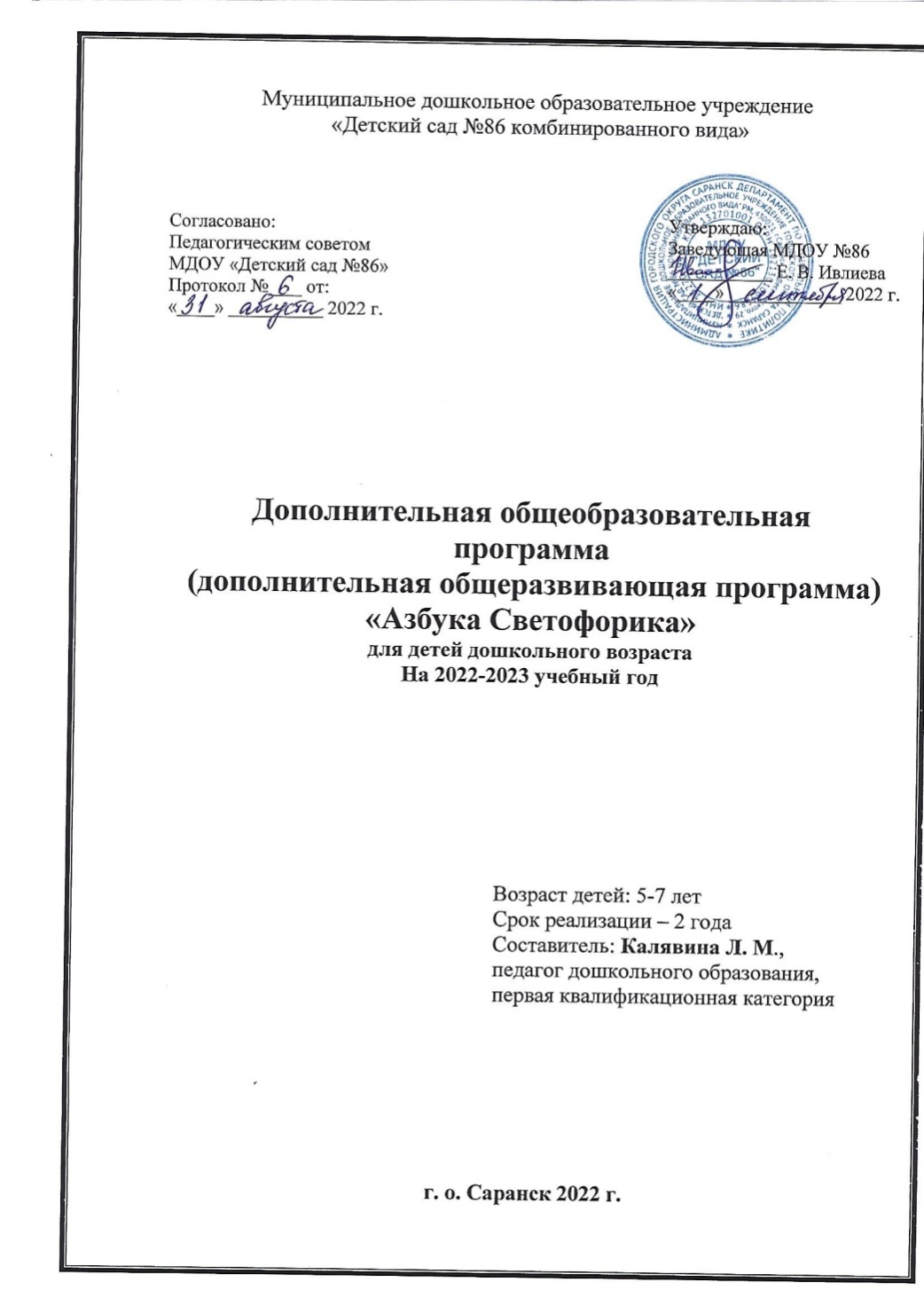 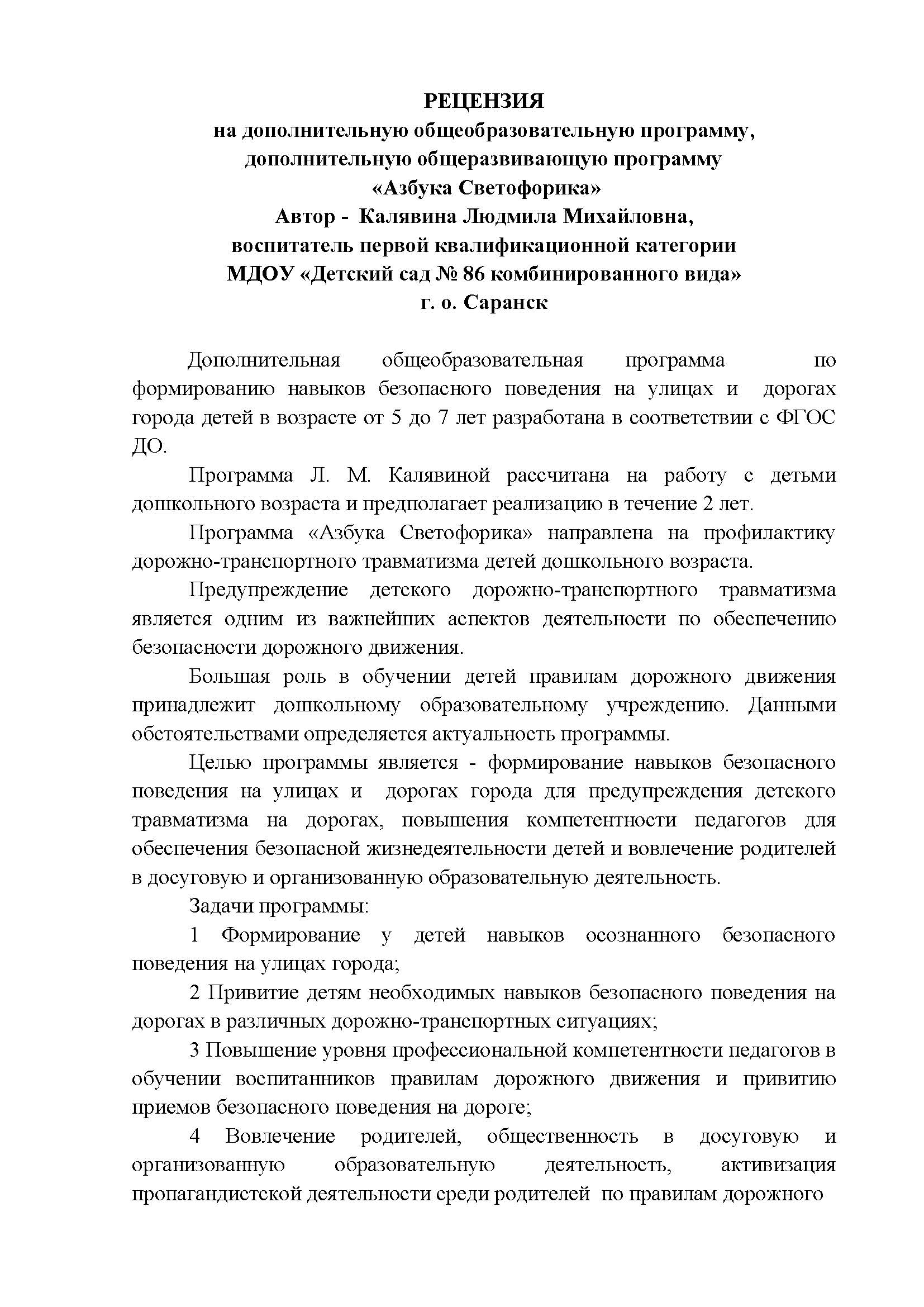 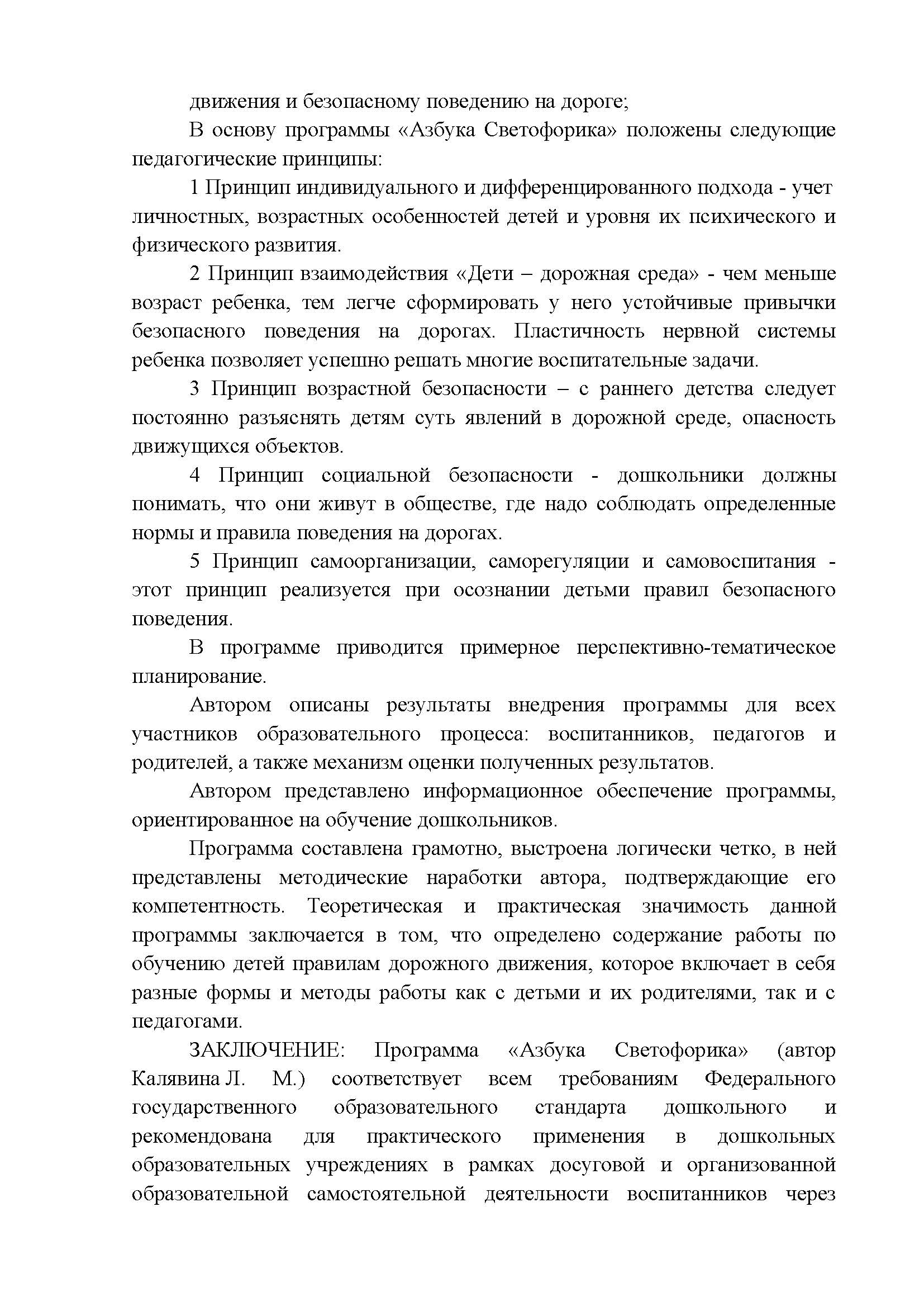 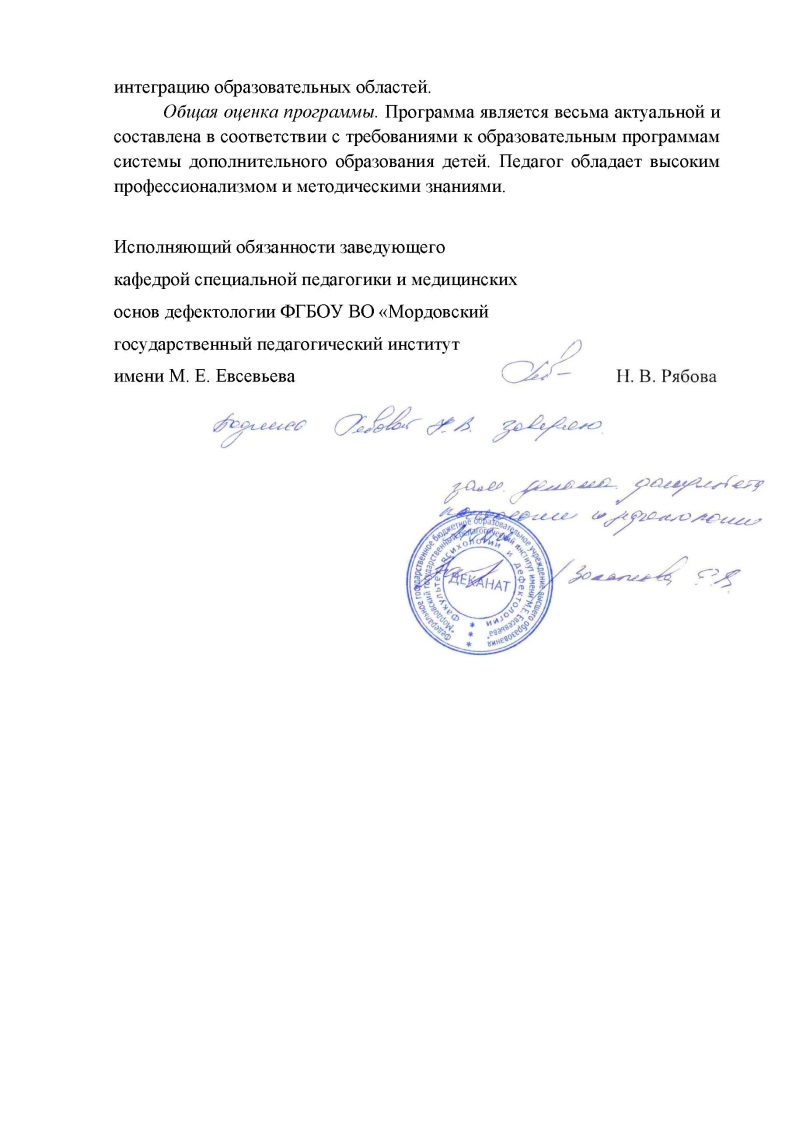 6. Выступления на заседаниях методических советов, научно-практических конференциях, педагогических чтениях, семинарах, секциях, форумах, радиопередачах (очно)


Уровень образовательной организации: выступлений с докладом – 4 


Муниципальный уровень: выступлений с докладом – 2


Республиканский уровень: выступлений с докладом – 4


Российский уровень: выступлений с докладом – 4


Международный уровень: выступлений с докладом – 2
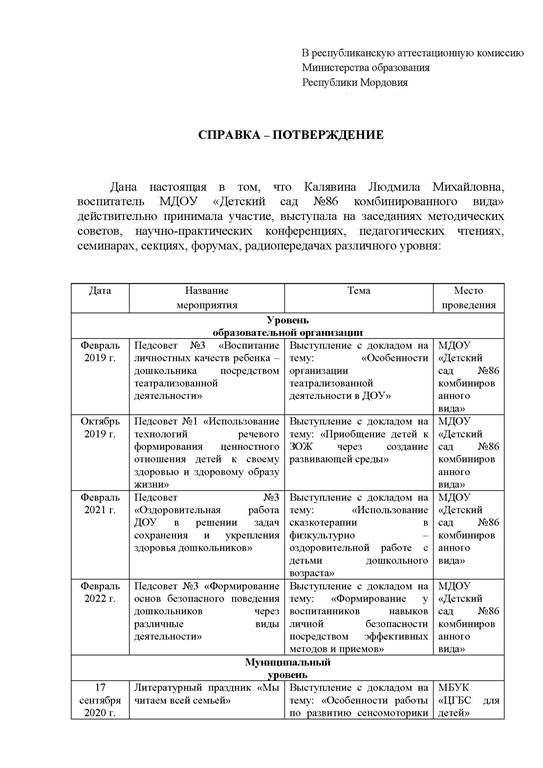 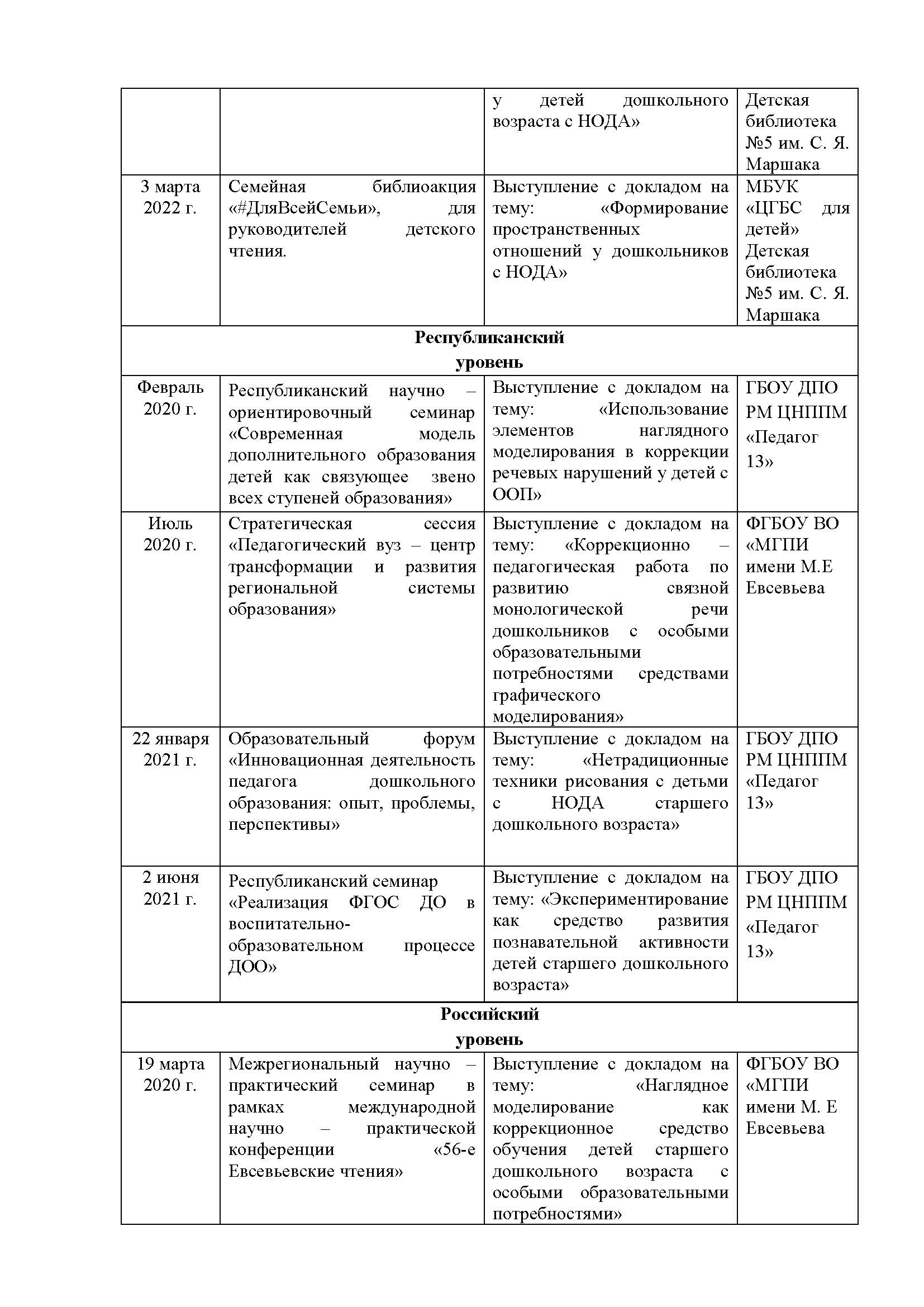 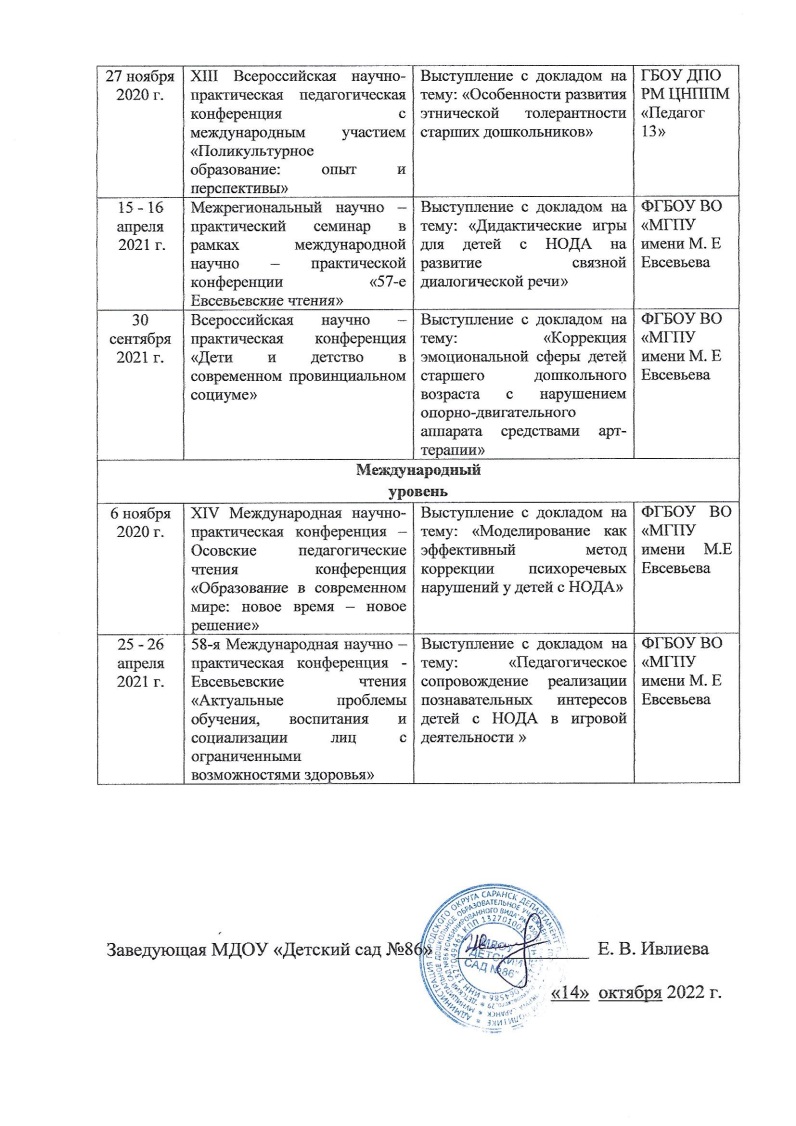 Муниципальный уровень
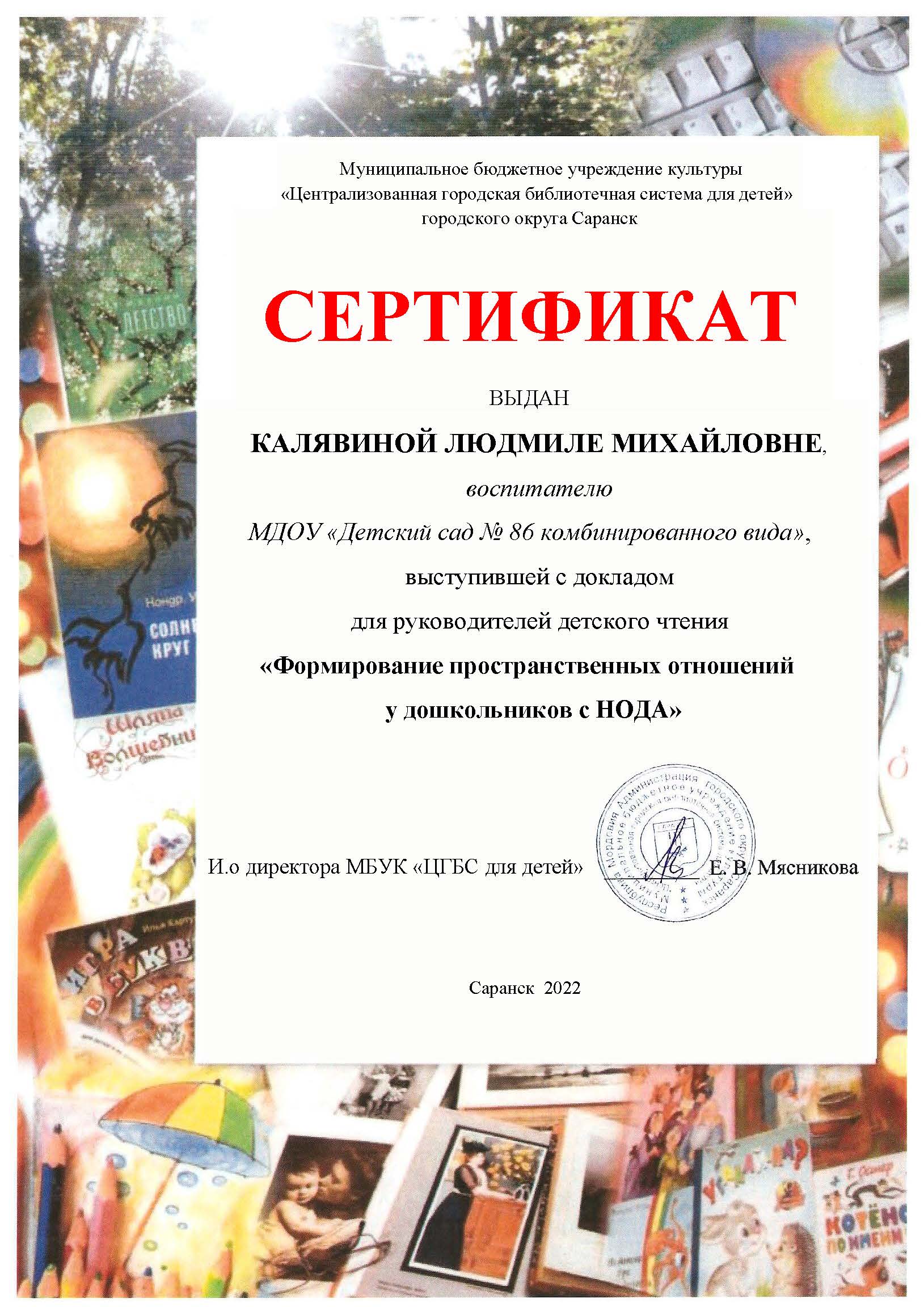 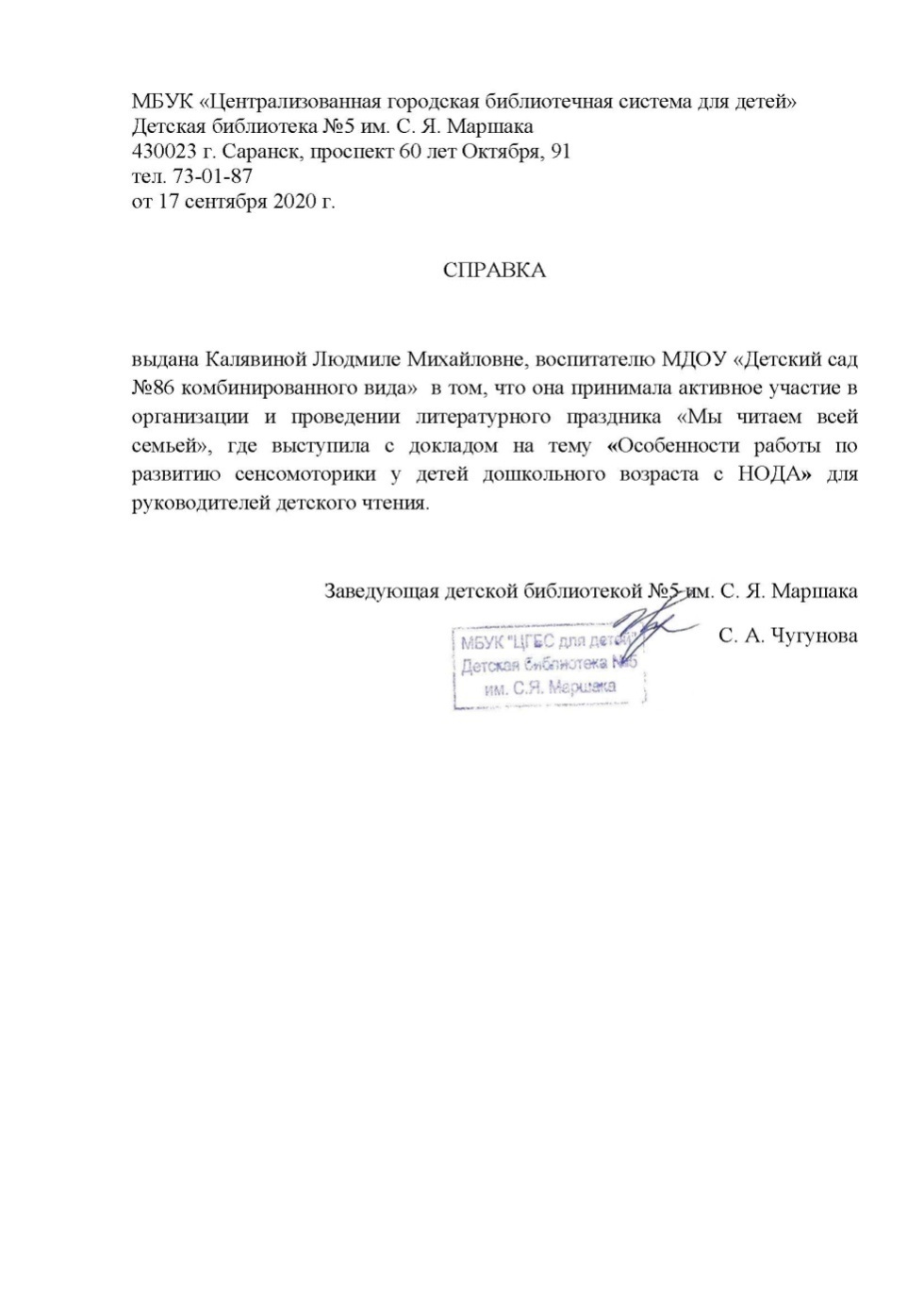 Республиканский уровень
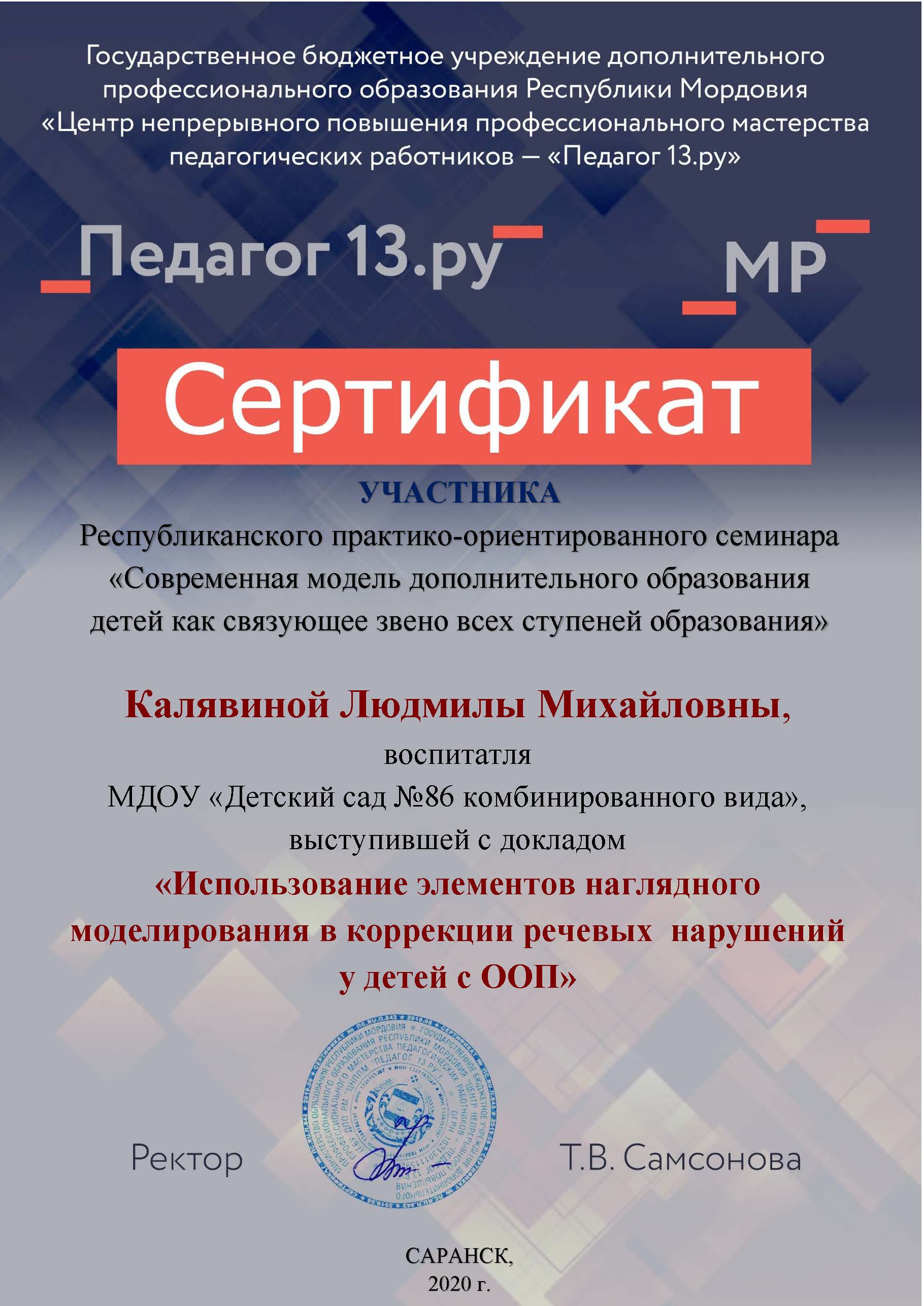 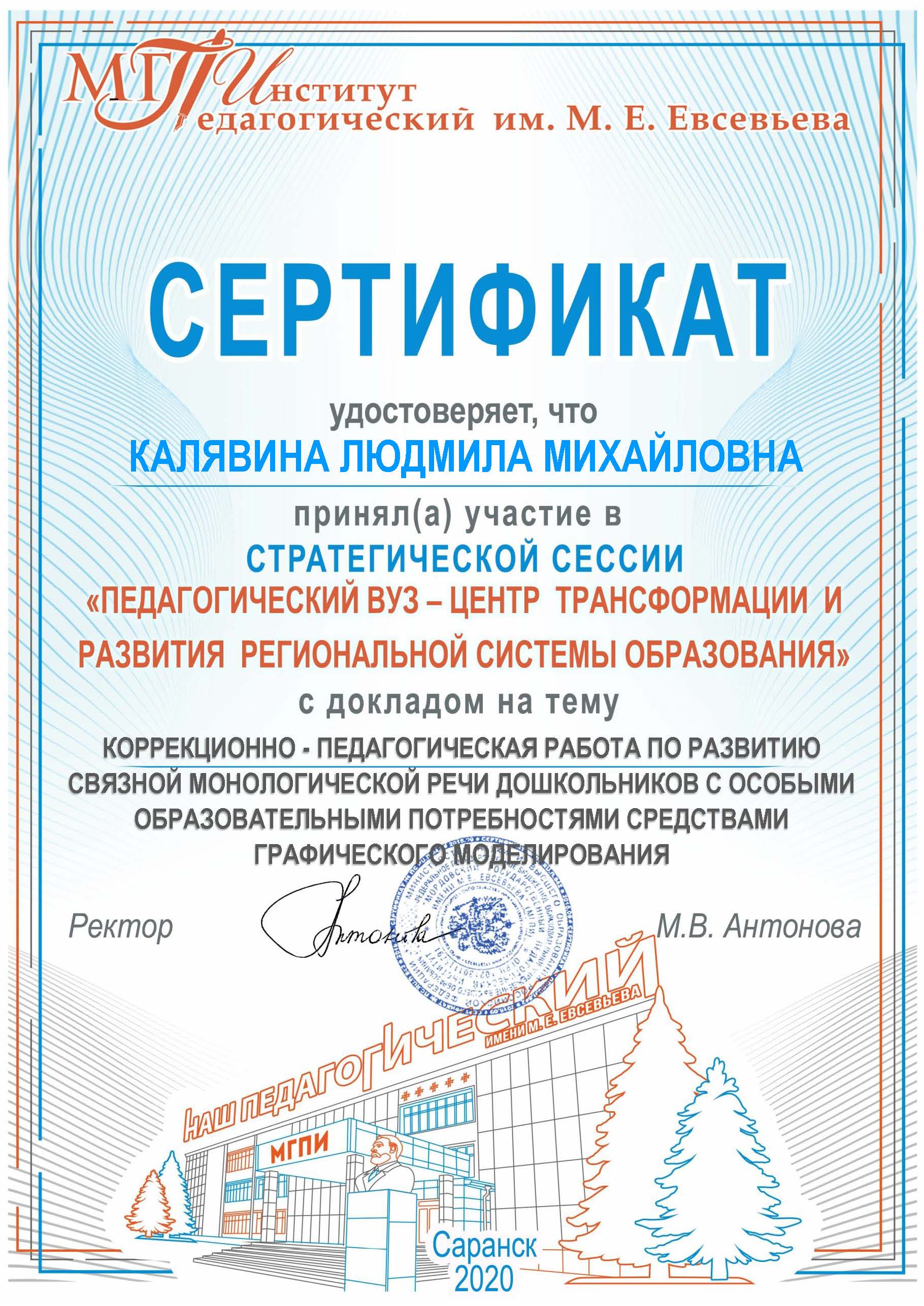 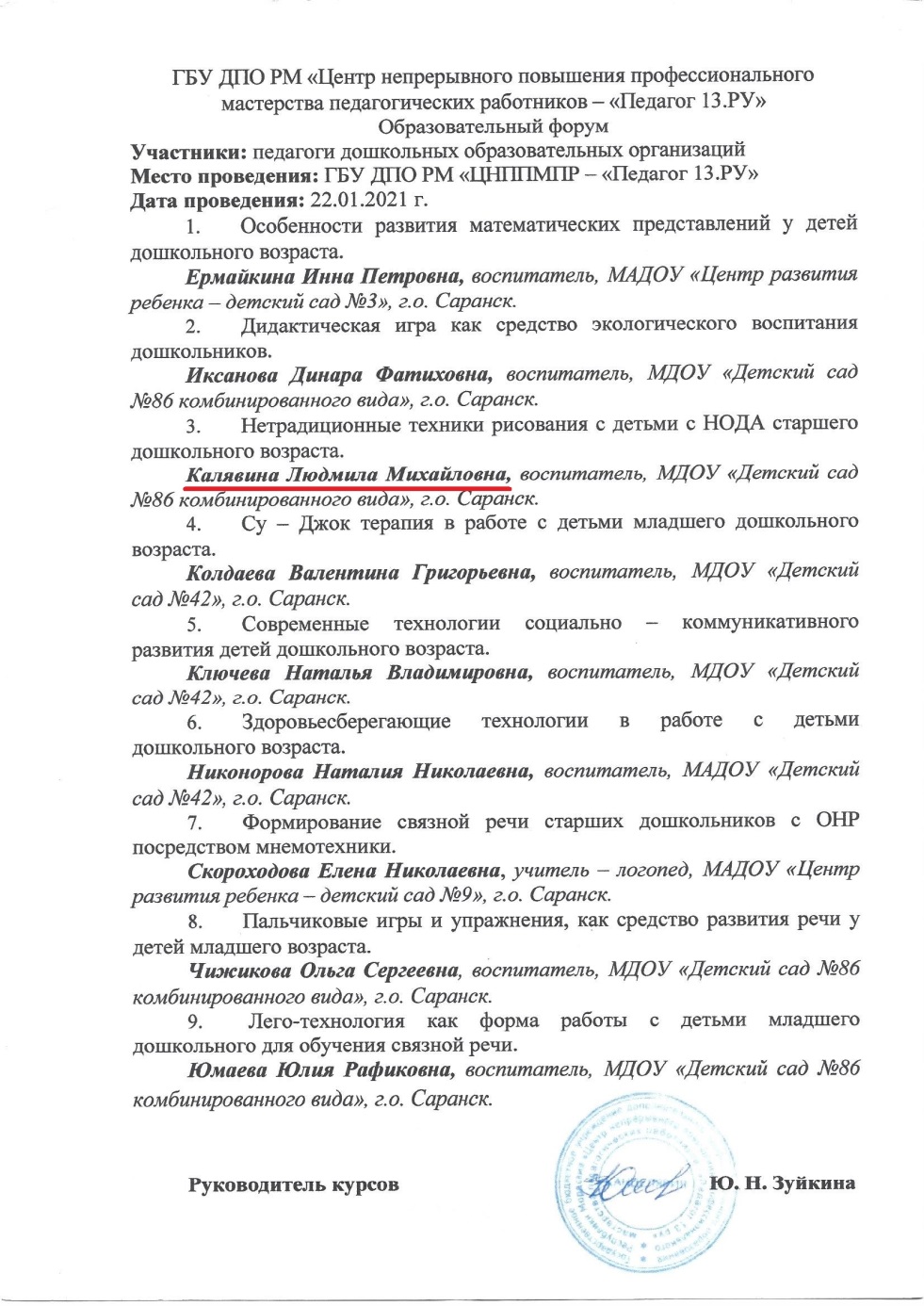 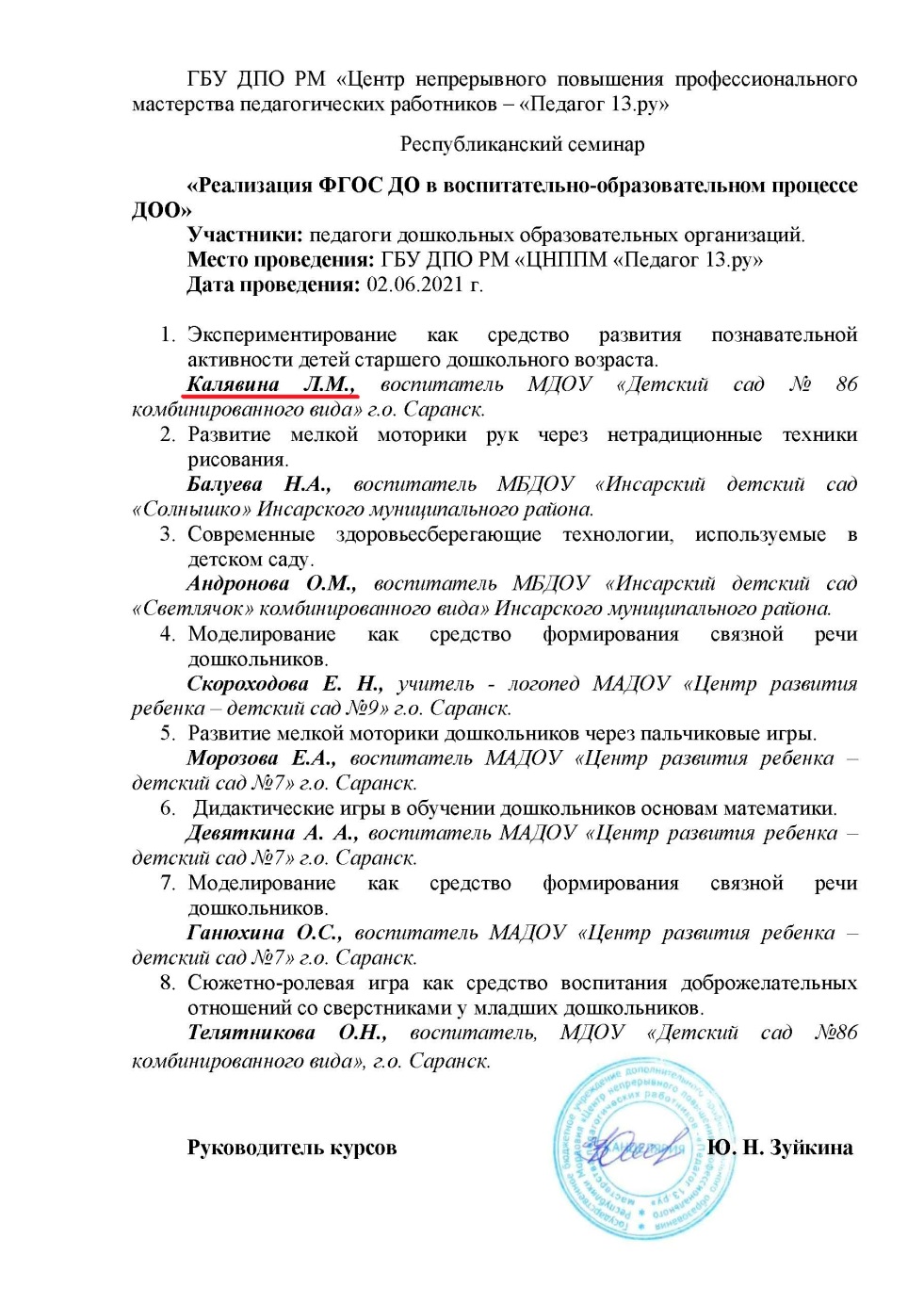 Российский уровень
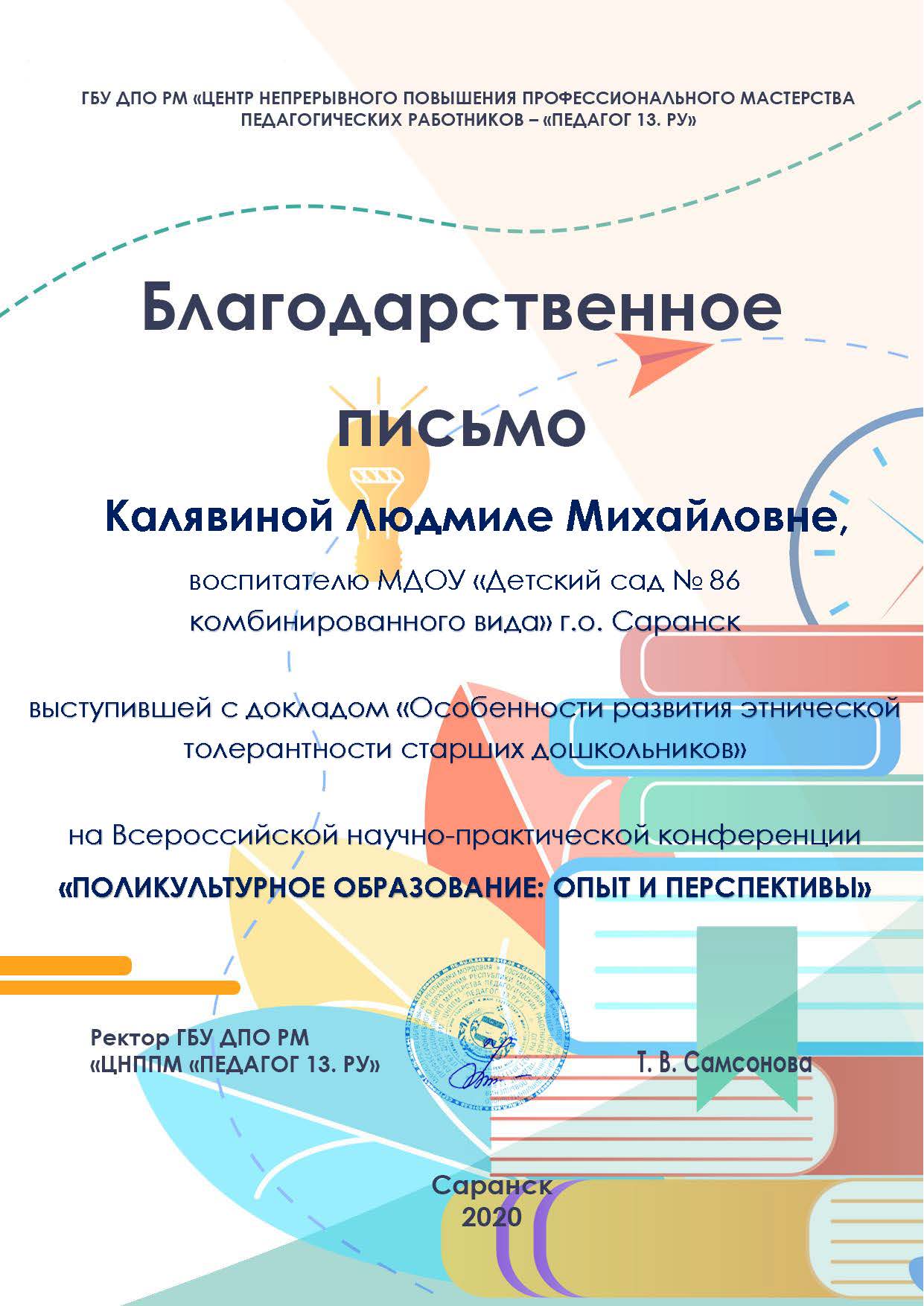 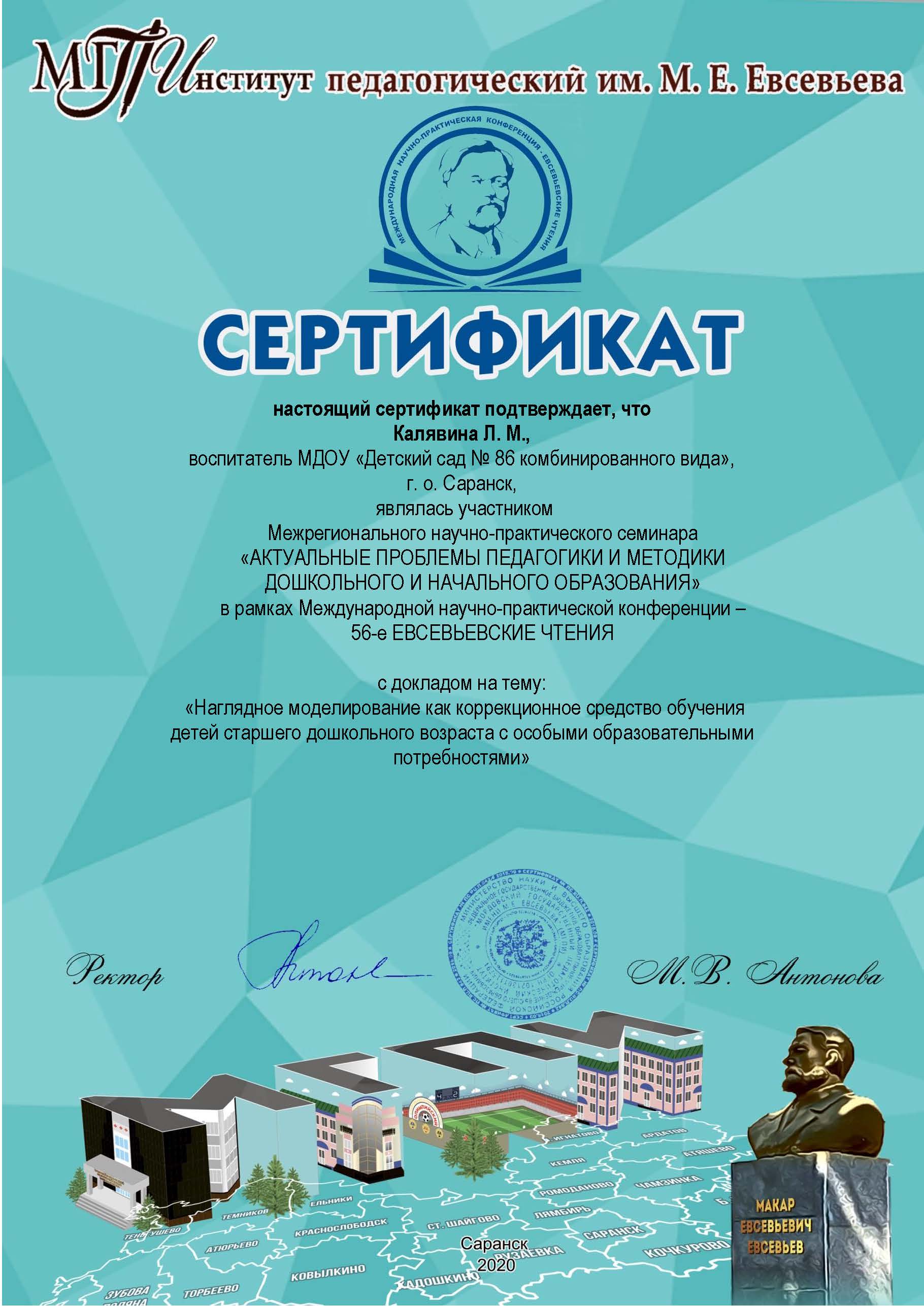 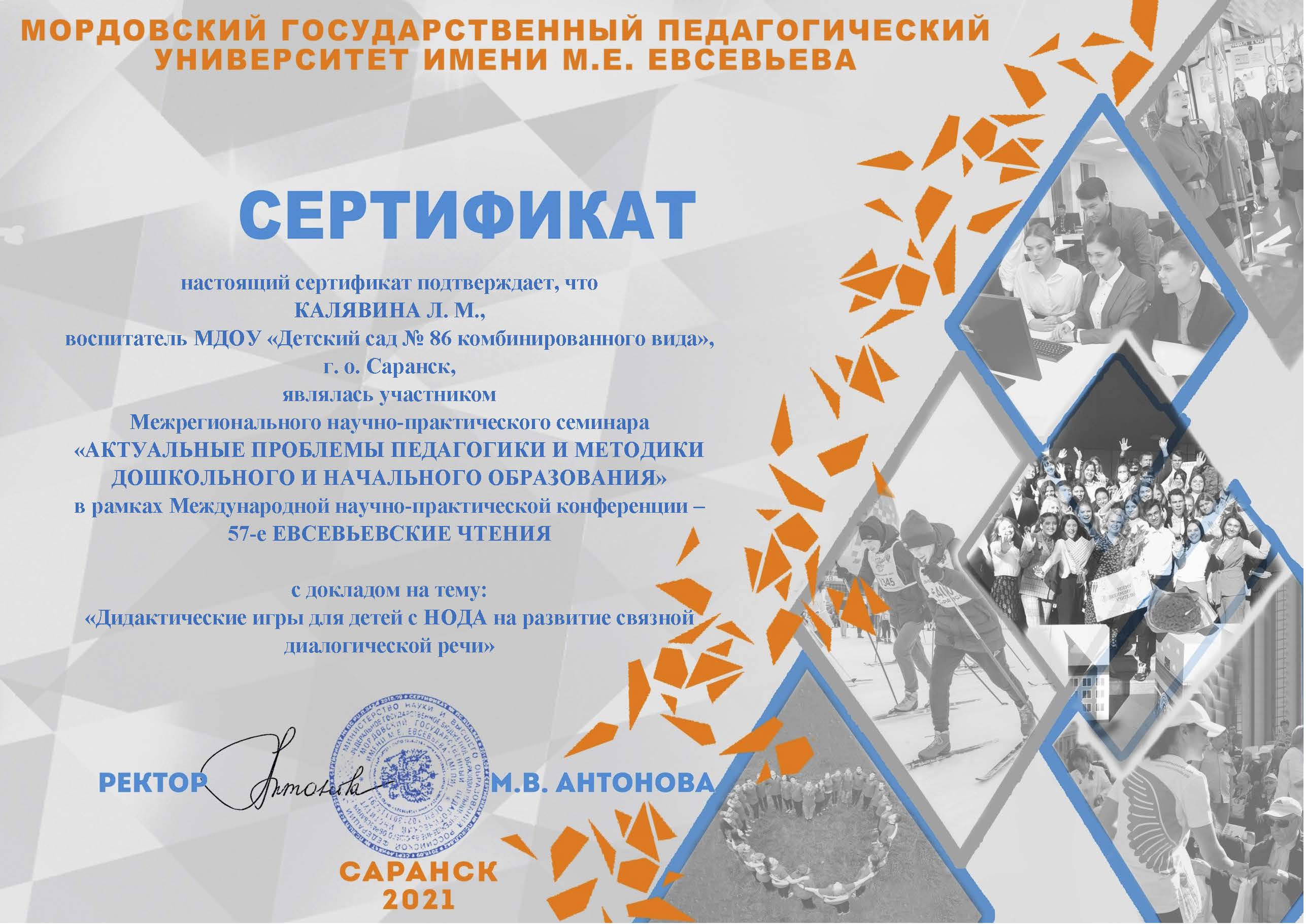 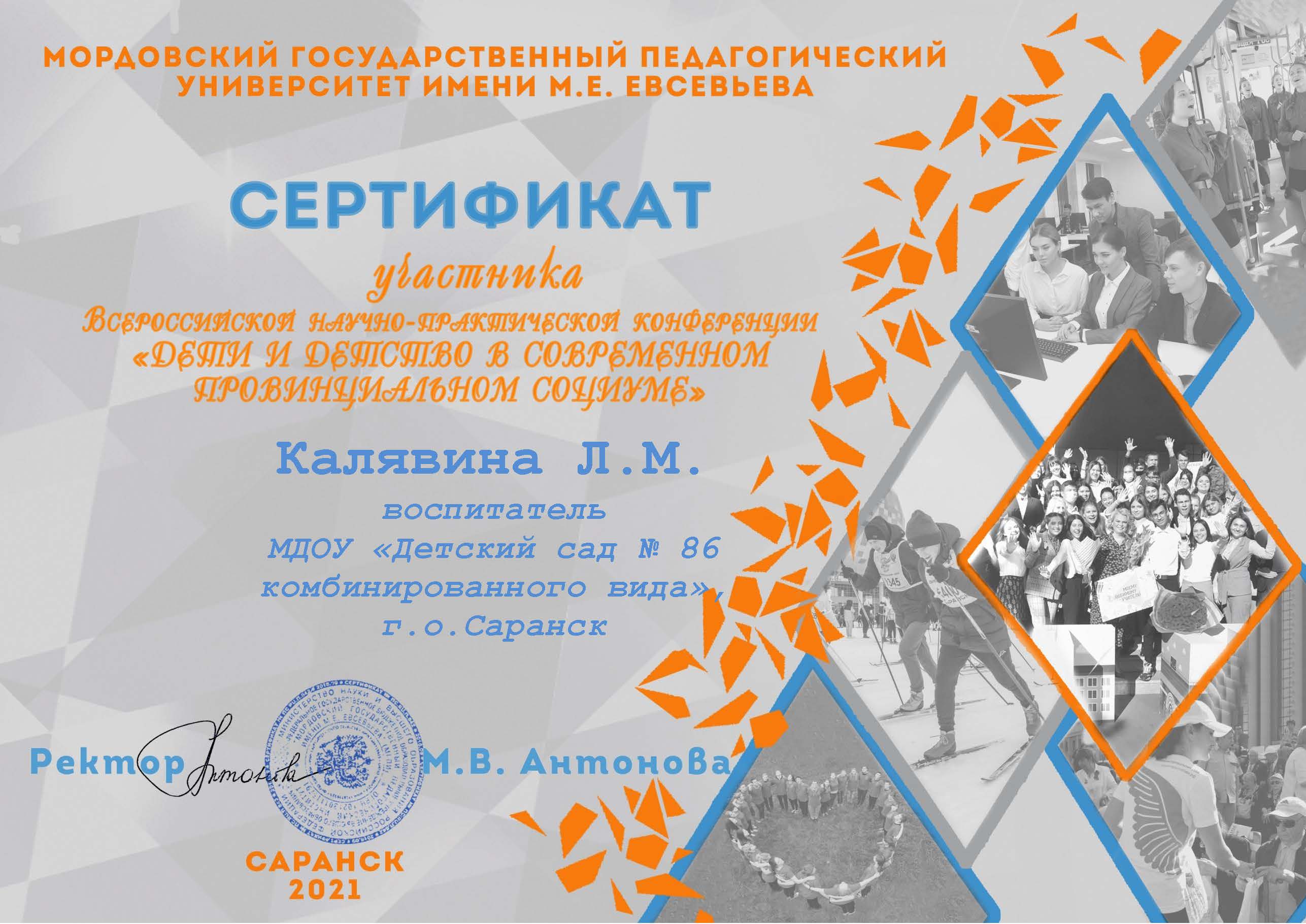 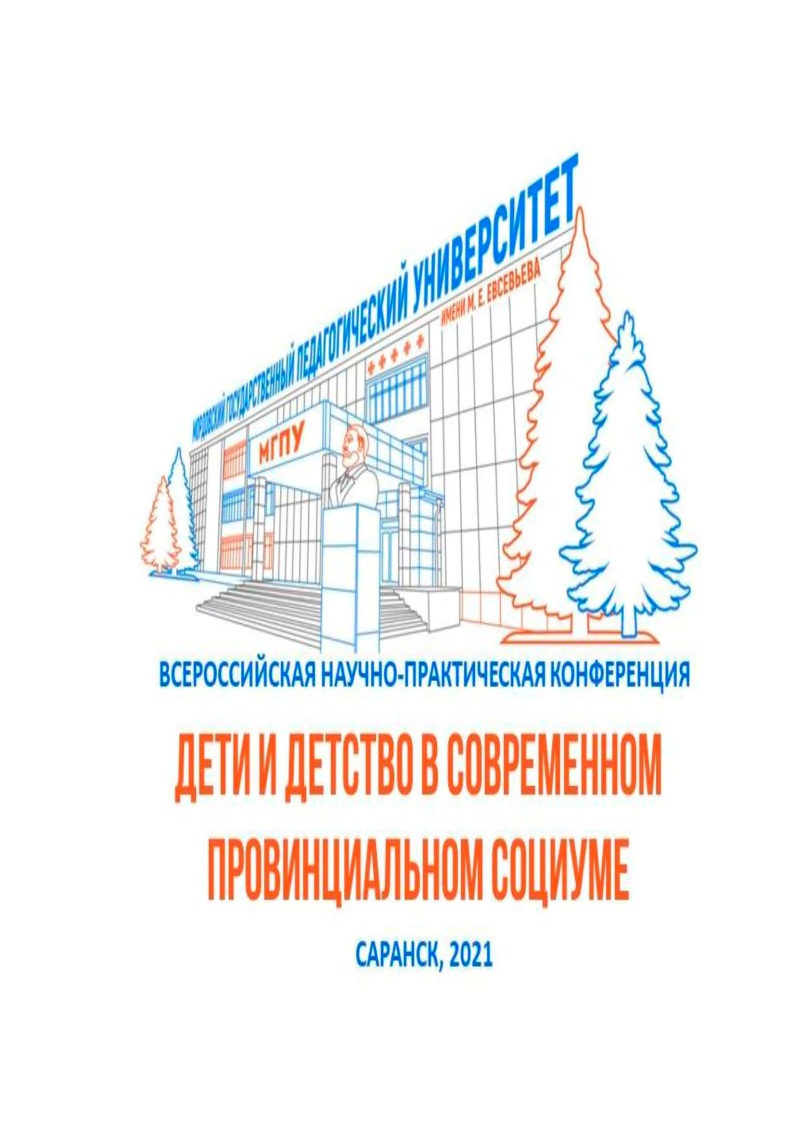 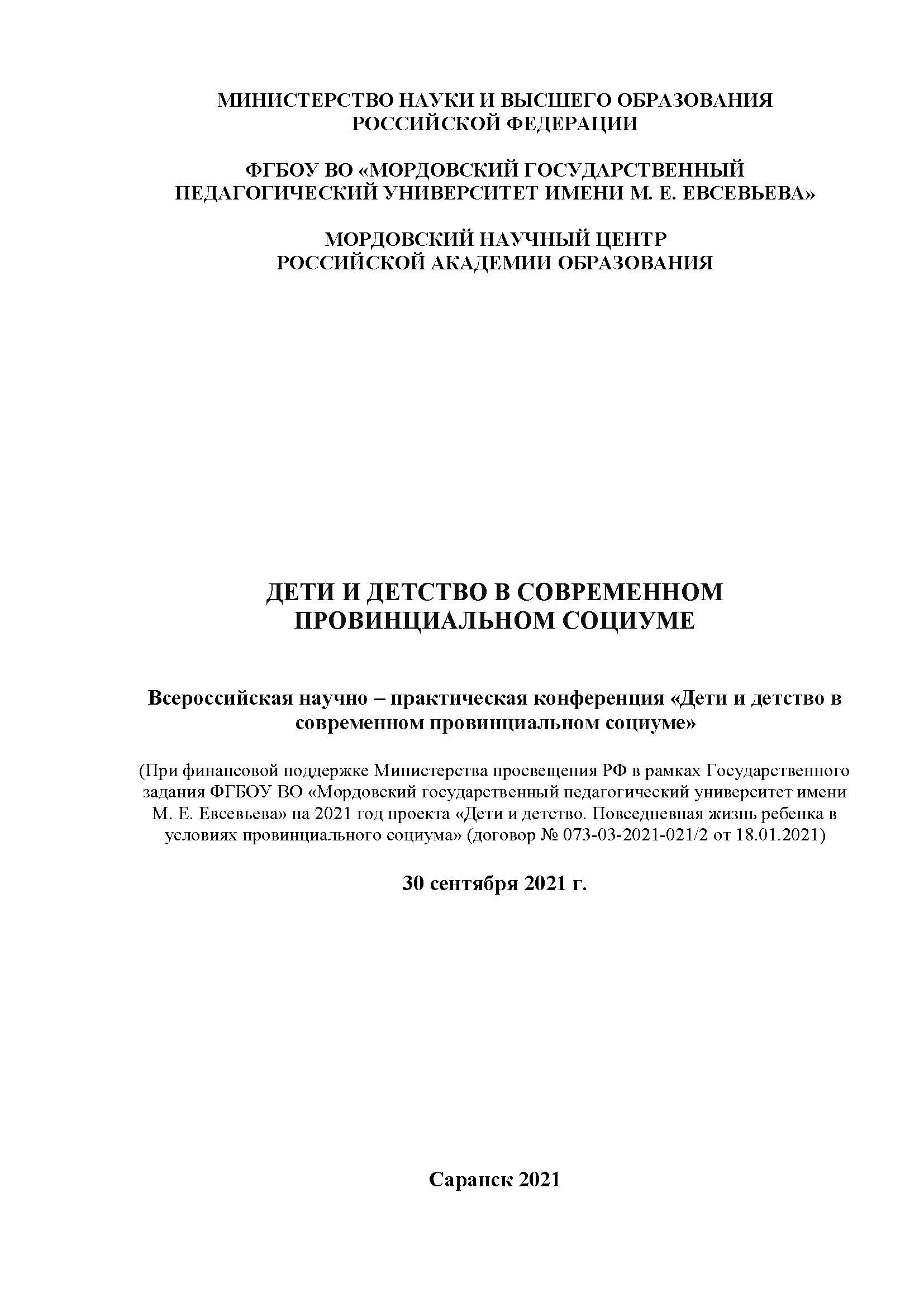 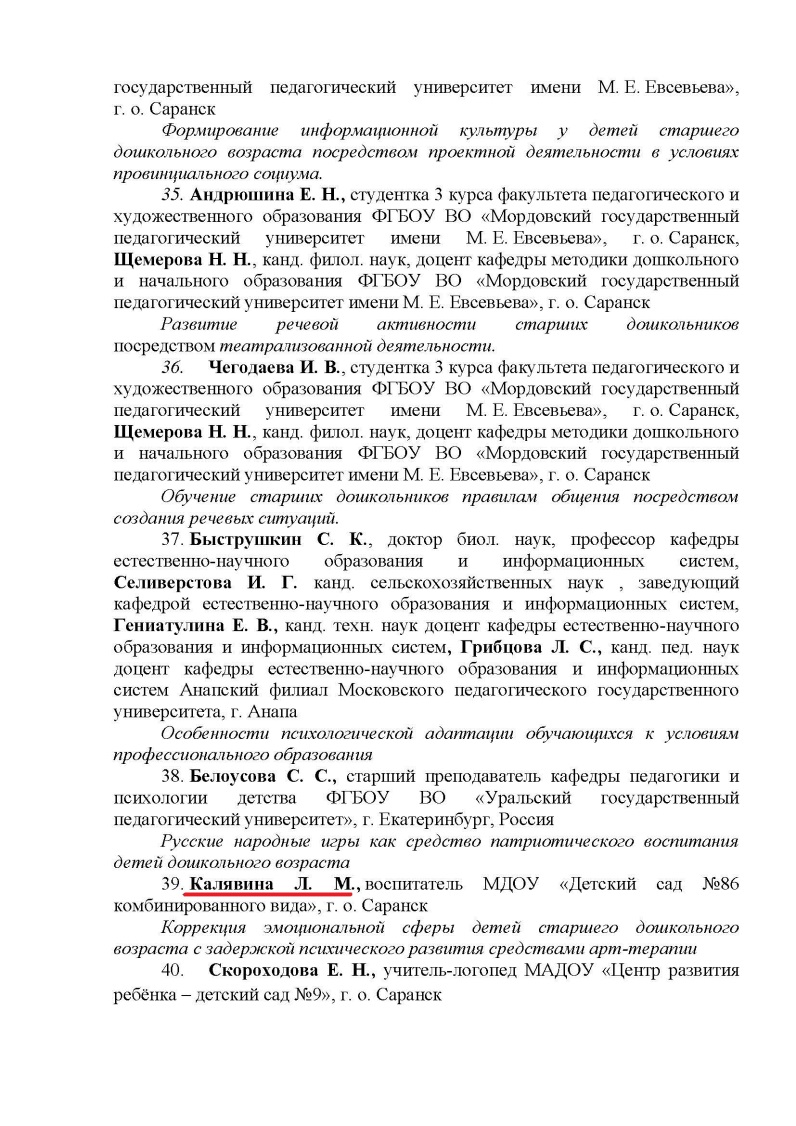 Международный уровень
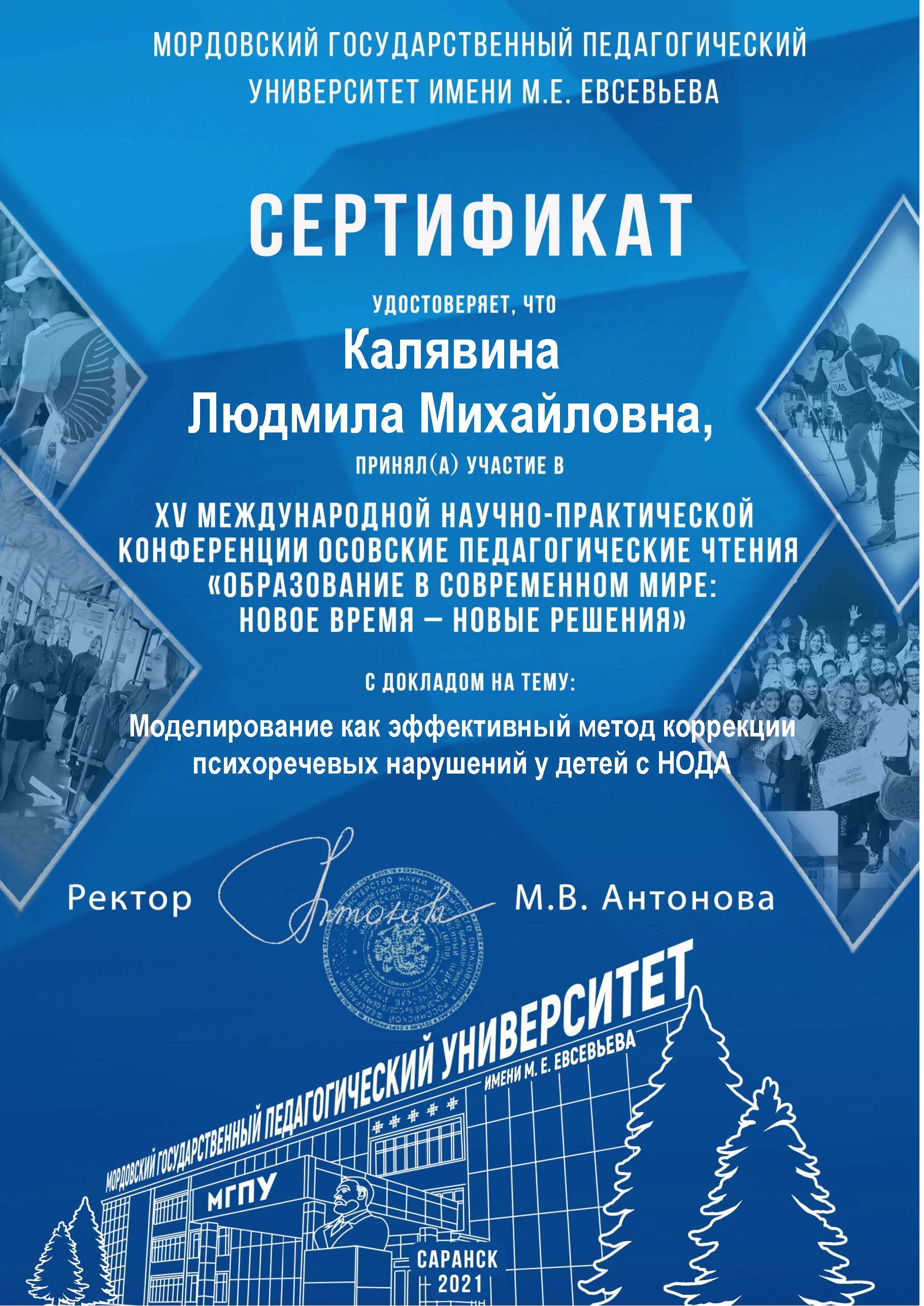 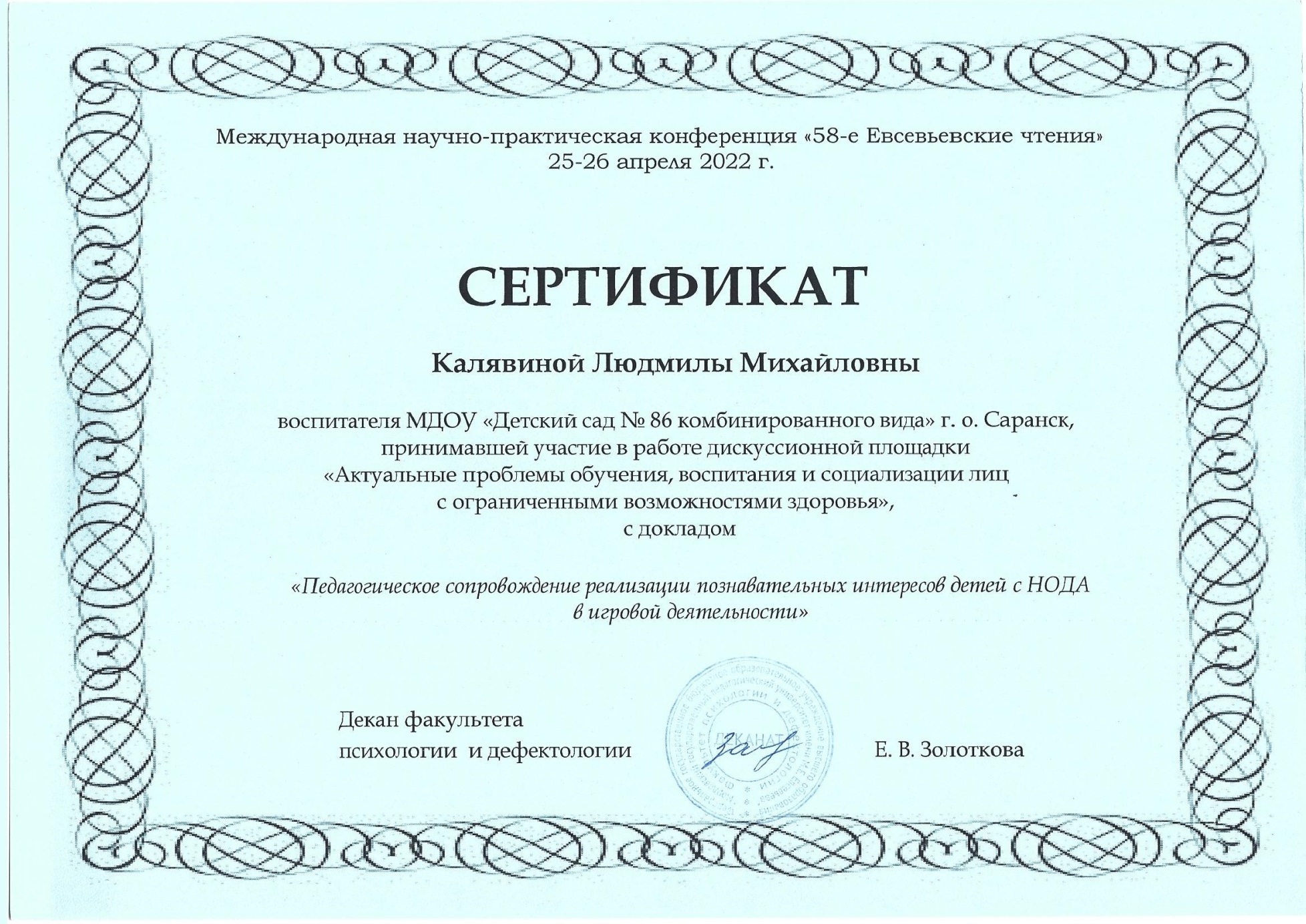 7. Проведение открытых занятий, мастер-классов, мероприятий



Уровень образовательной организации – 3


Муниципальный уровень – 1 


Республиканский уровень – 1


Российский уровень – 1


Международный уровень – 1
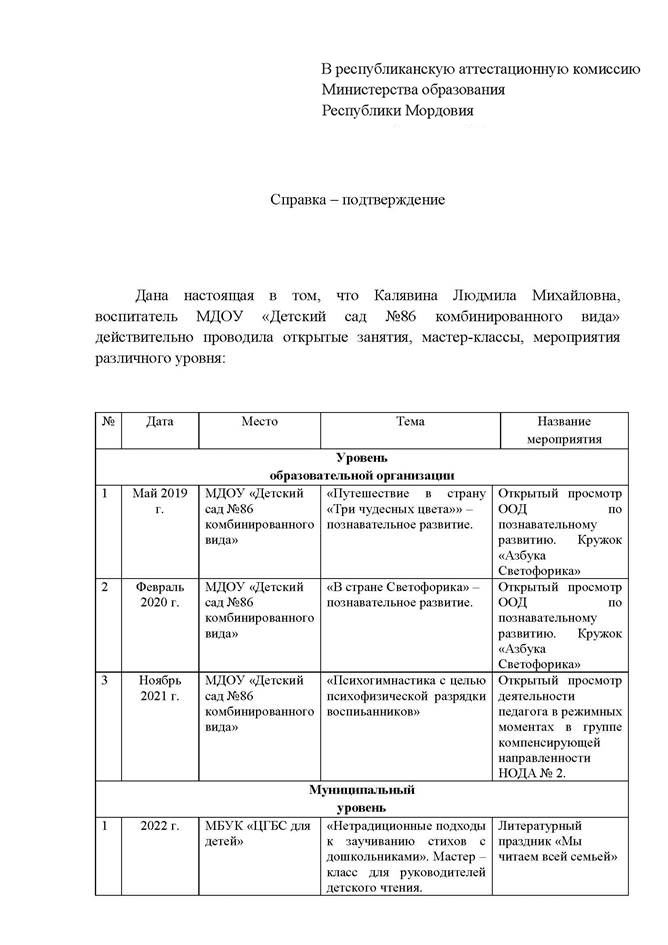 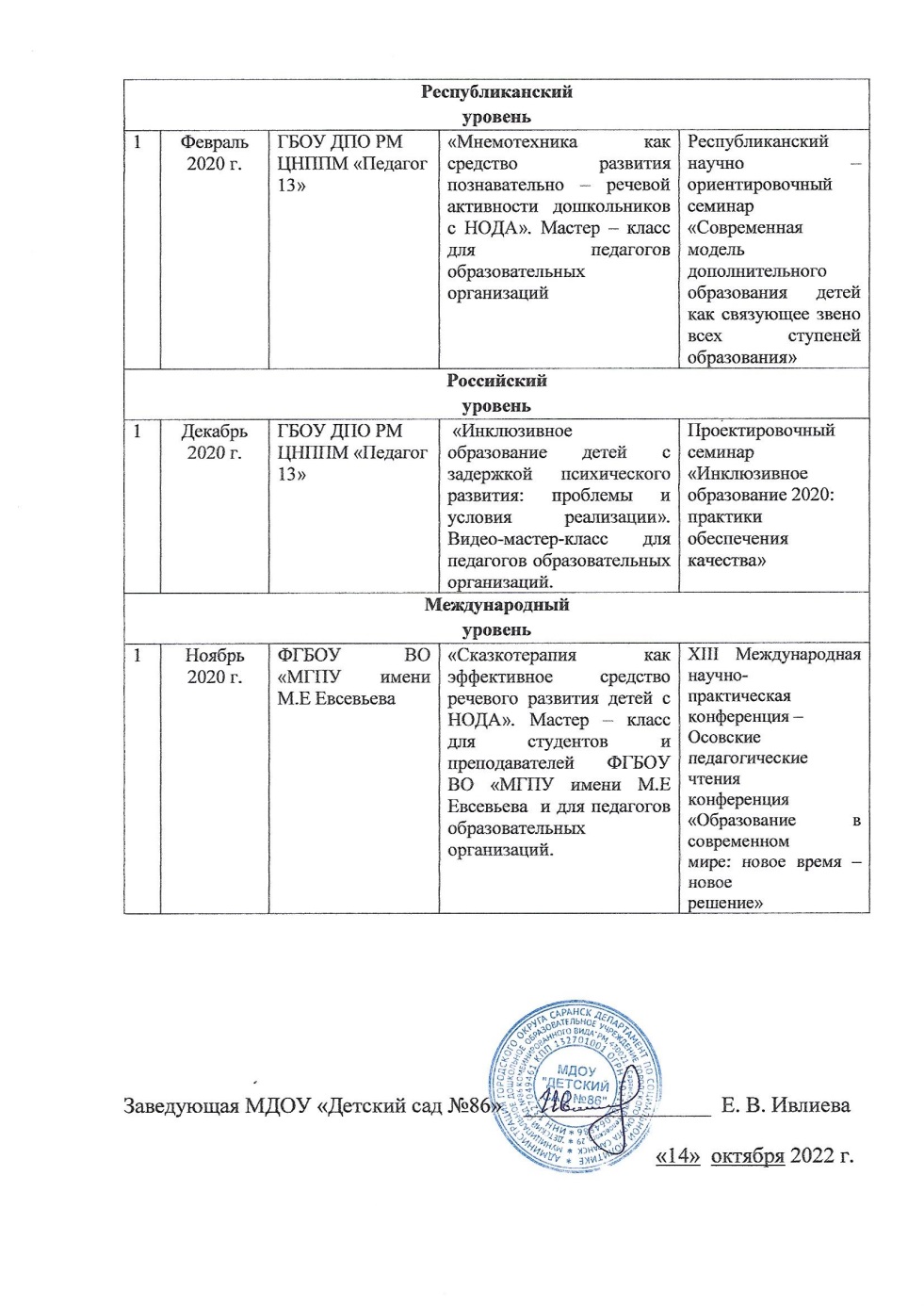 Муниципальный уровень
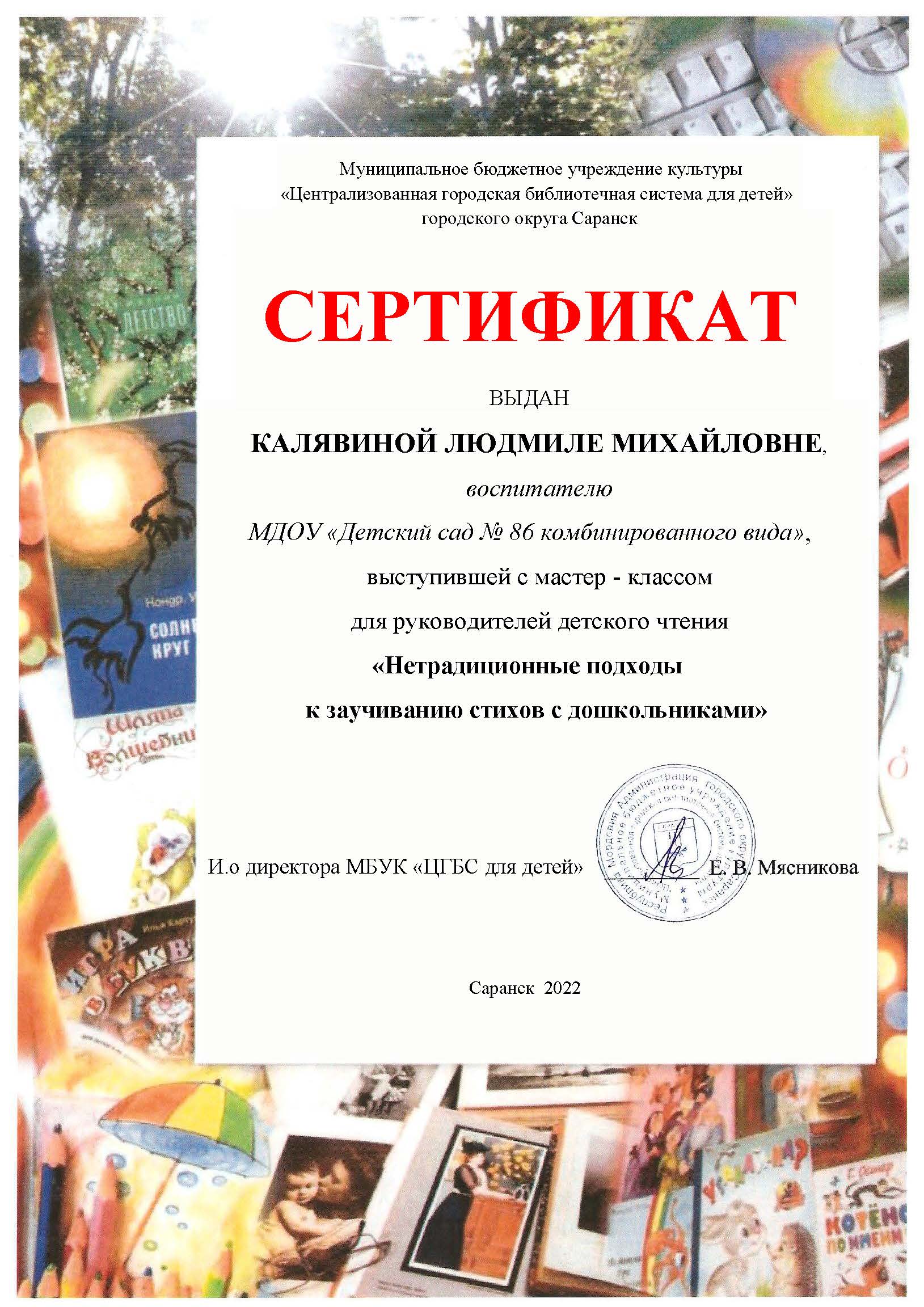 Республиканский уровень
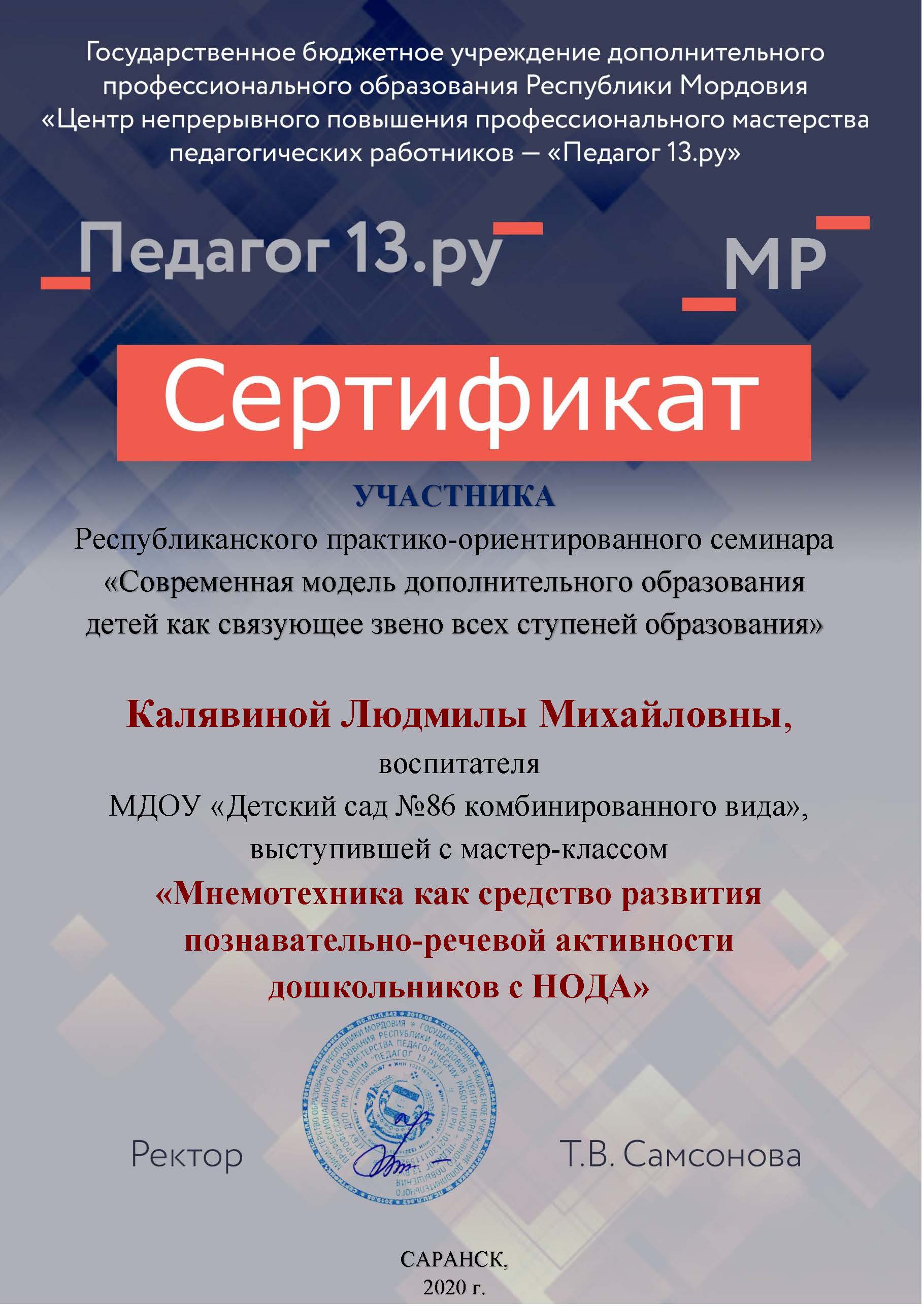 Российский уровень
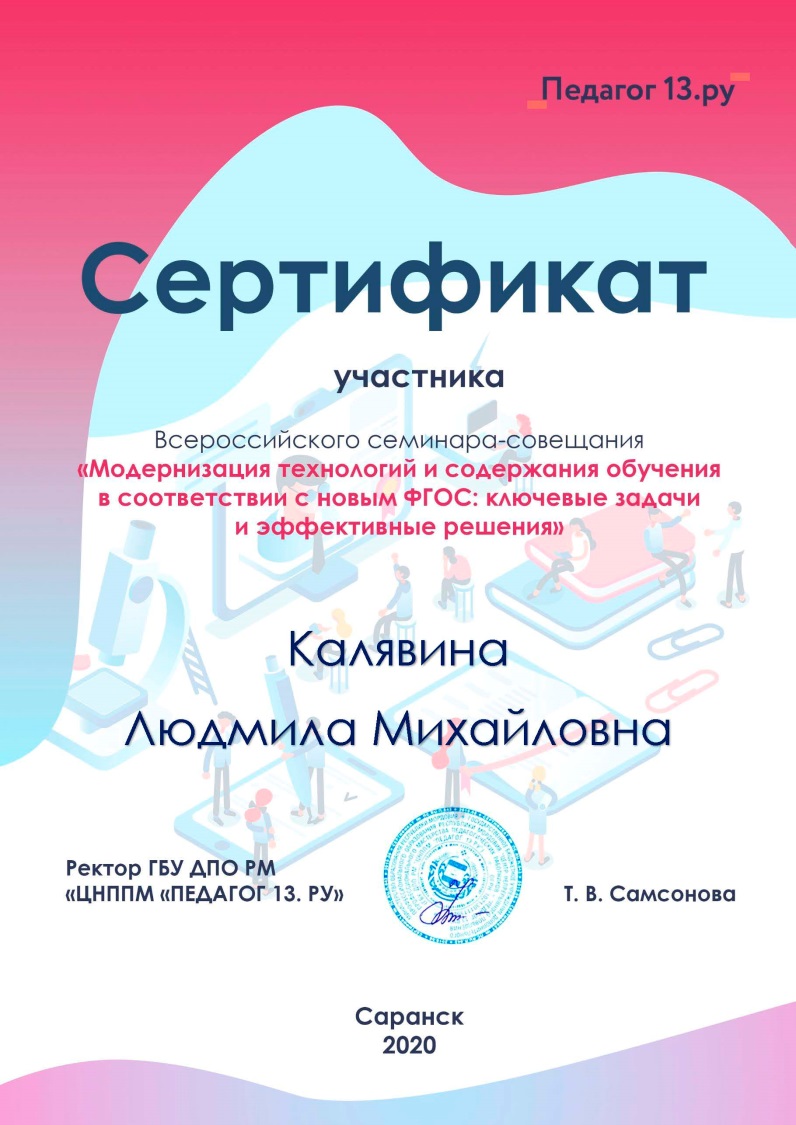 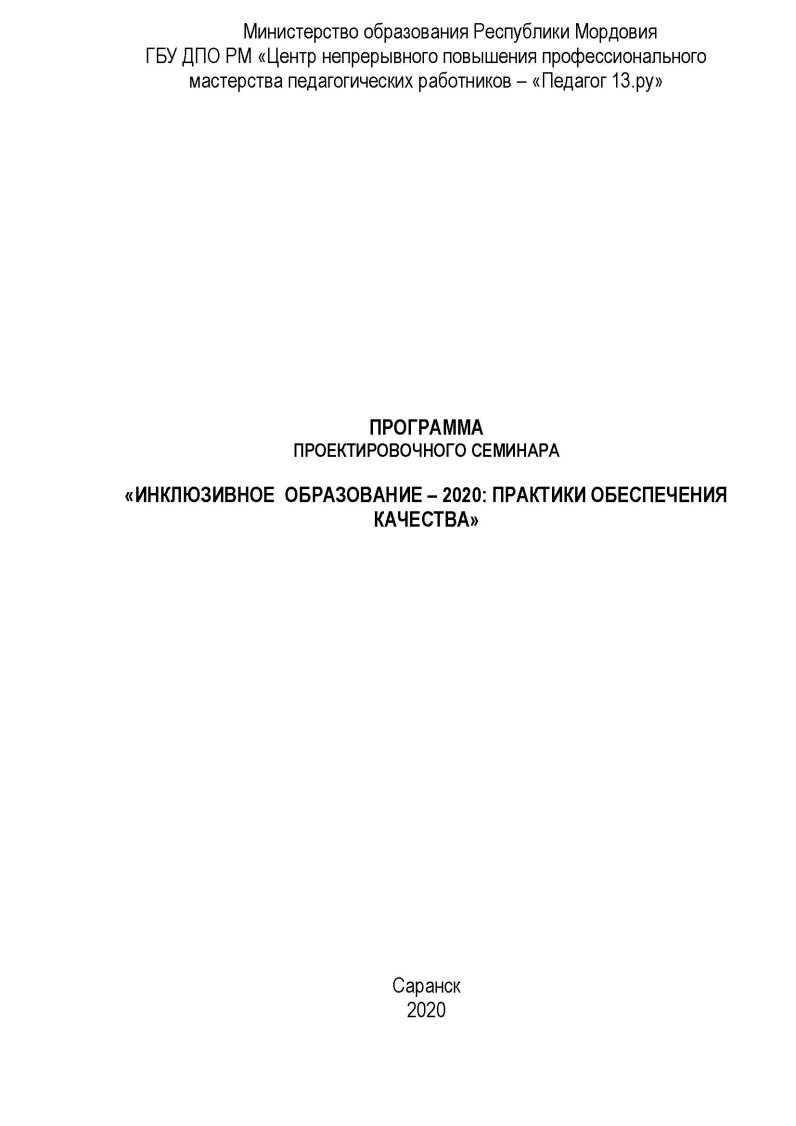 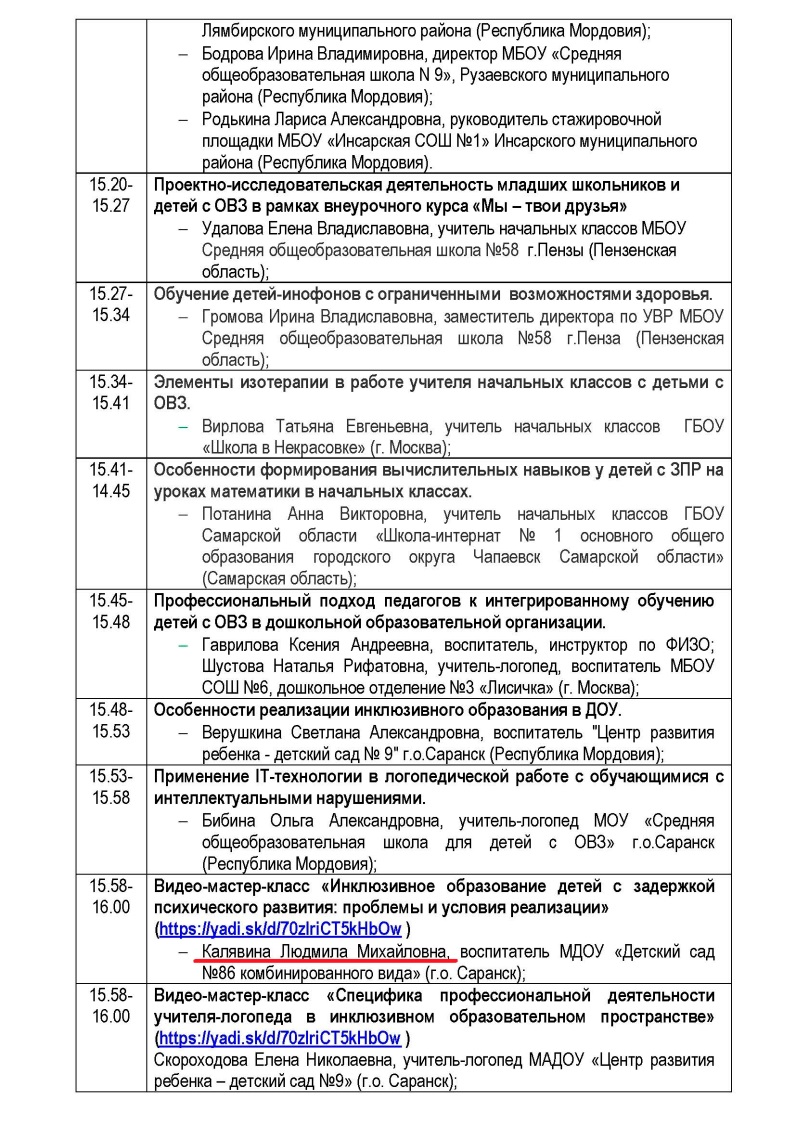 Международный уровень
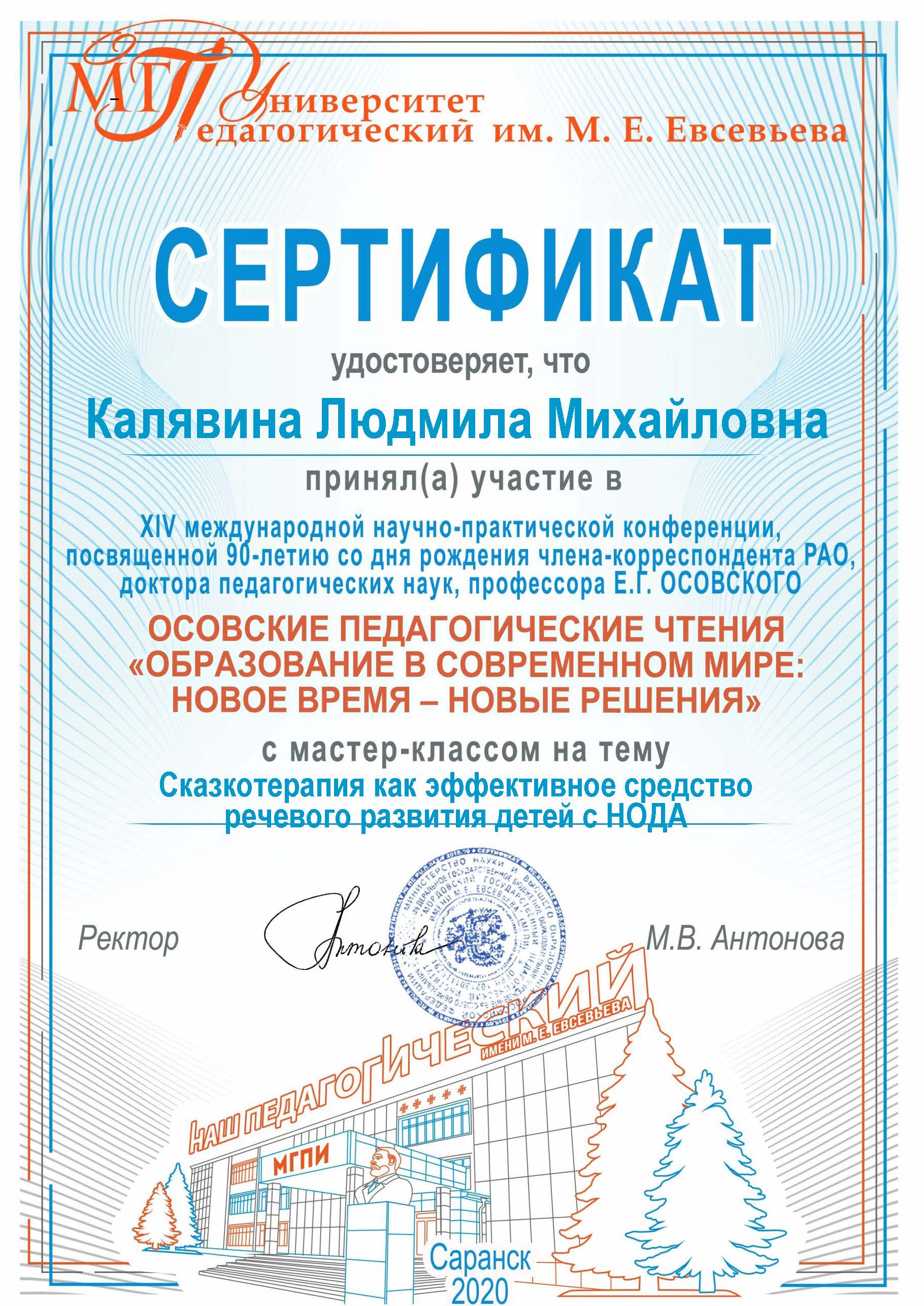 8. Экспертная деятельность
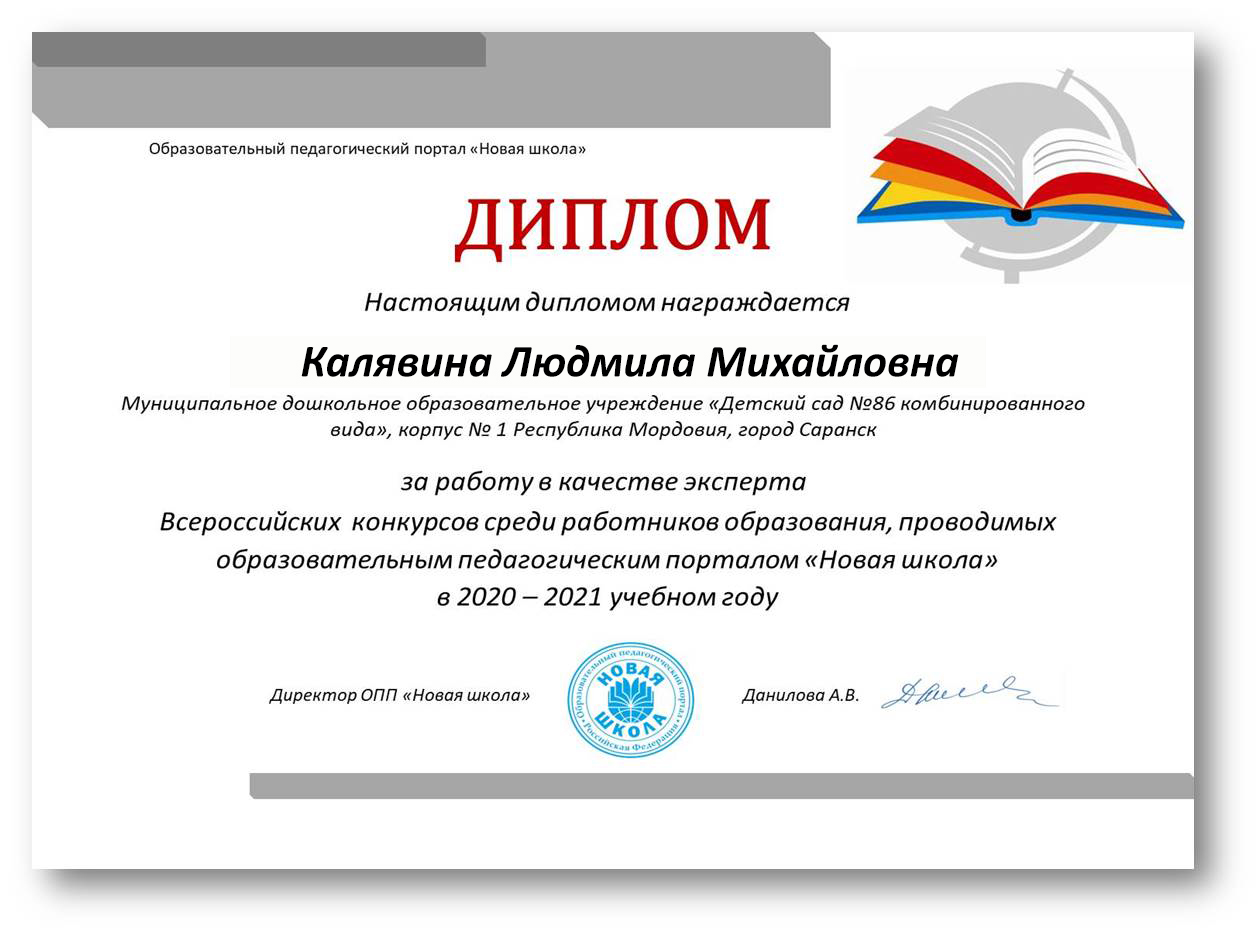 9 Общественно-педагогическая активность: участие в комиссиях, педагогических сообществах, в жюри конкурсов
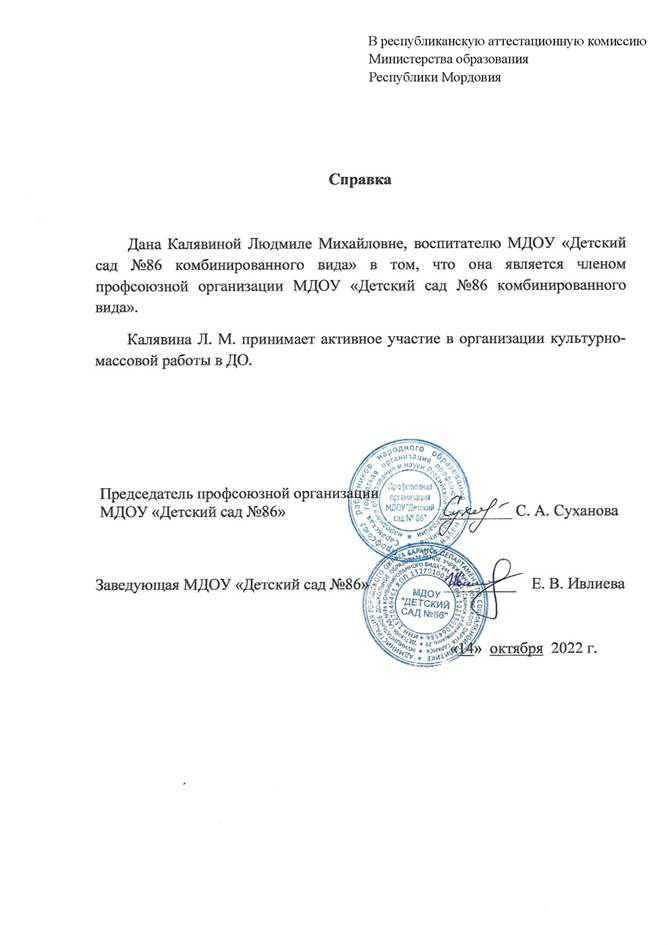 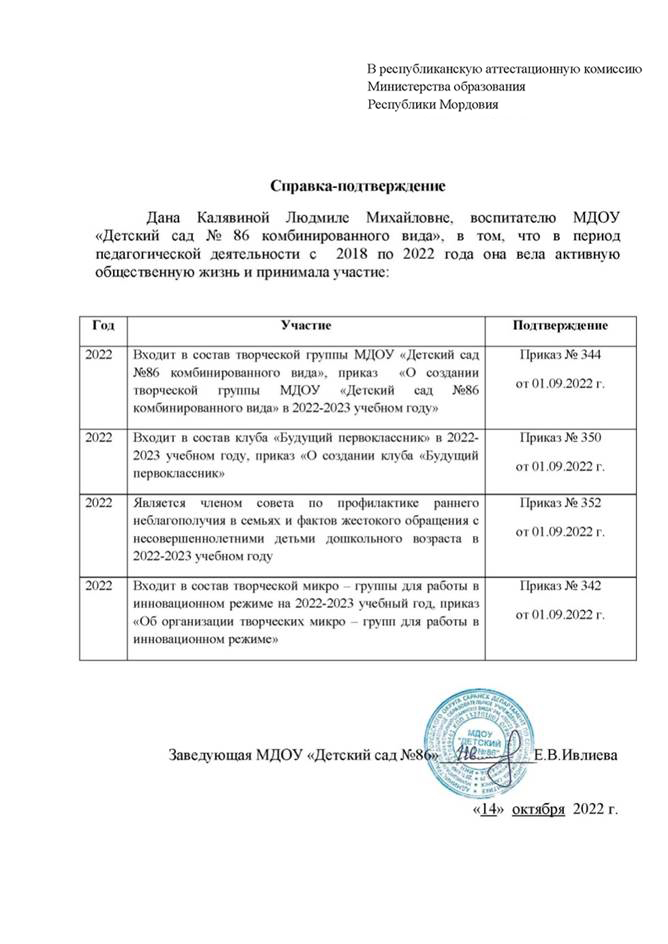 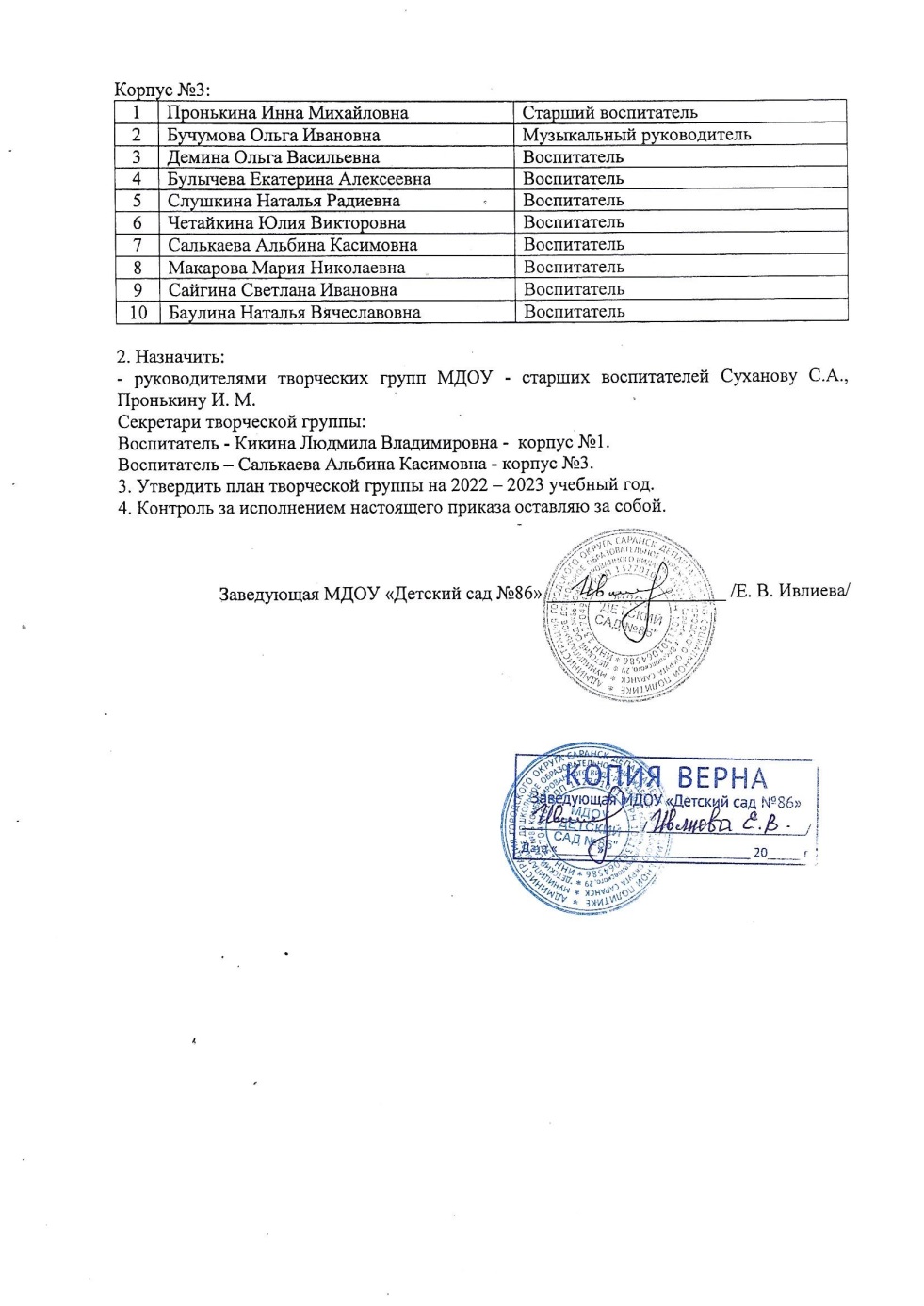 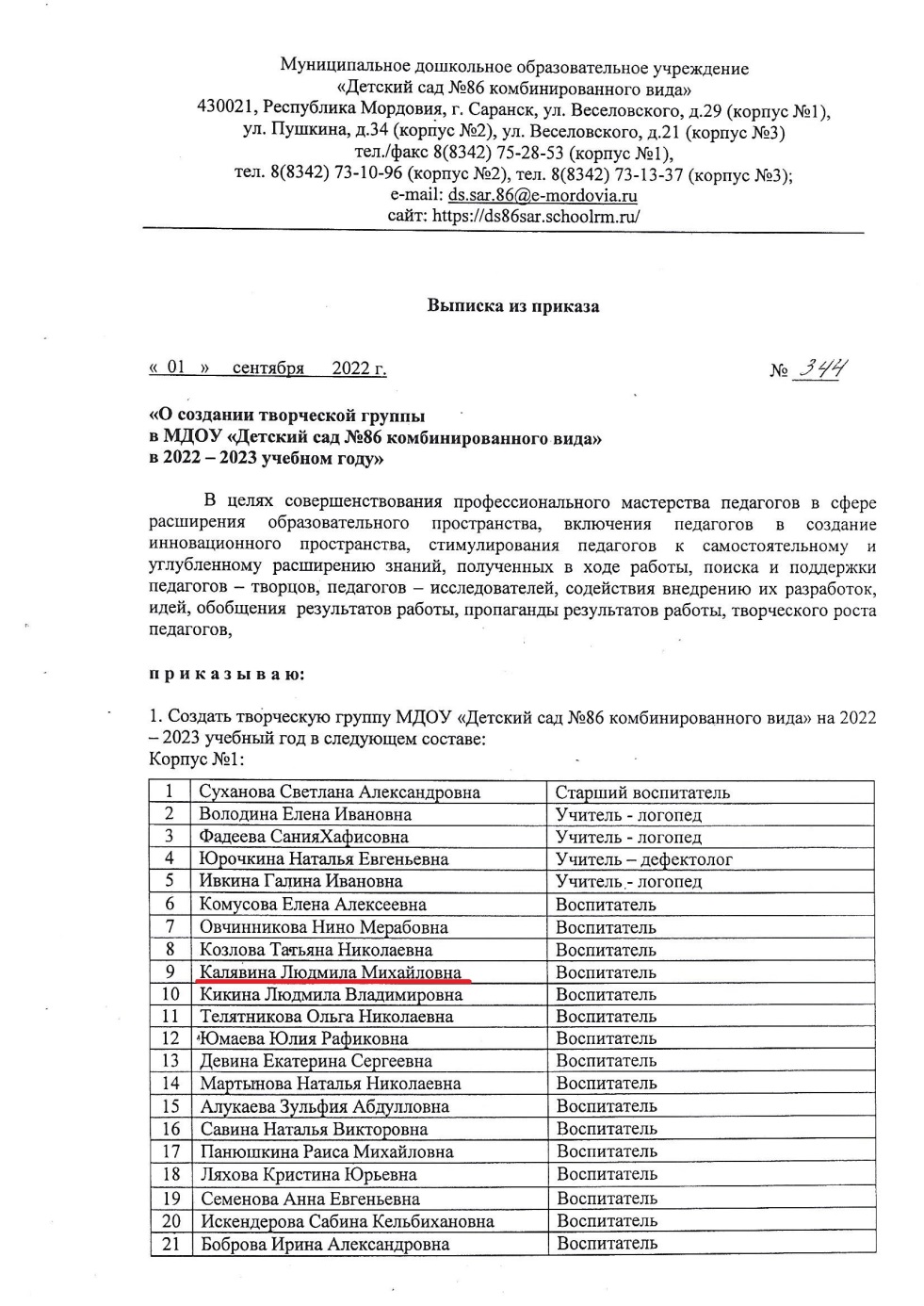 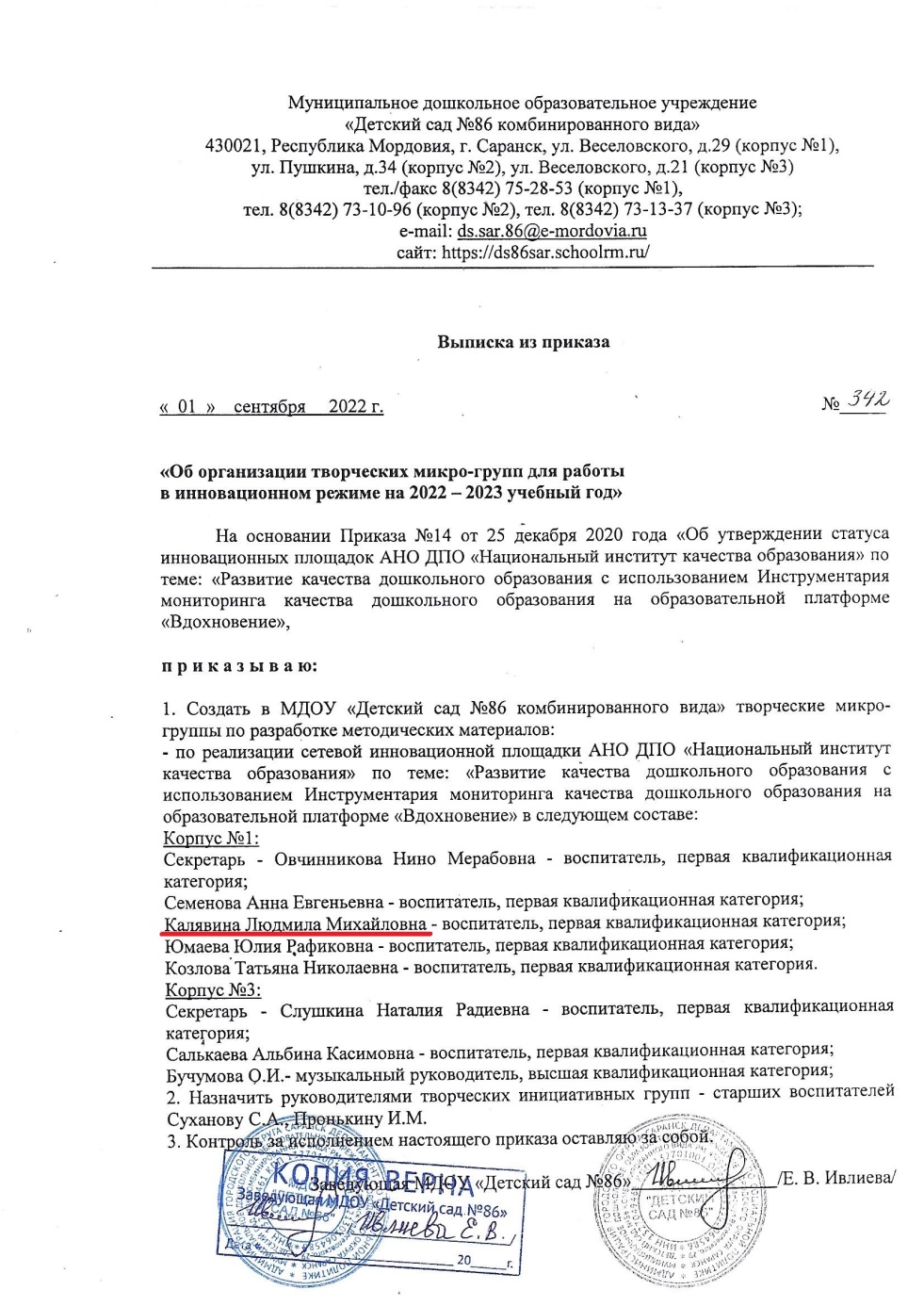 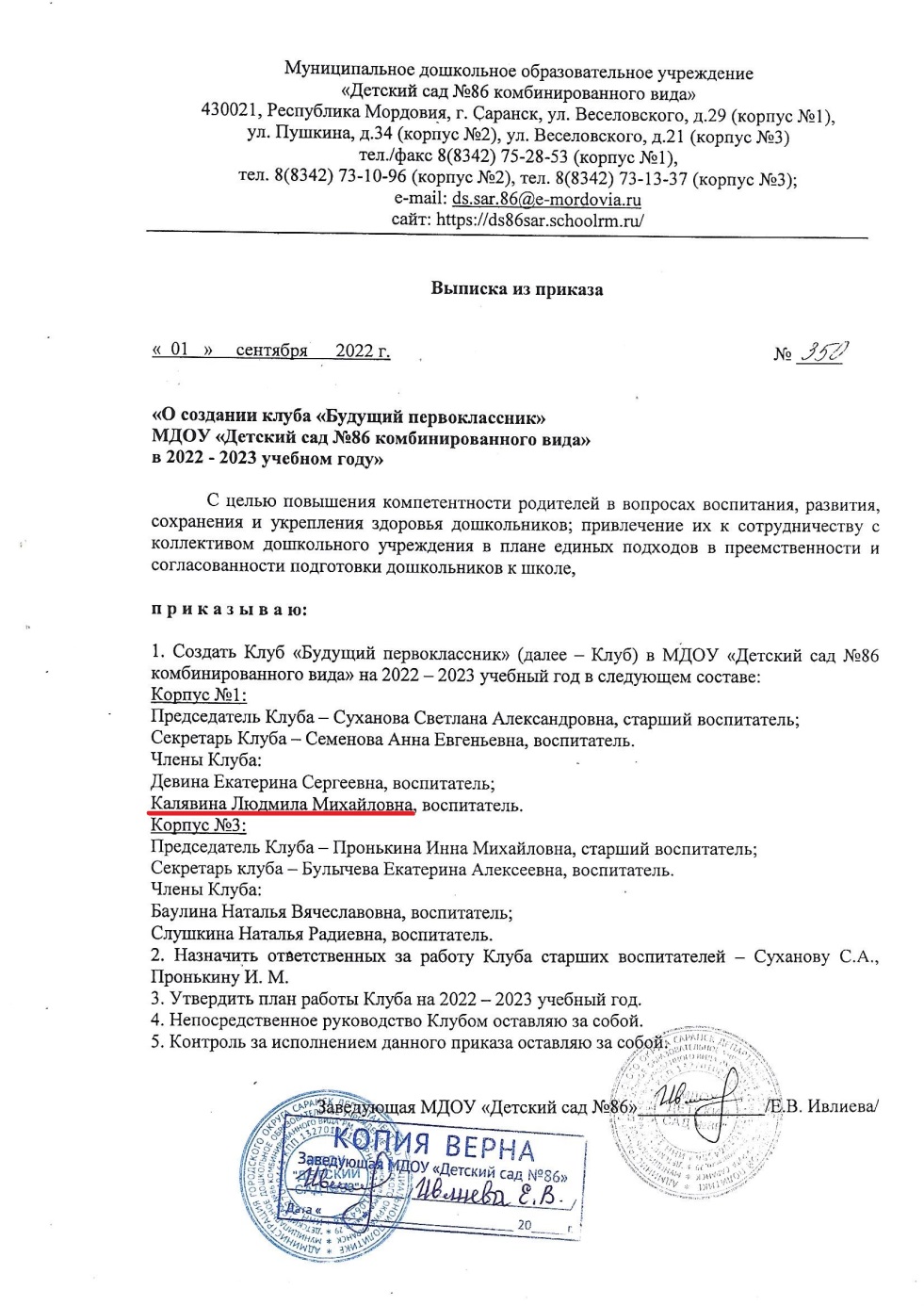 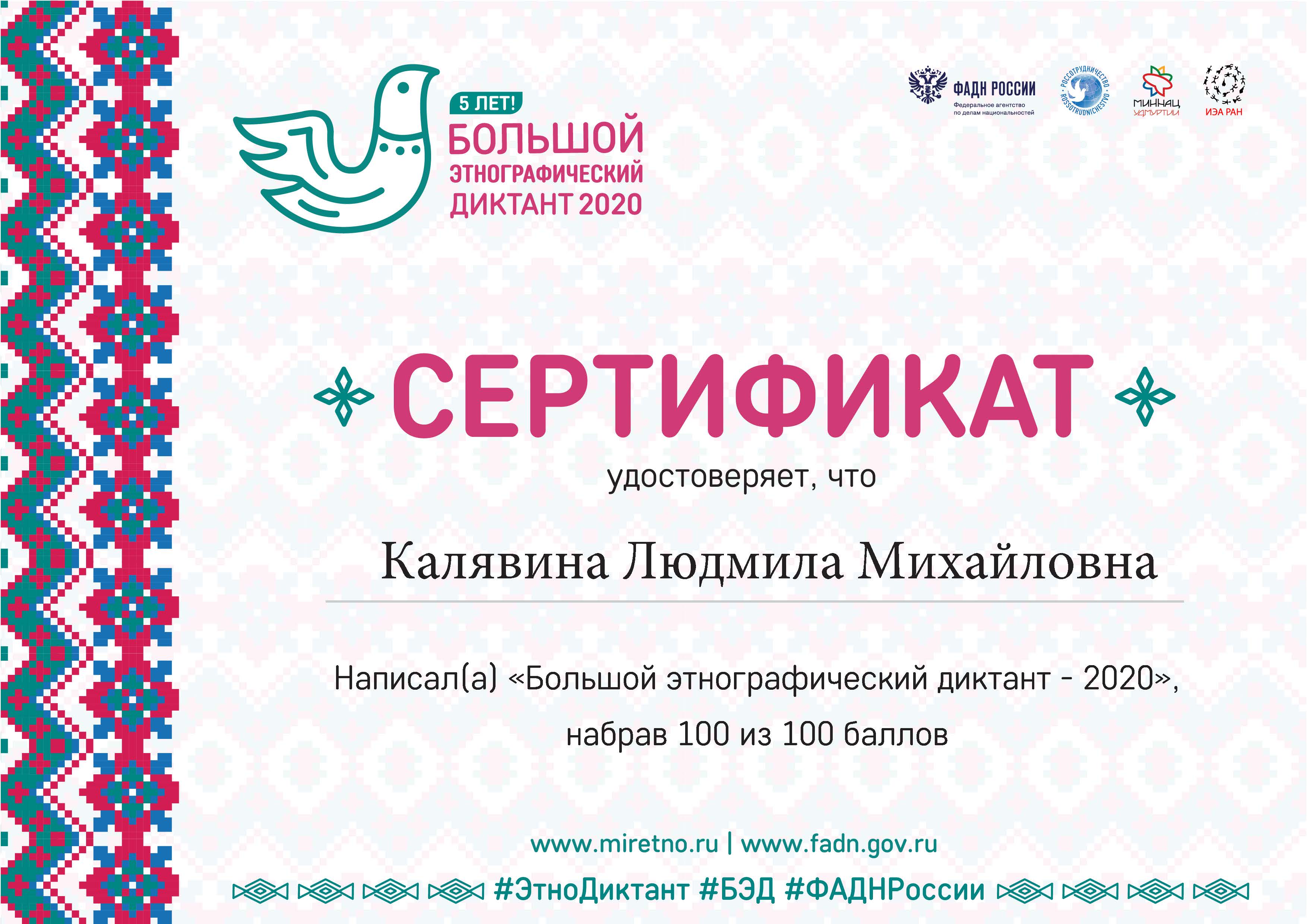 10. Позитивные результаты работы с воспитанниками
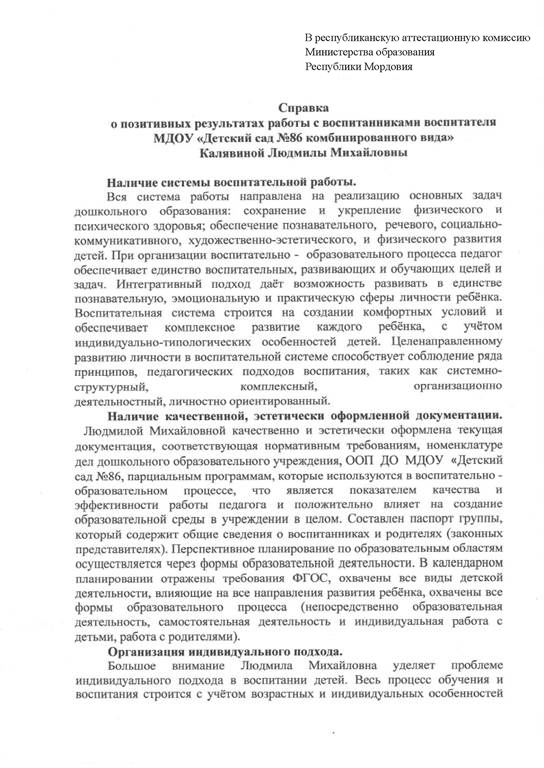 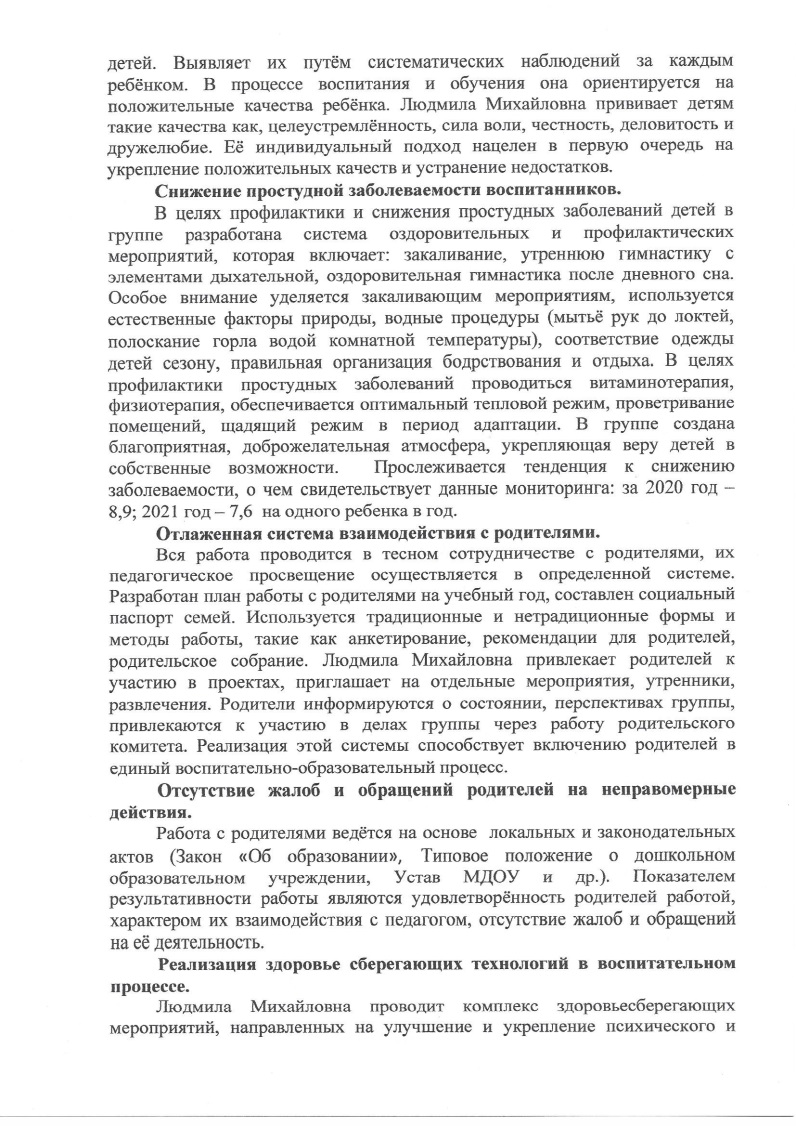 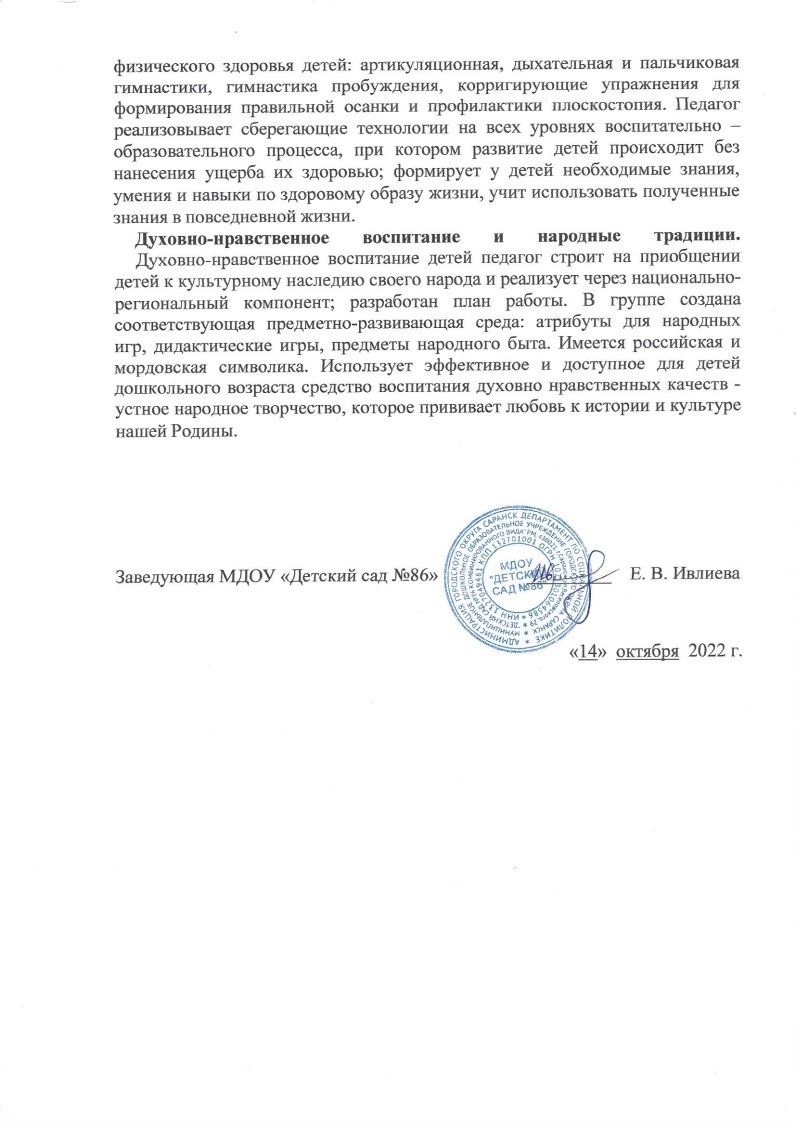 11. Качество взаимодействия с родителями
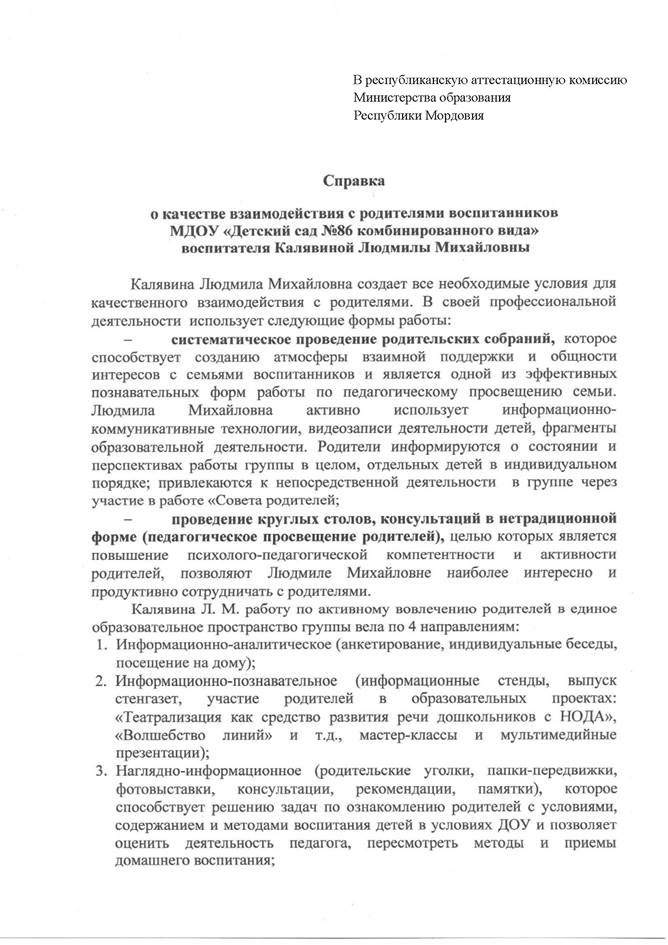 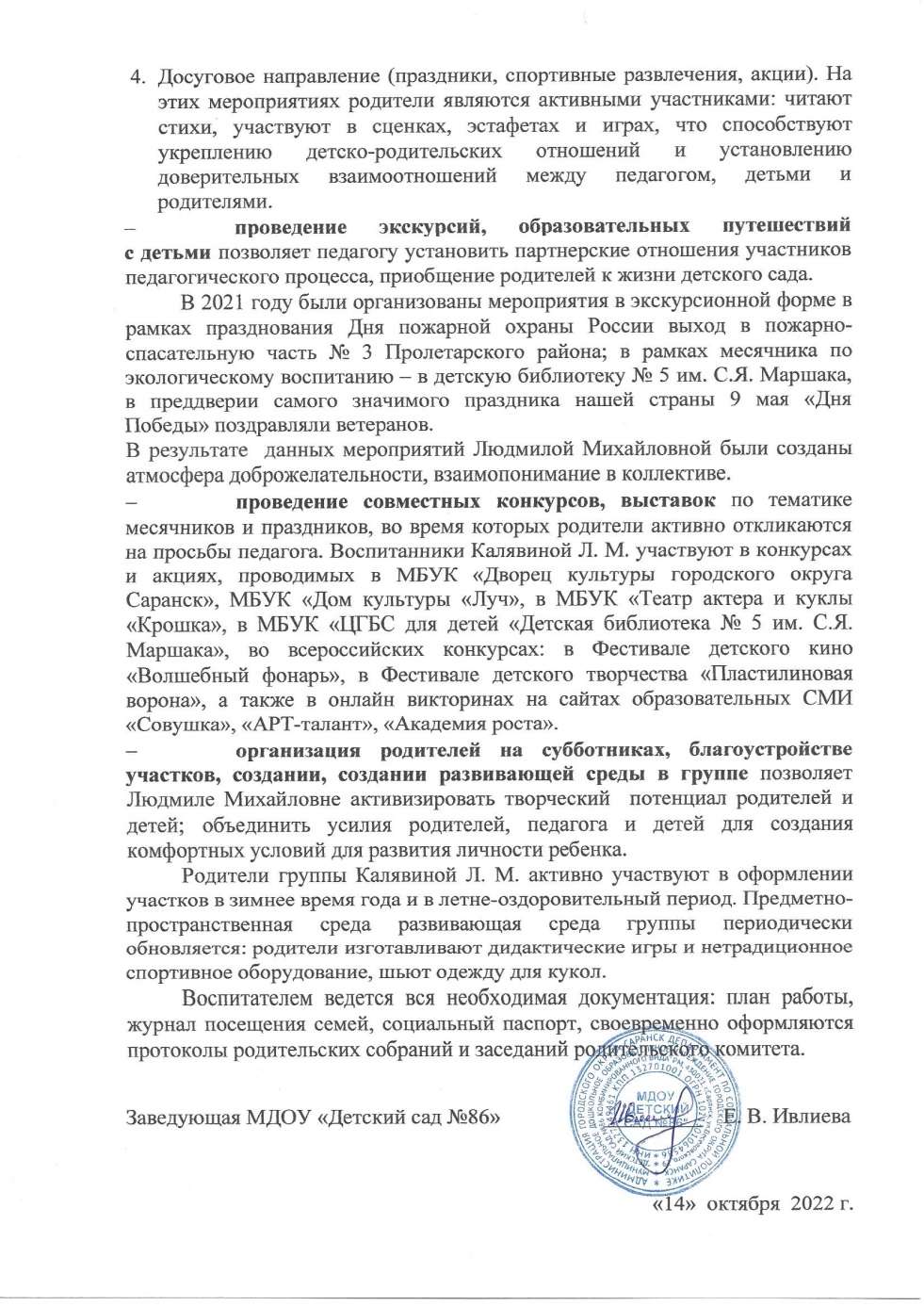 12. Работа с детьми из социально-неблагополучных семей
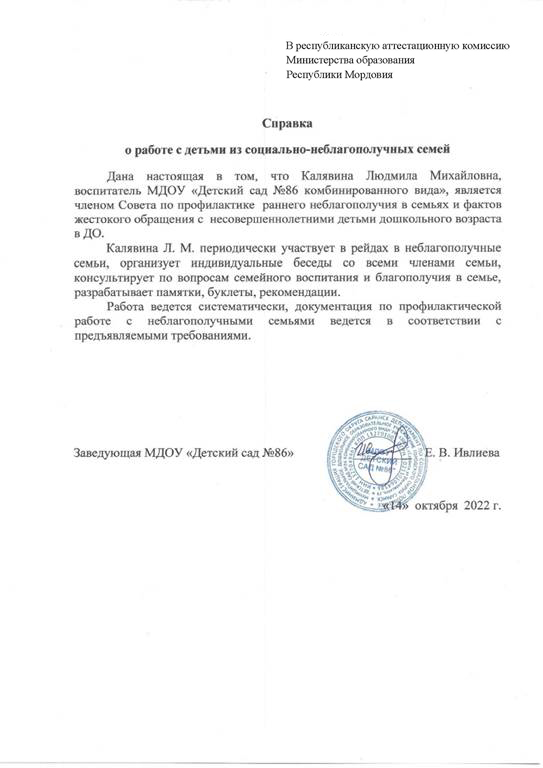 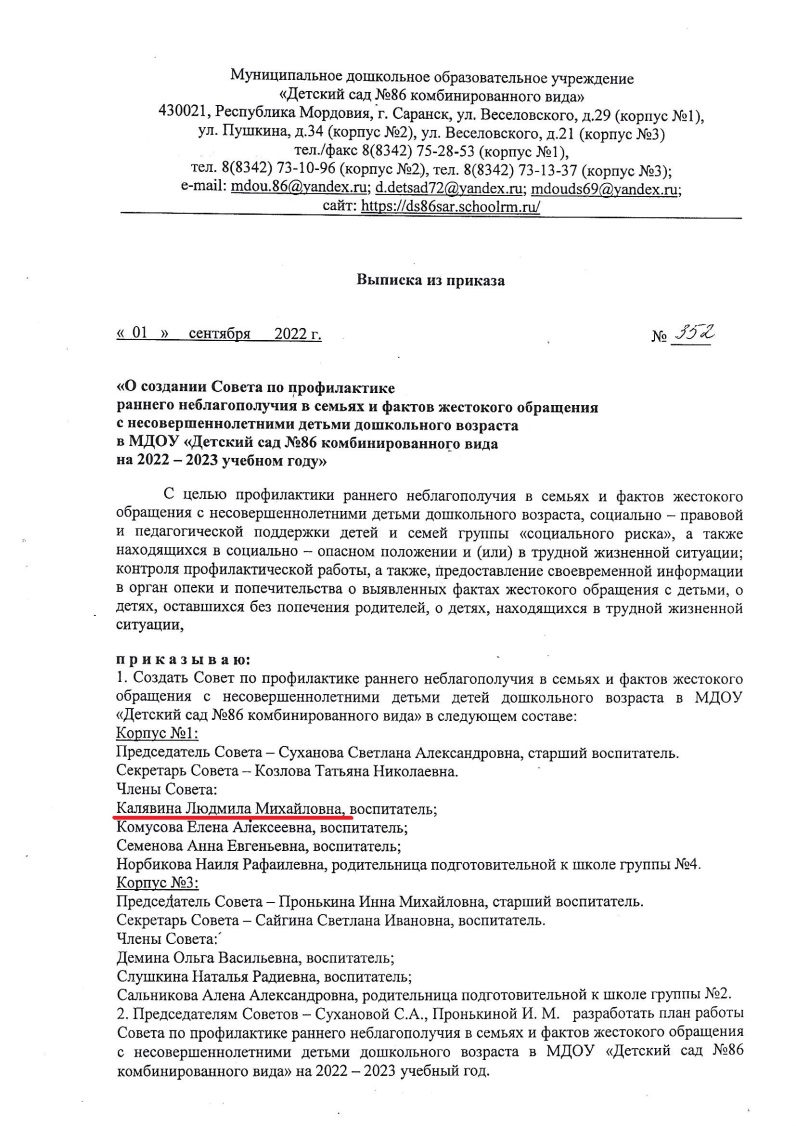 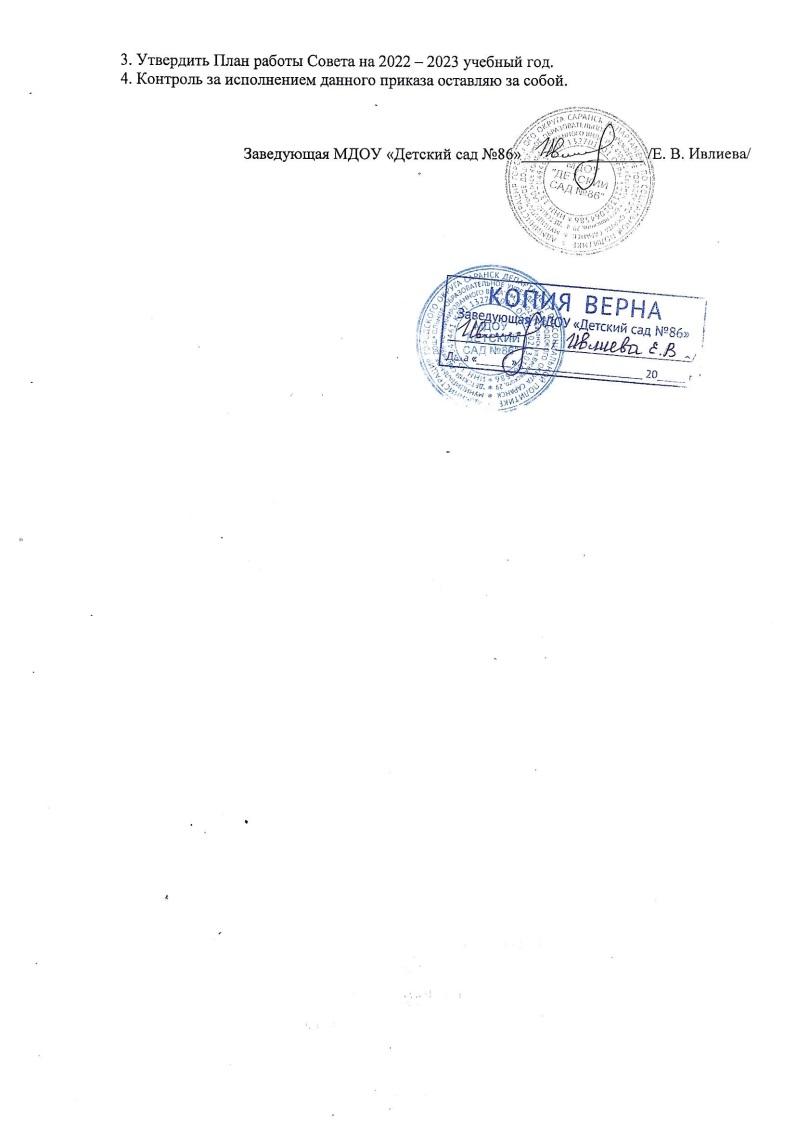 13. Участие педагога в профессиональных конкурсах
Муниципальный уровень – 2 


Республиканский уровень – 3


Российский уровень – 3
Участие в очных муниципальных конкурсах
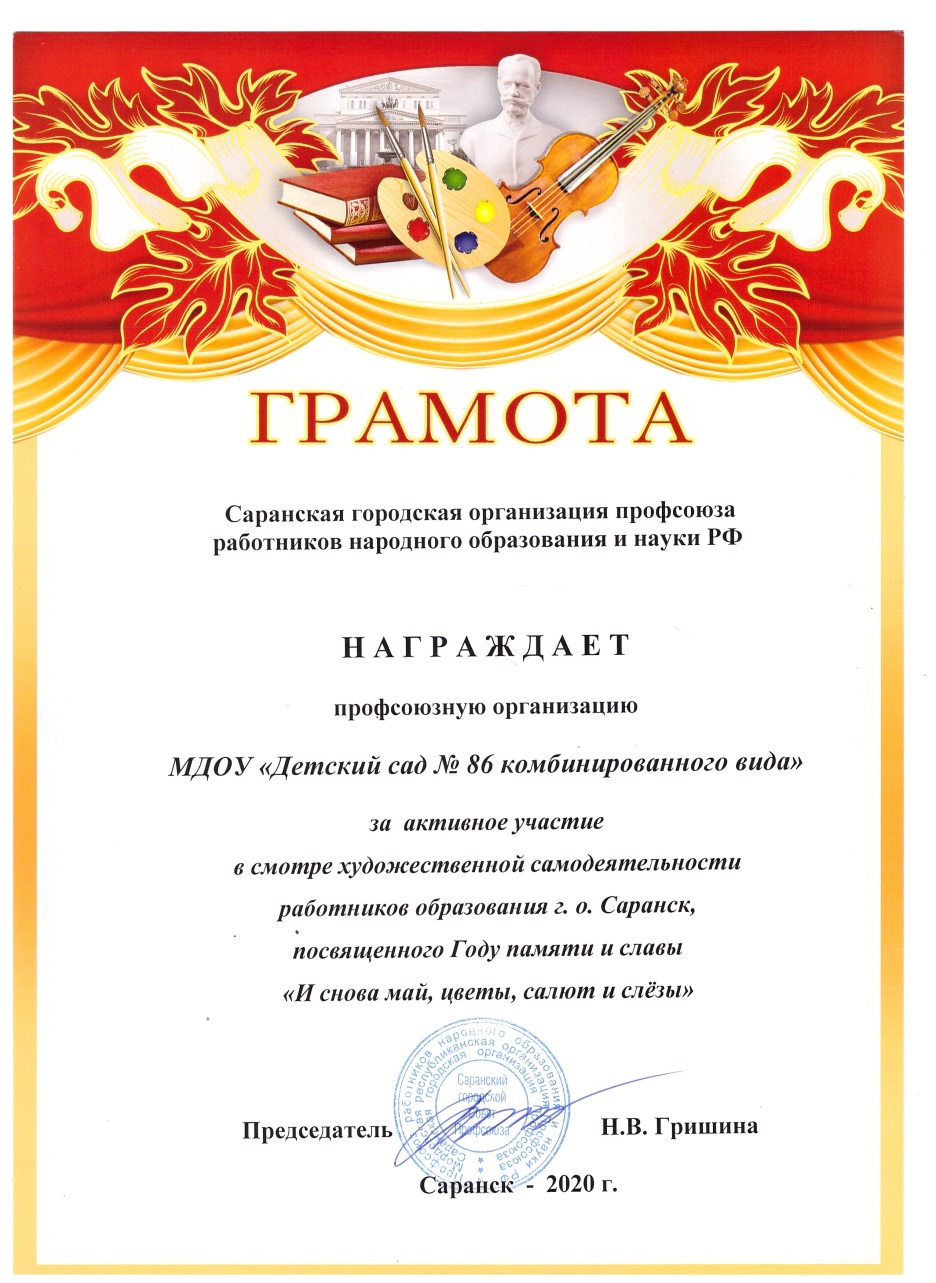 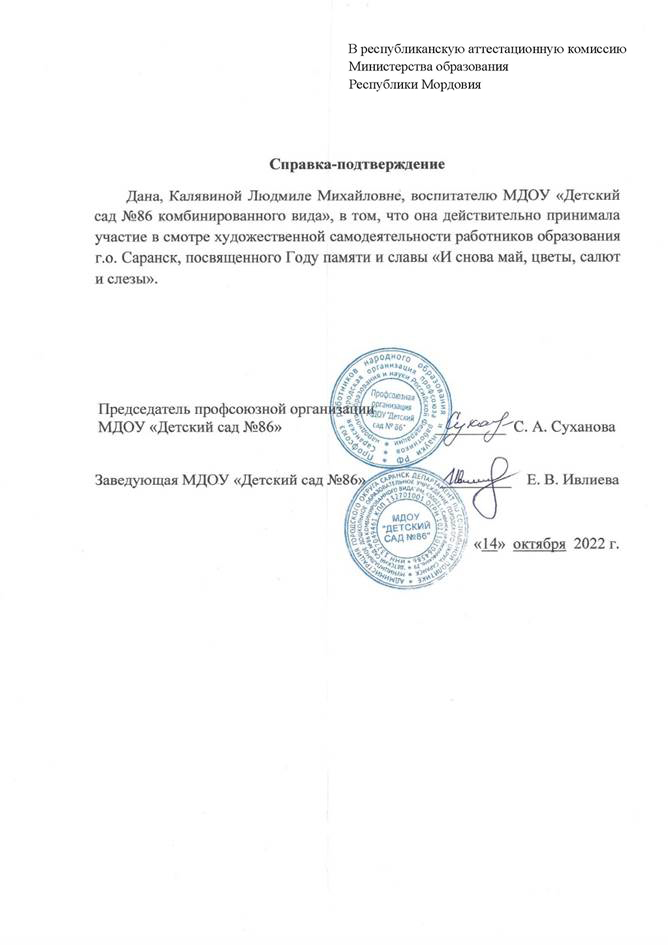 Участие в очных муниципальных конкурсах
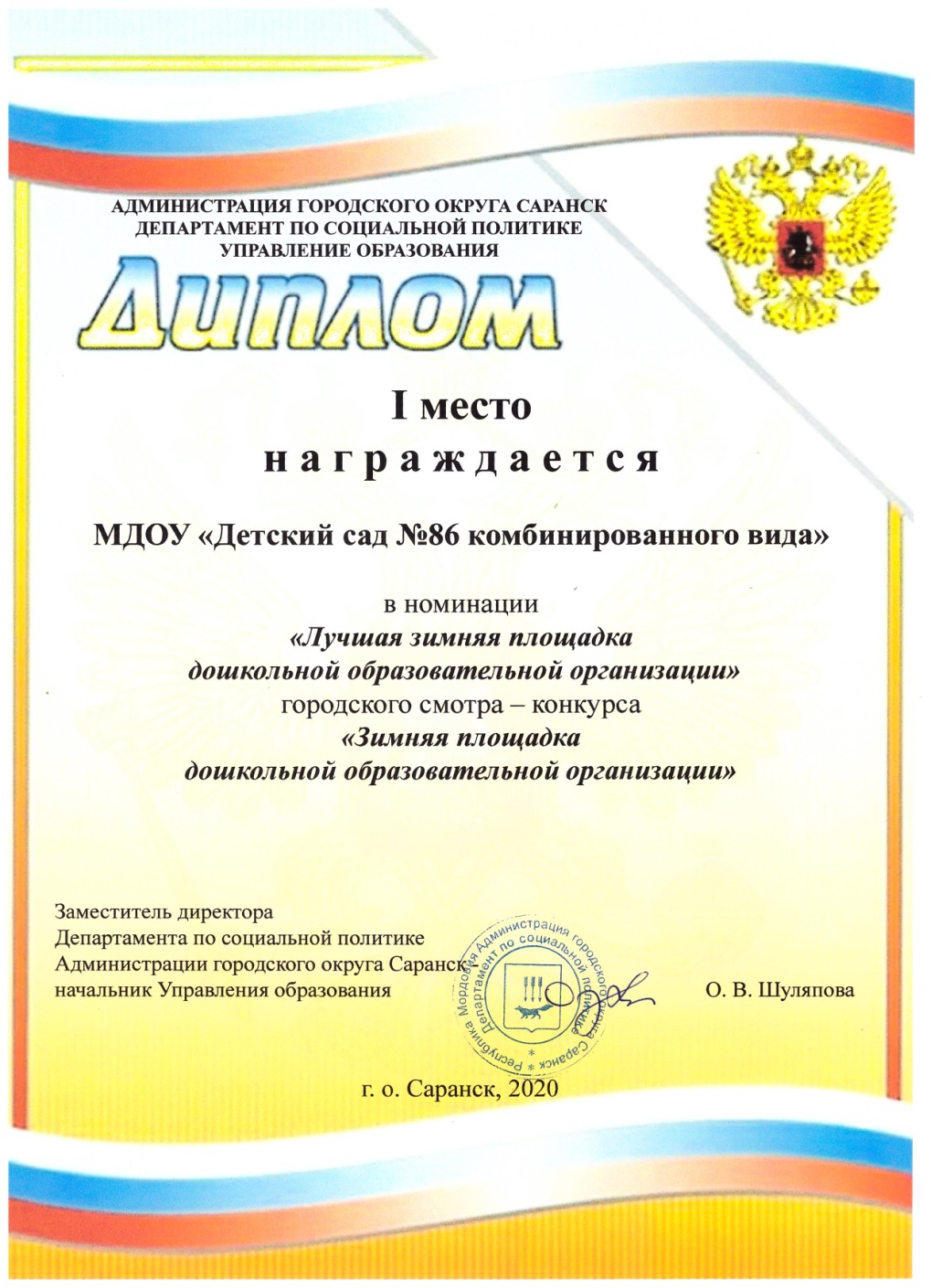 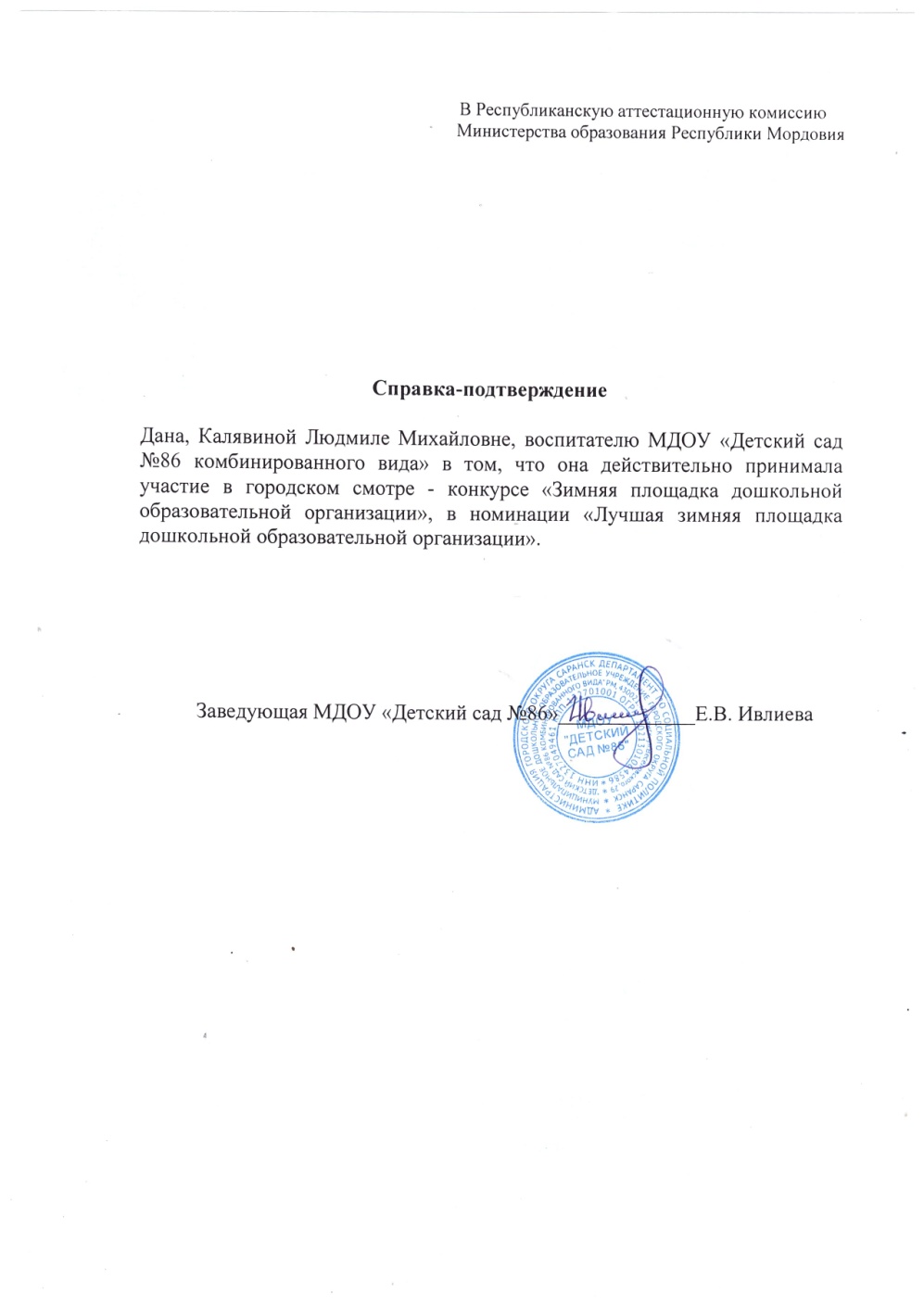 Участие в очных конкурсах республиканского уровня
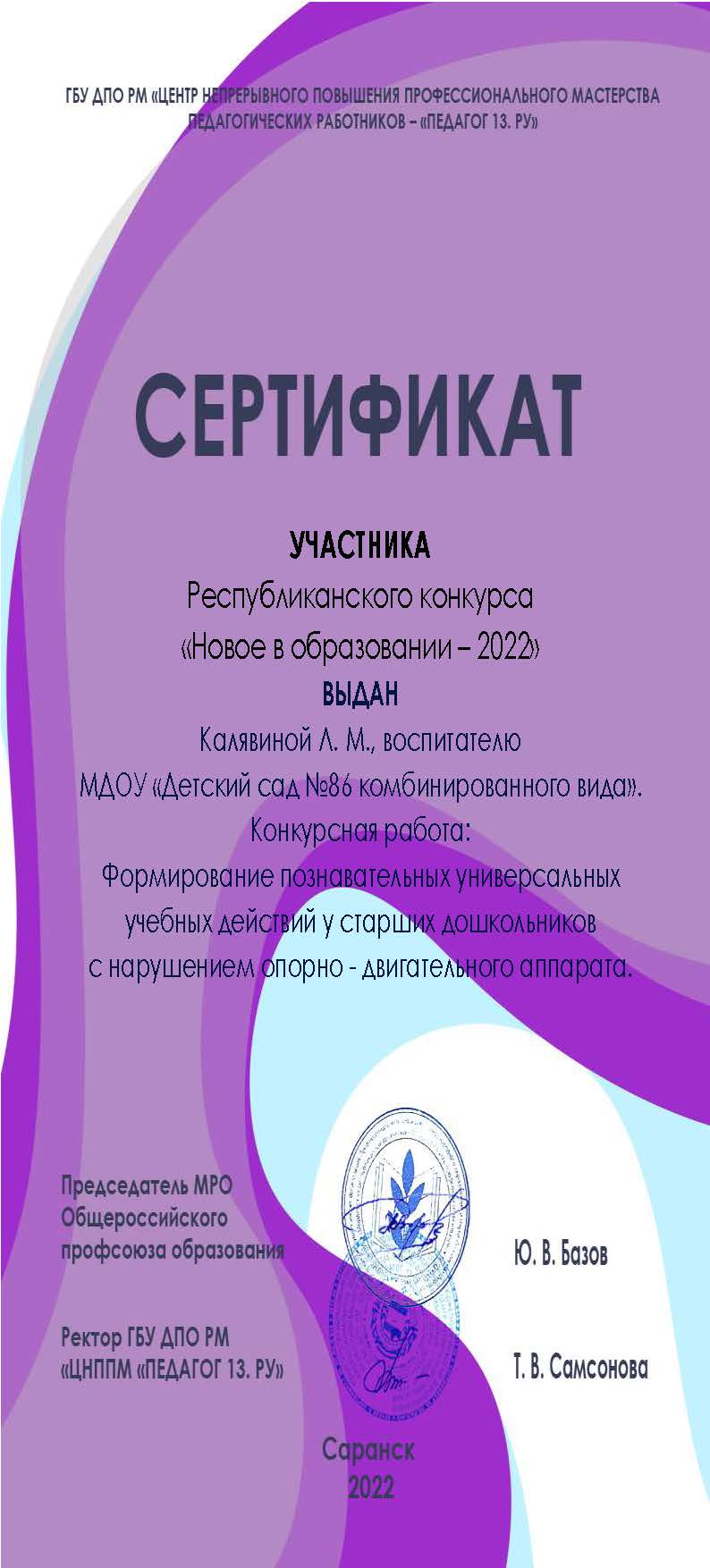 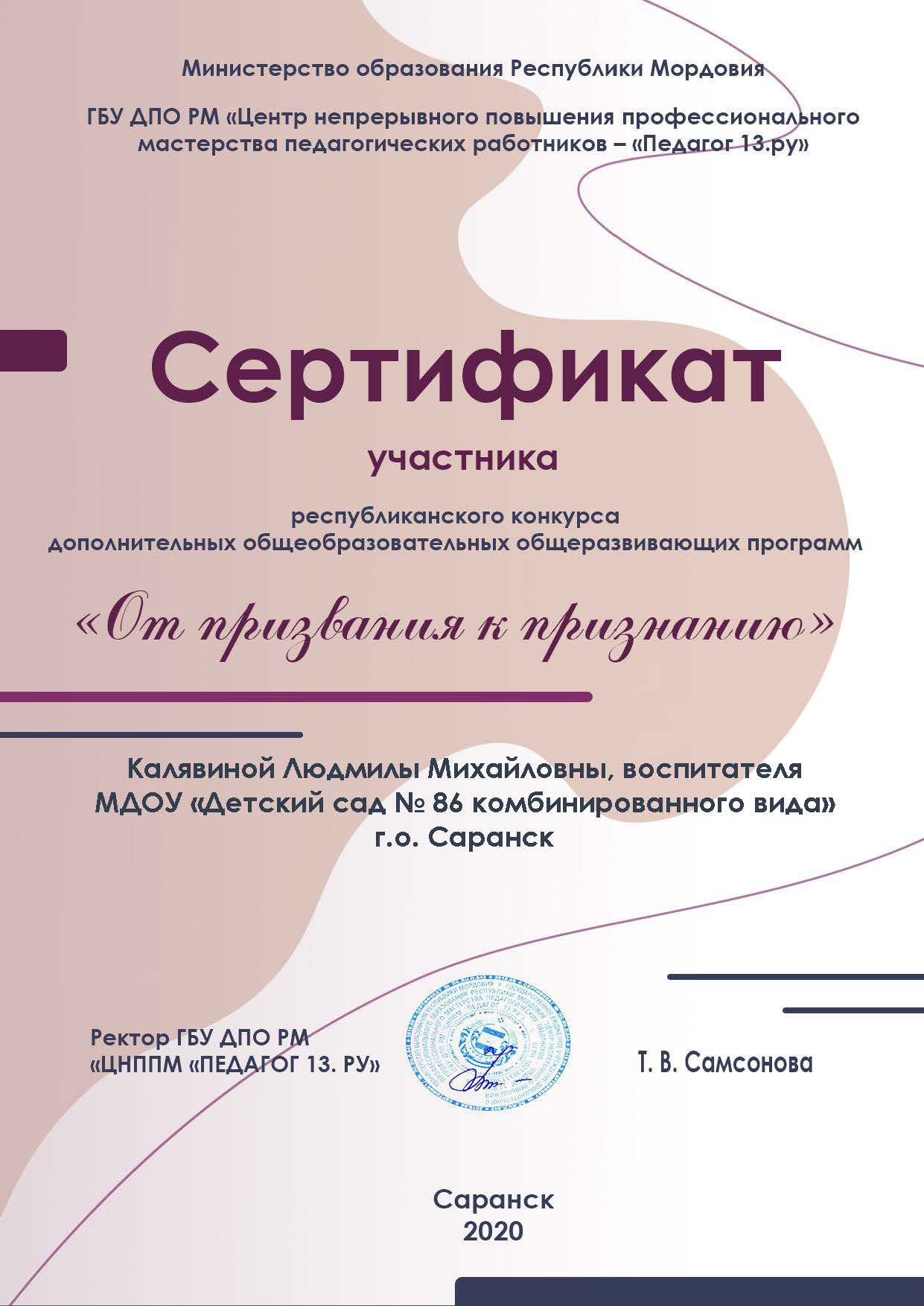 Участие в очных конкурсах республиканского уровня
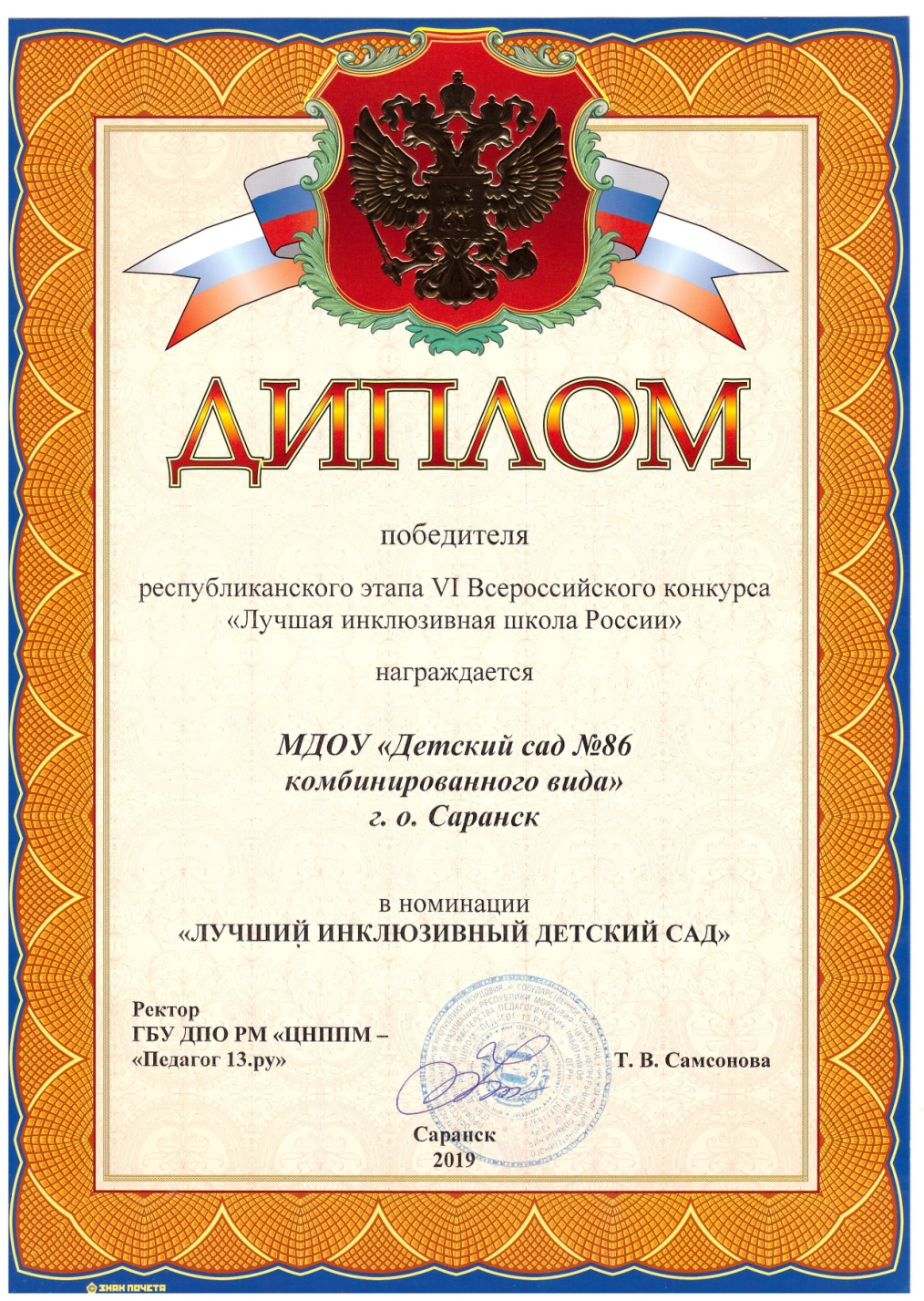 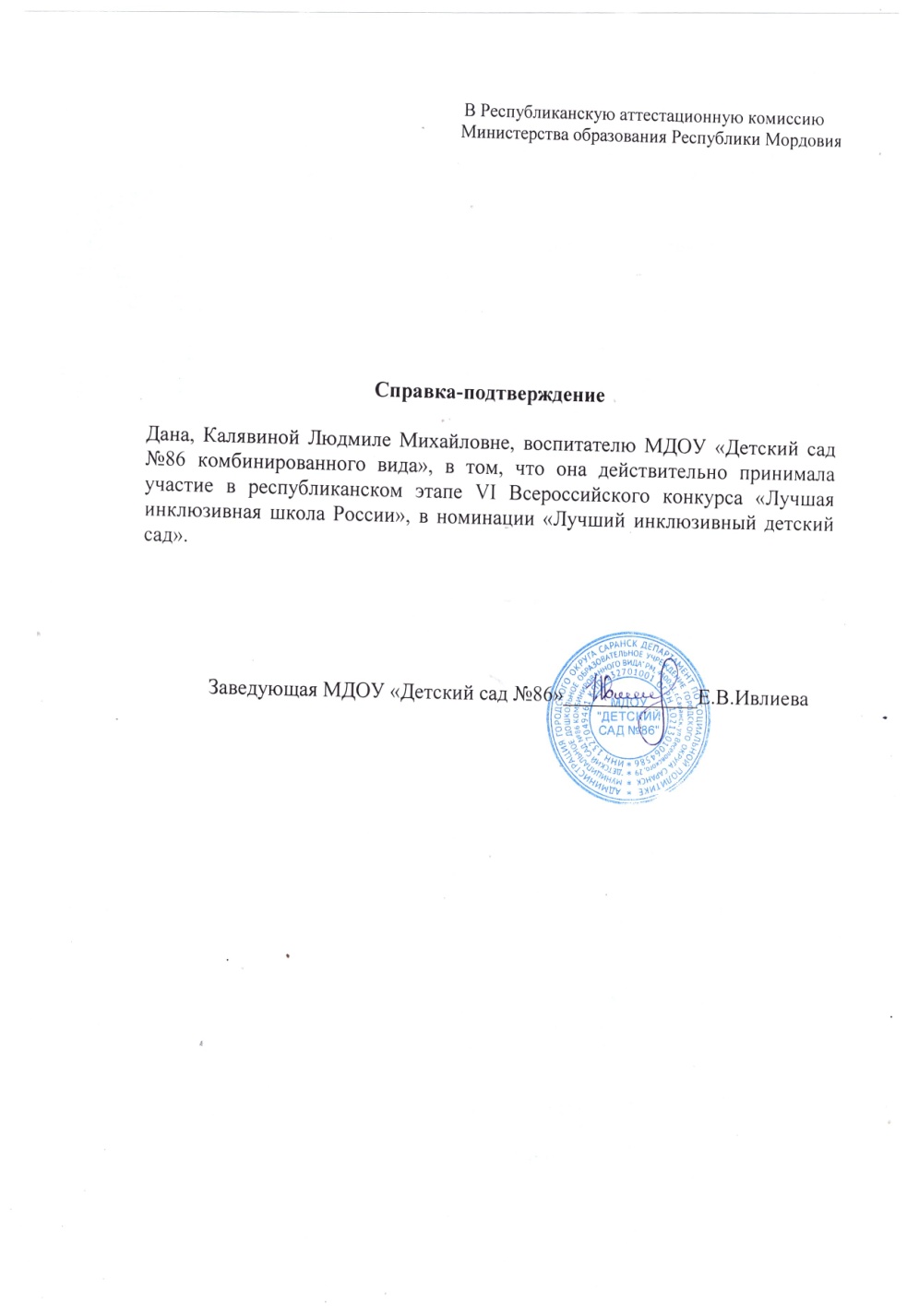 Призовые места и победы в очных конкурсах российского уровня
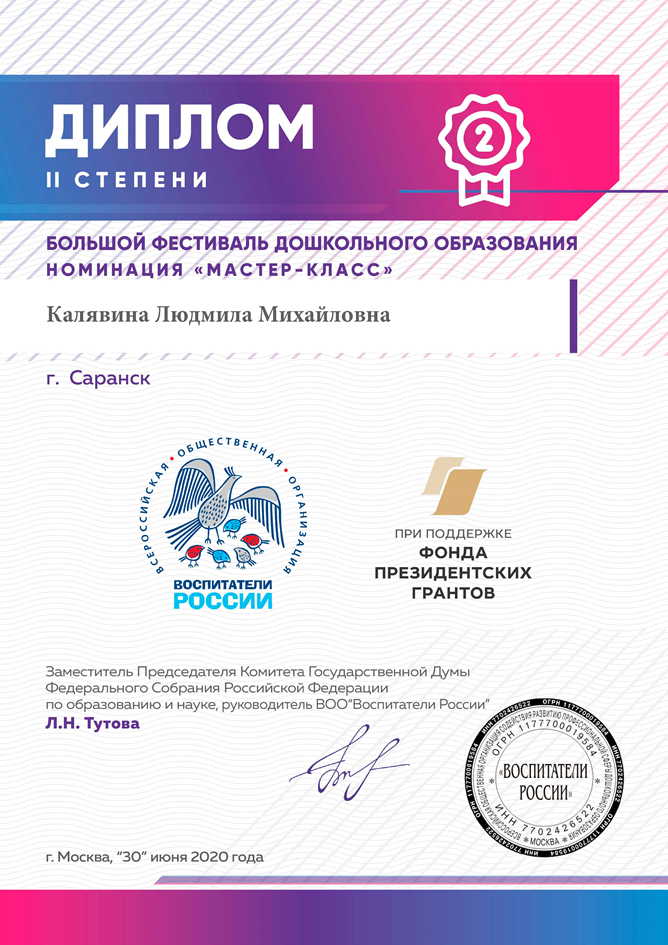 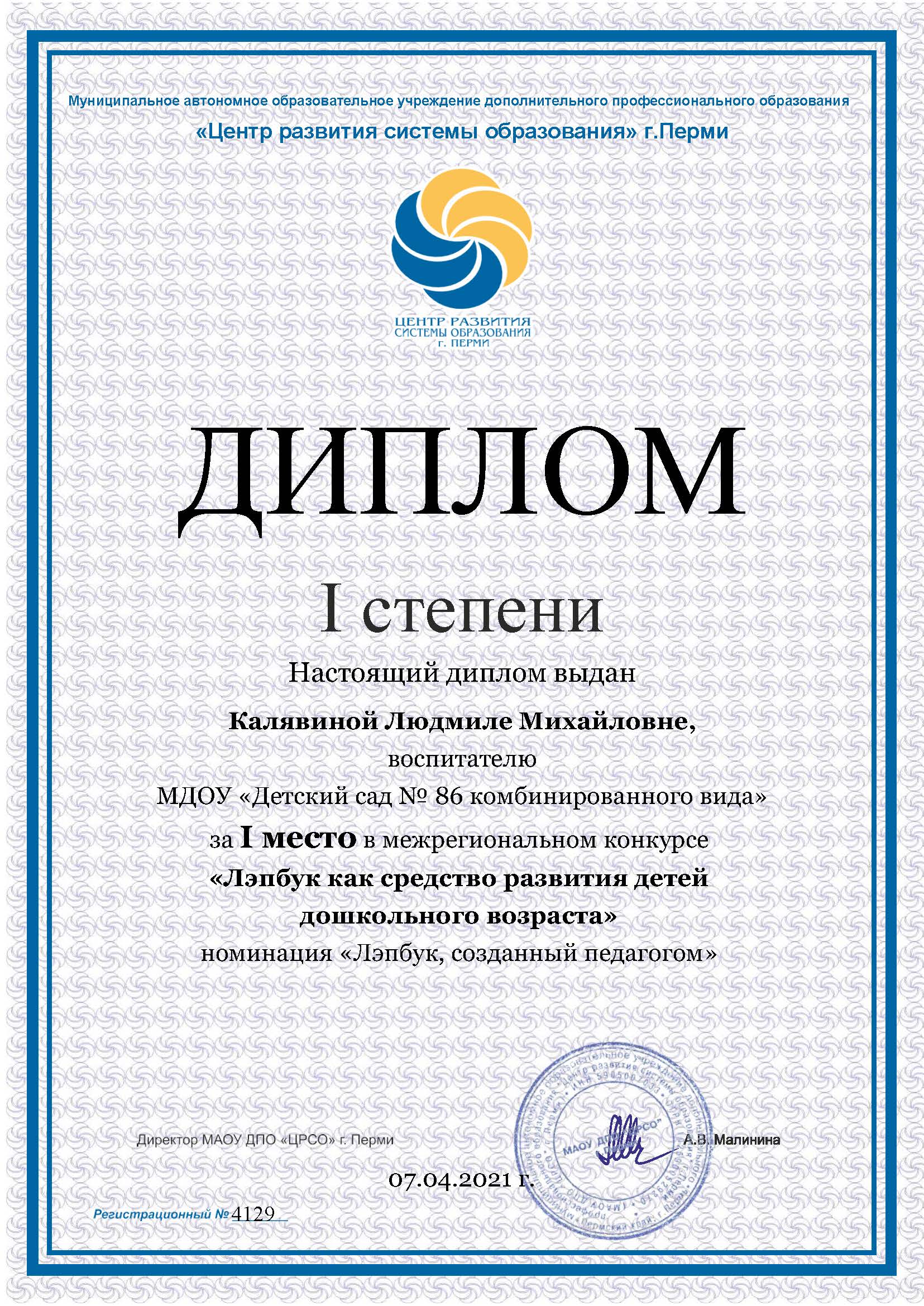 Призовые места и победы в очных конкурсах российского уровня
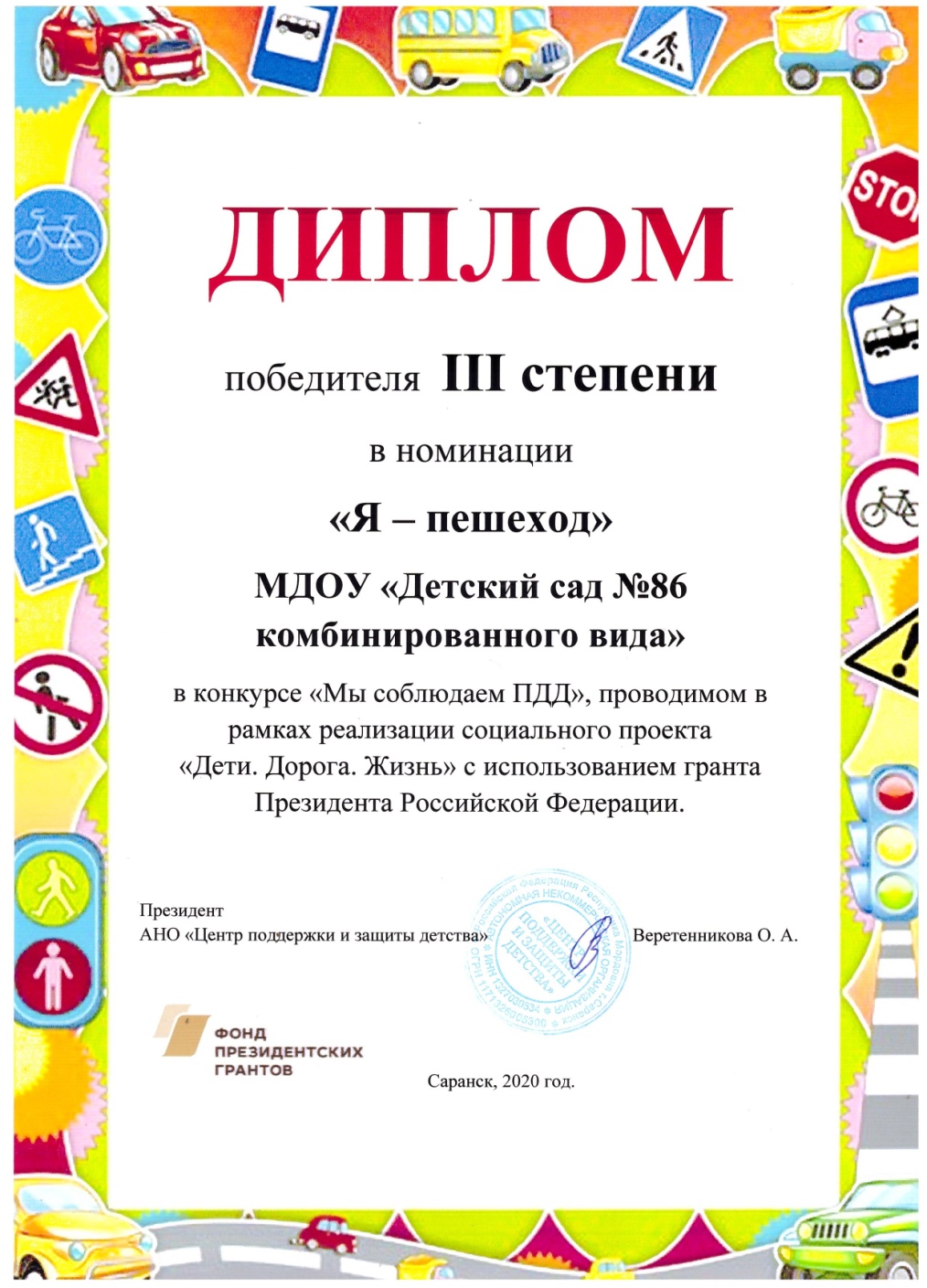 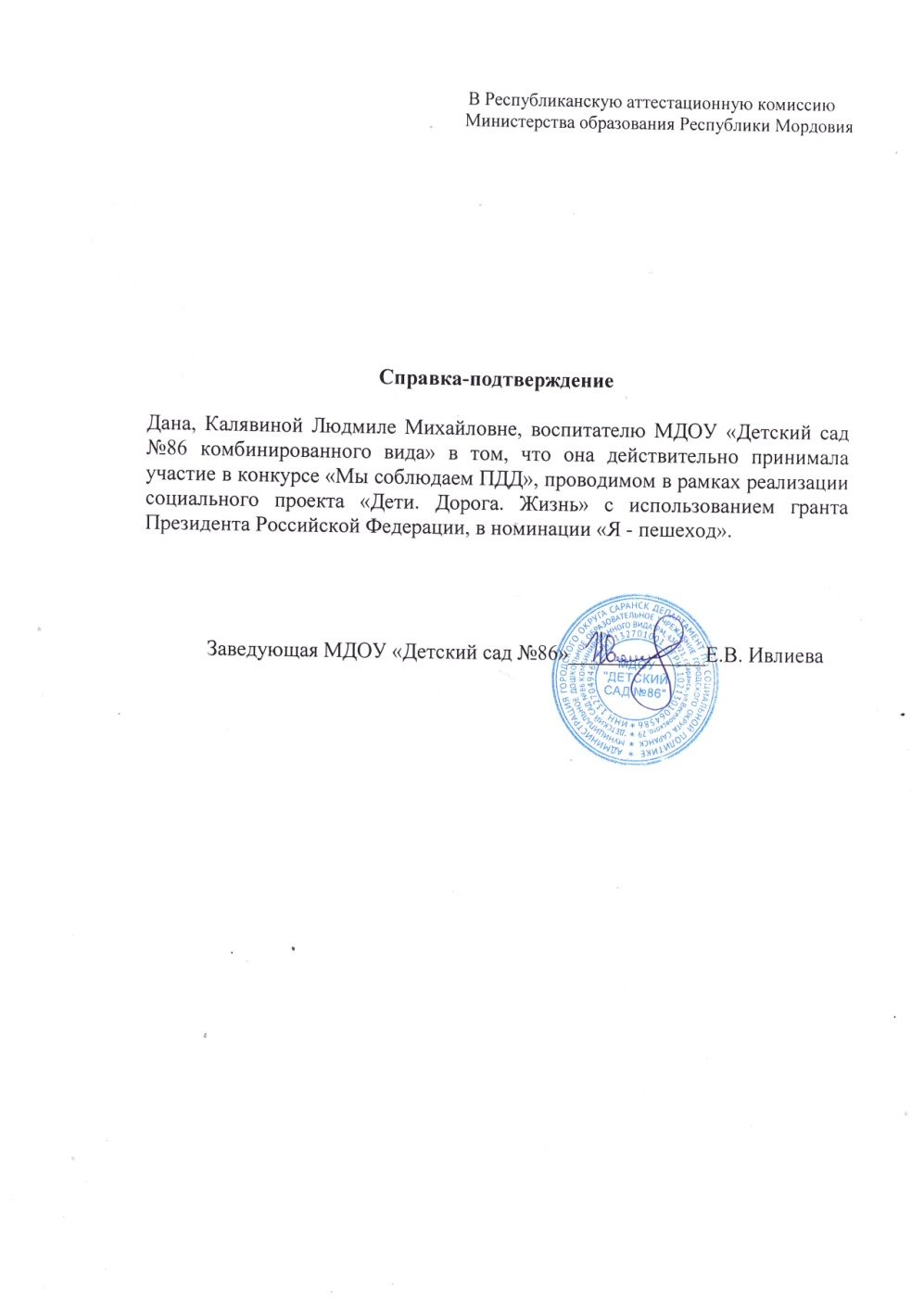 14. Награды и поощрения
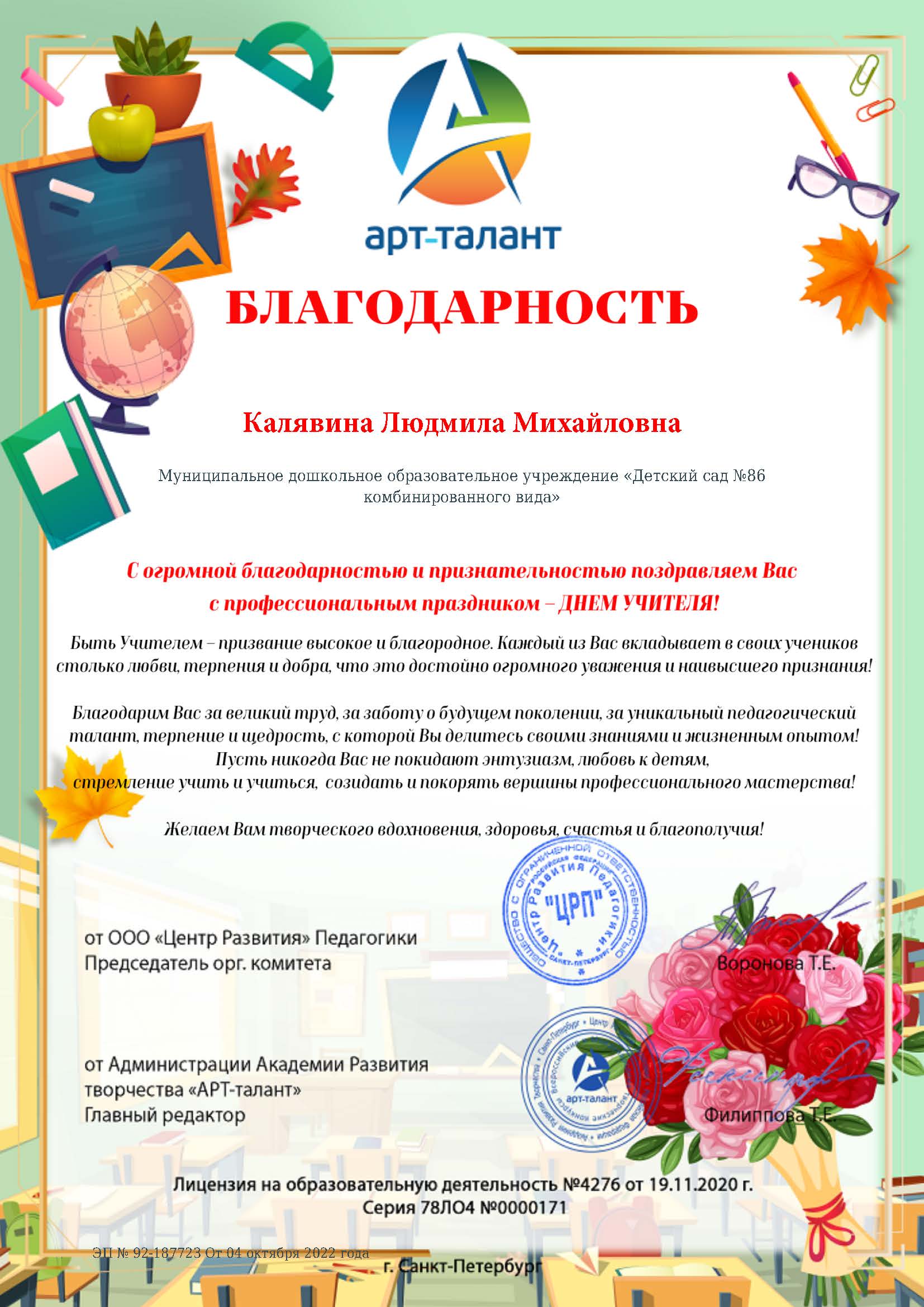 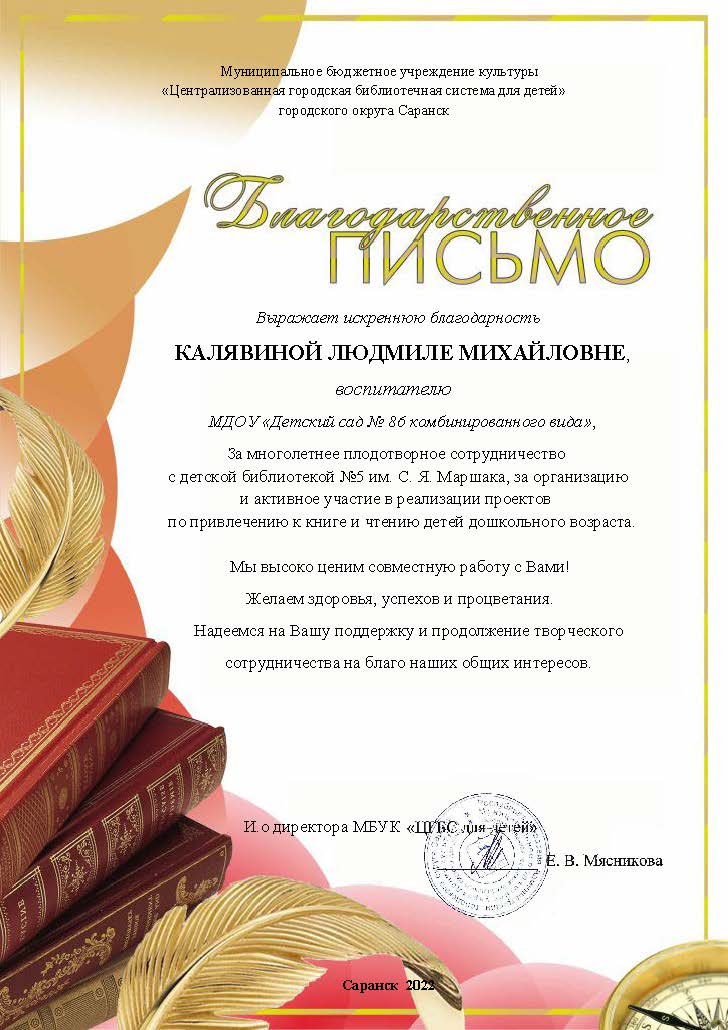 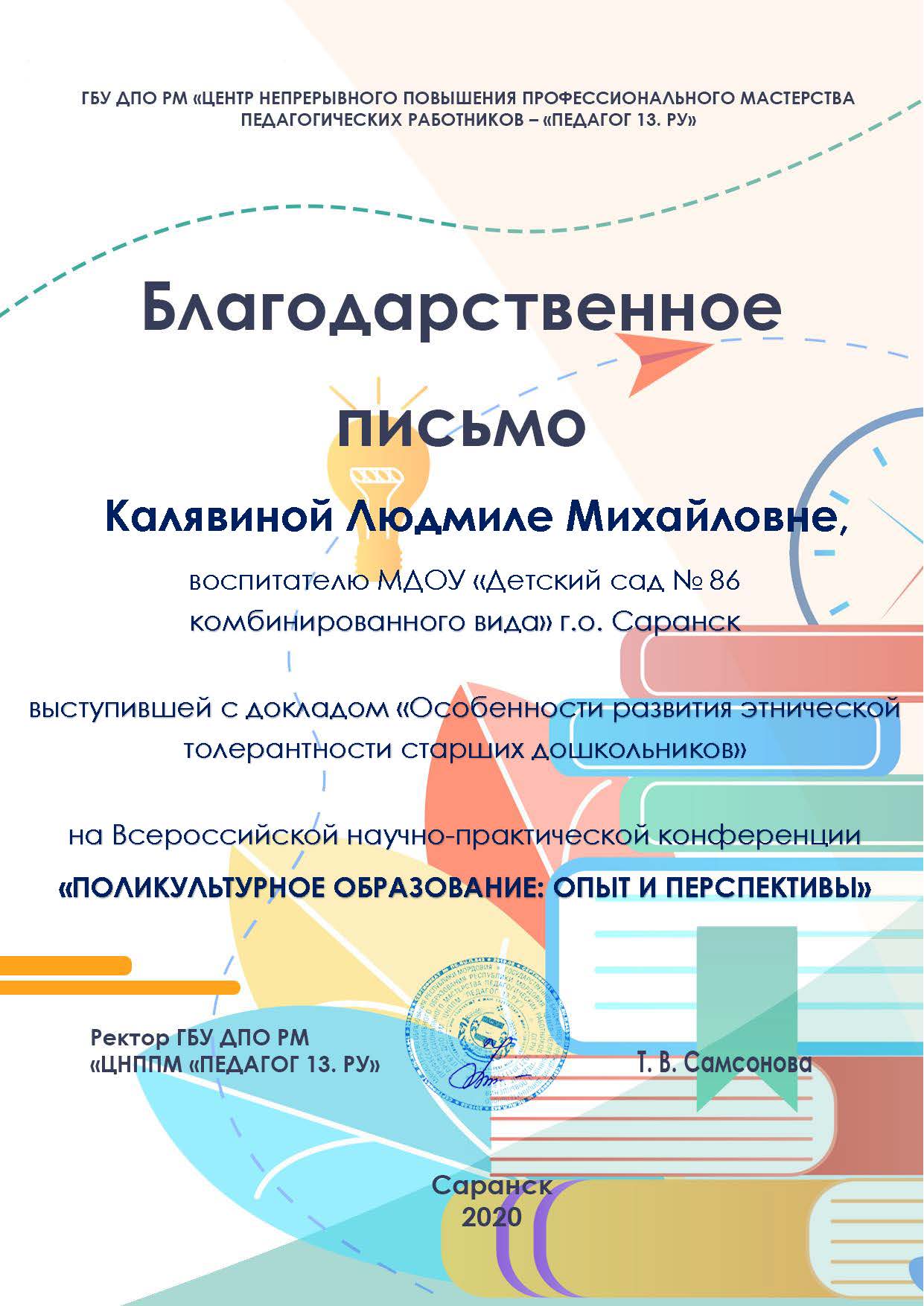 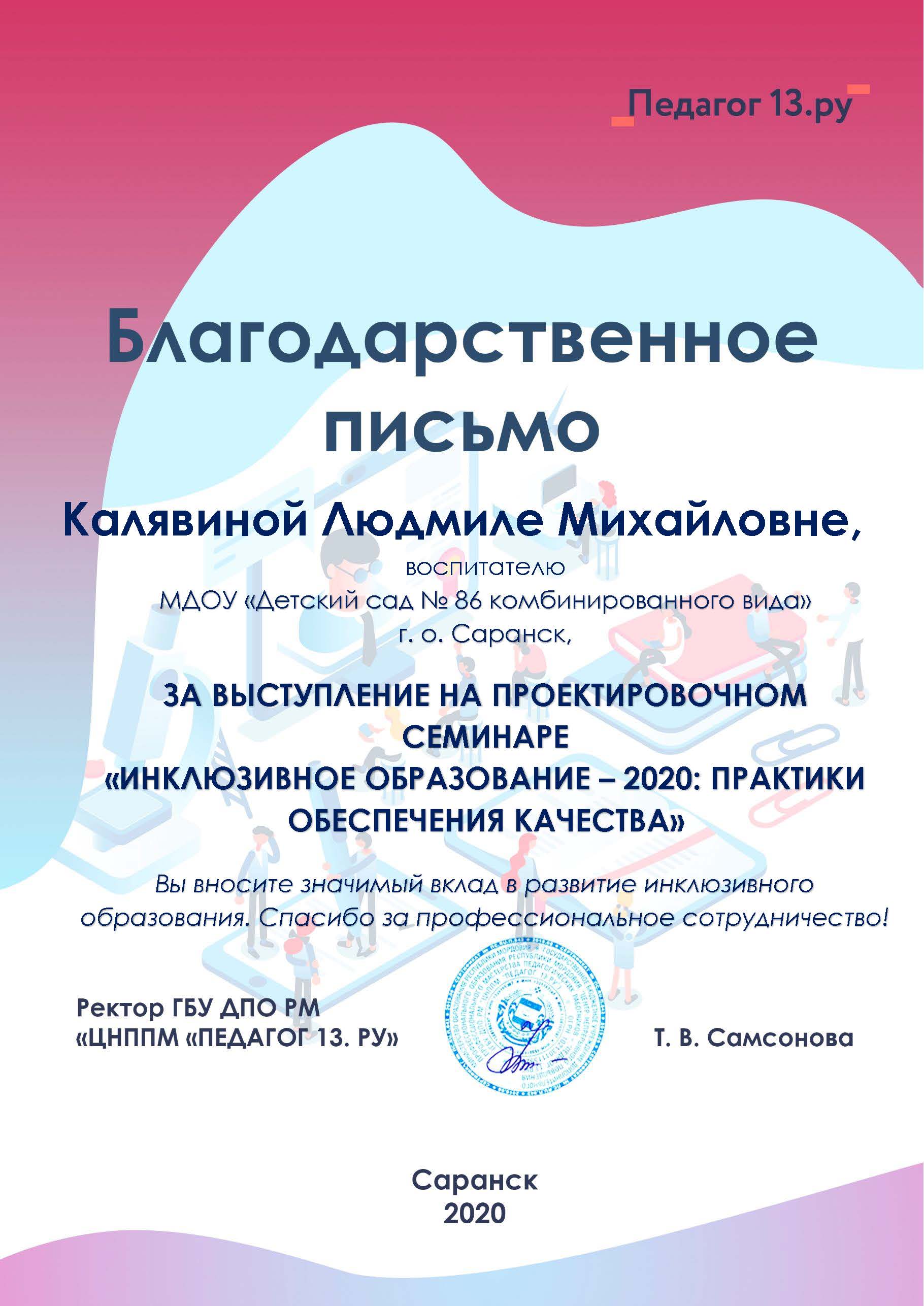 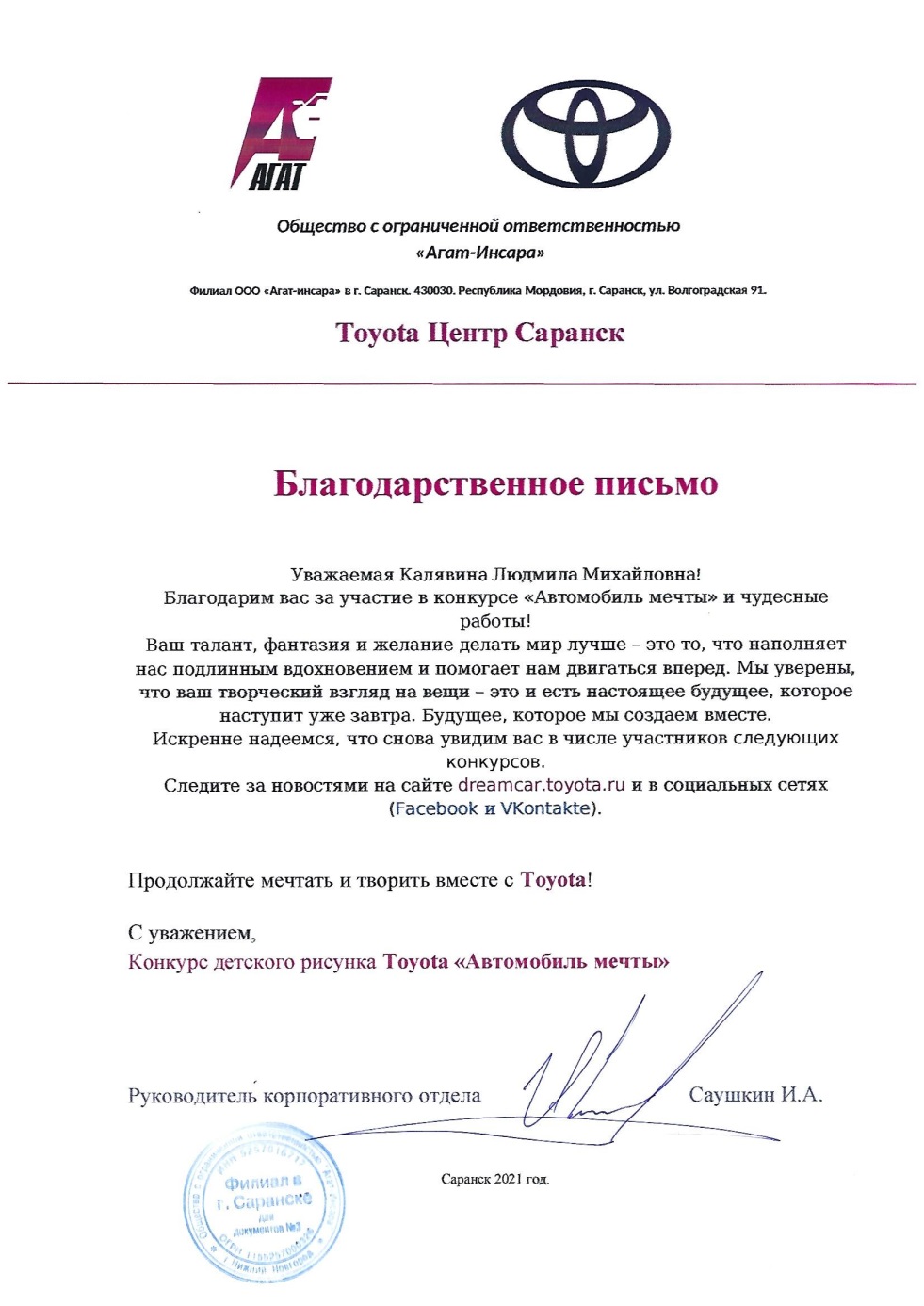 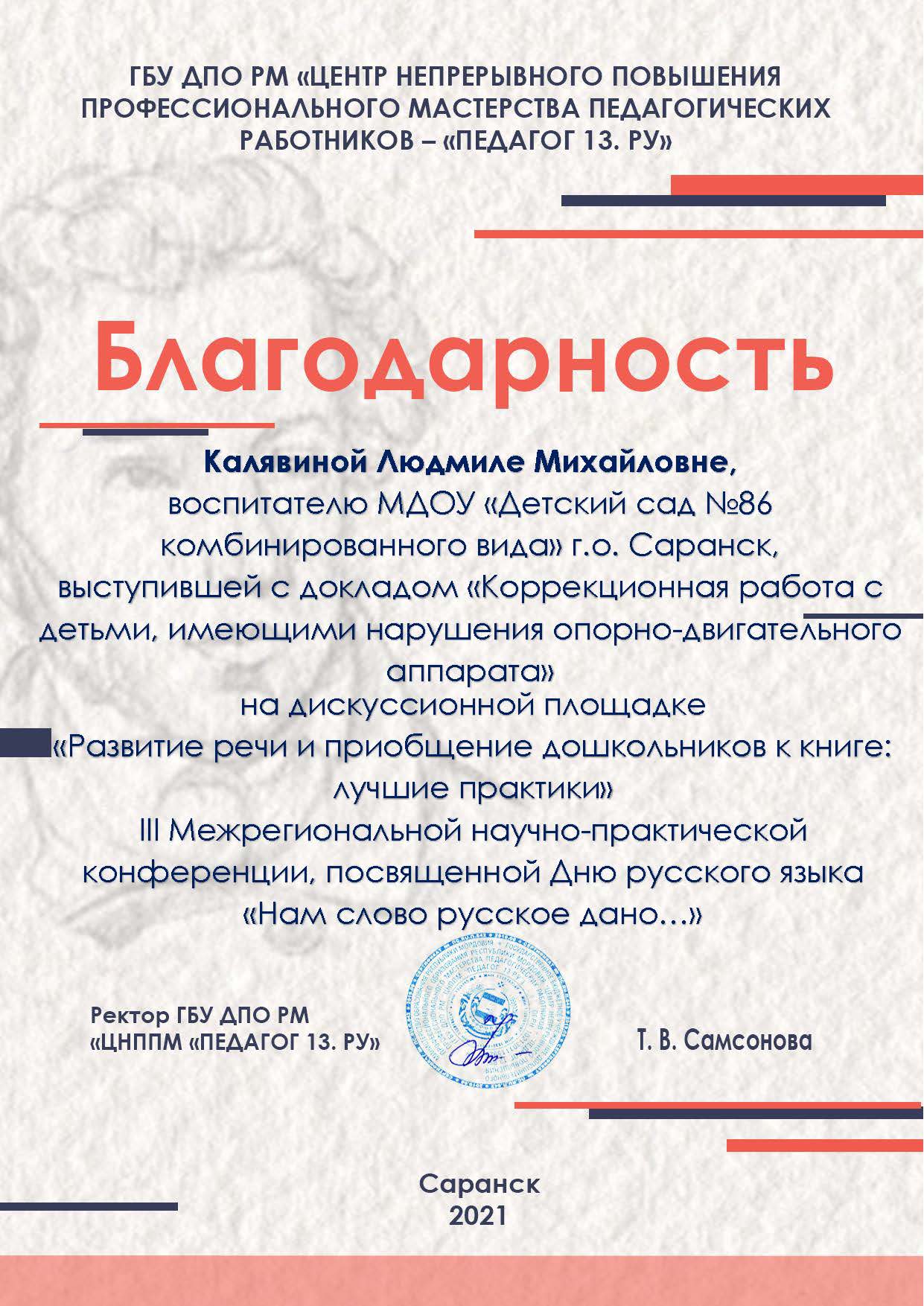